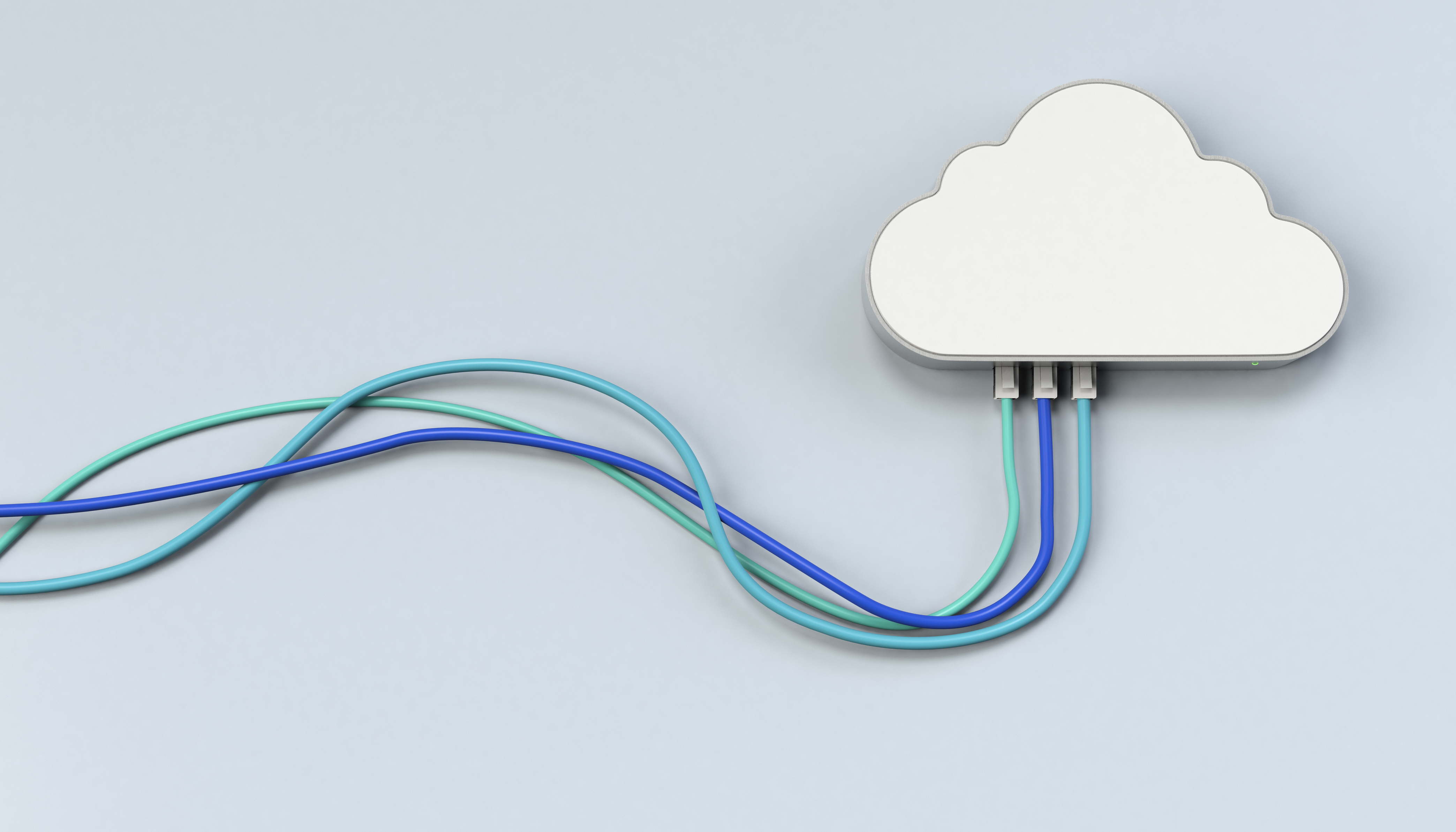 Démystifier la collaboration avec 
OneDrive et la suite Office
Séance 2 : Où trouver mes documents déposés dans le cloud  ? (explorateur de fichier versus onedrive.com)
3 juin 2025
Massimo Terranova 
Clara Depommier
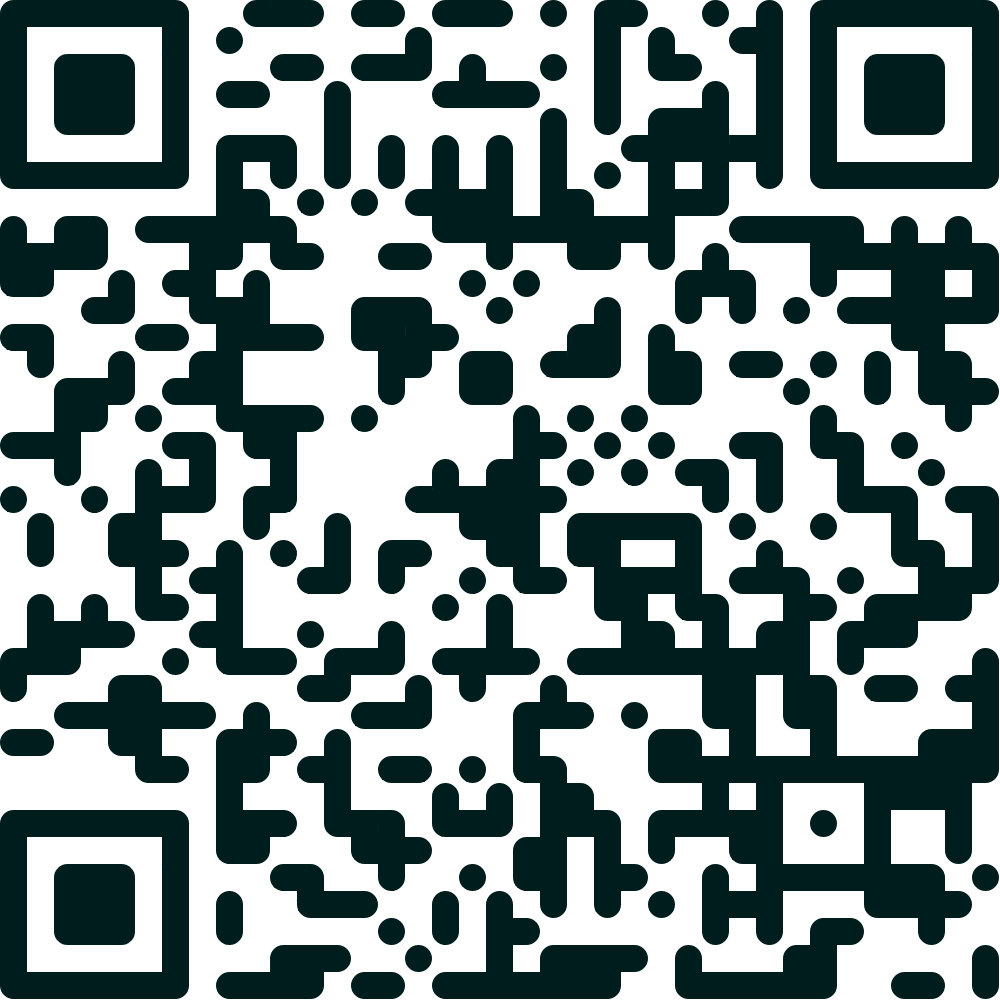 Les captures d’écran fournies sont valides pour juin 2025. L'équipe de formateurs est bien consciente des défis posés par l'évolution continue des interfaces, dont ils éprouvent également les désavantages.
Support accessible sur la page WebCampus ONLINECOURSE – section 8
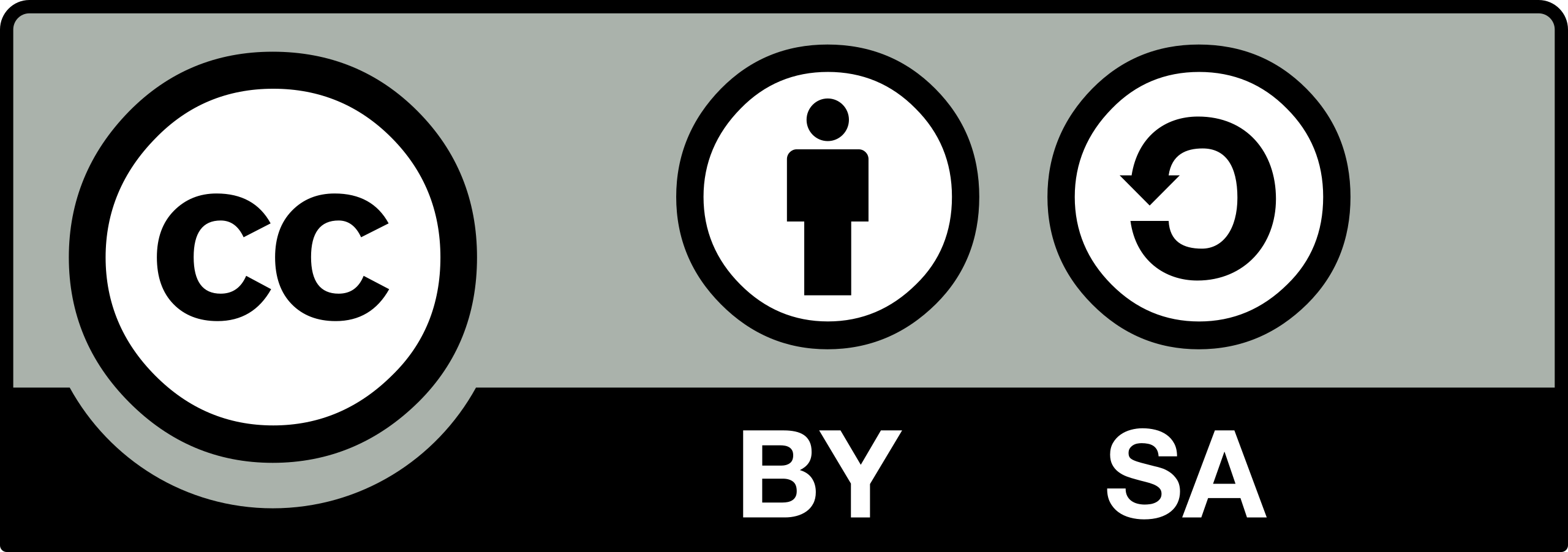 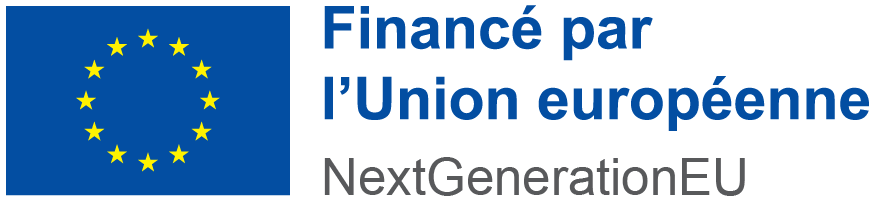 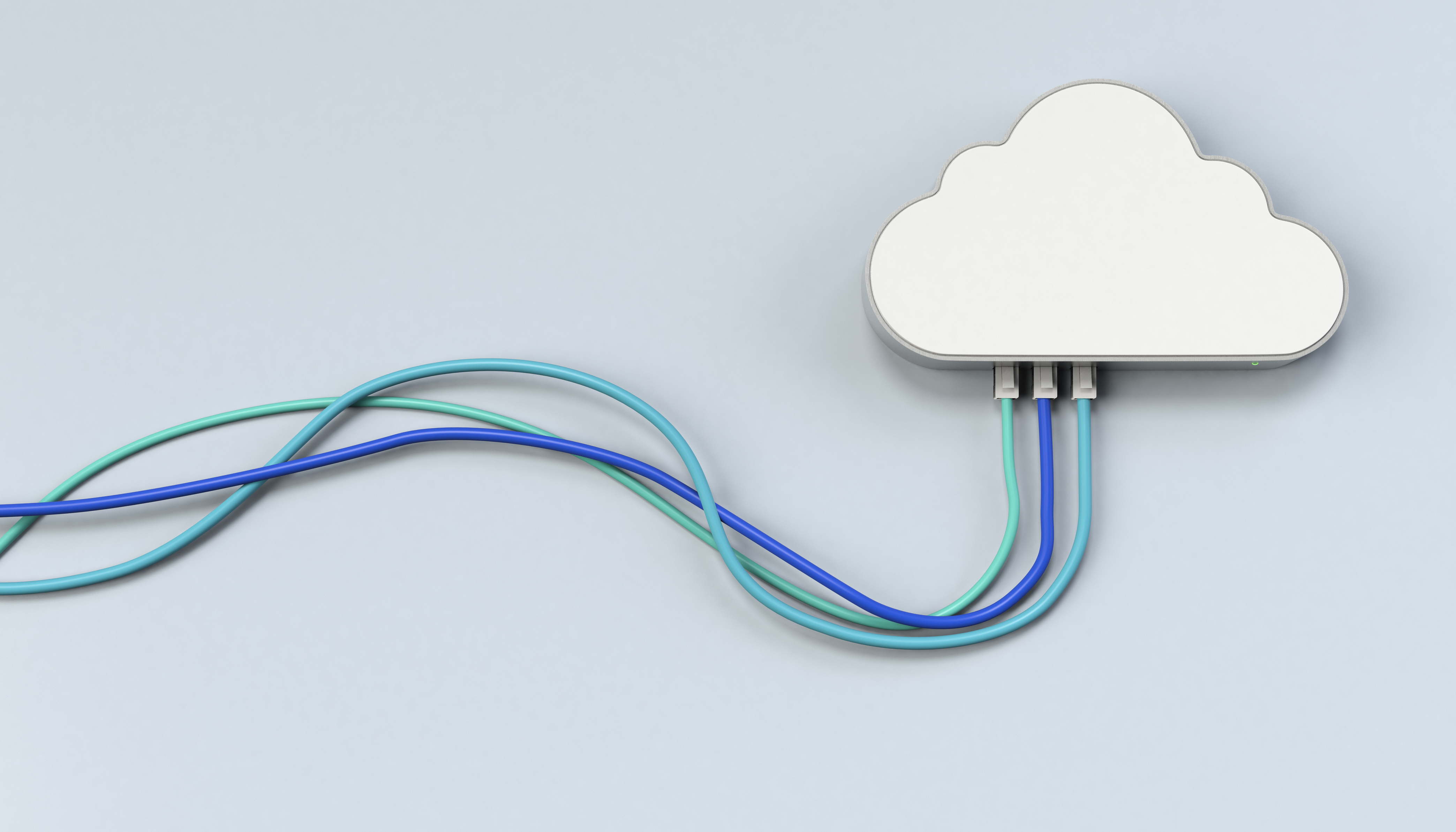 Où sont mes fichiers ? 

Comment sont-ils organisés ? 

Comment les retrouver rapidement ? 

Comment les déplacer sans créer de doublons ? 


+ Les dossiers créés automatiquement
Rappel : des éléments distincts derrière « OneDrive »
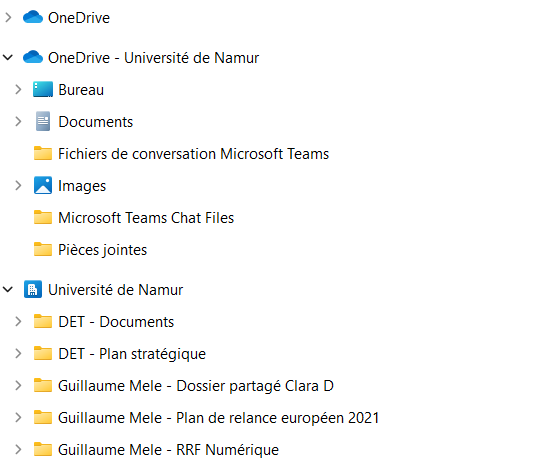 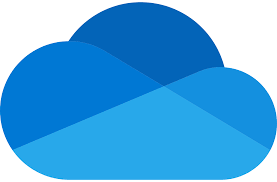 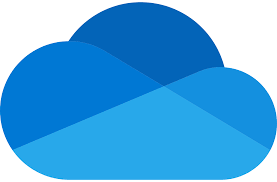 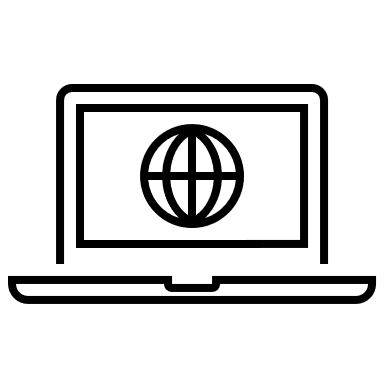 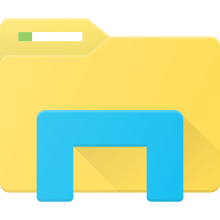 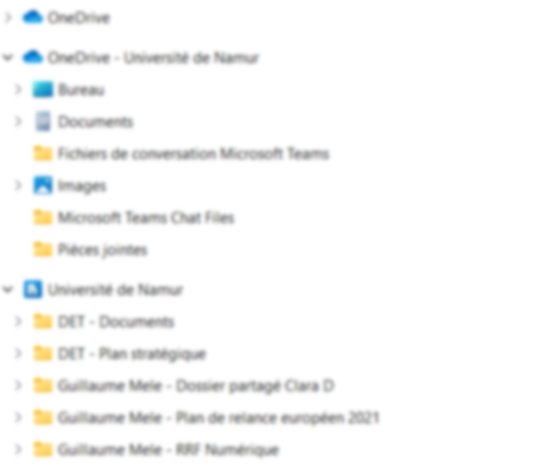 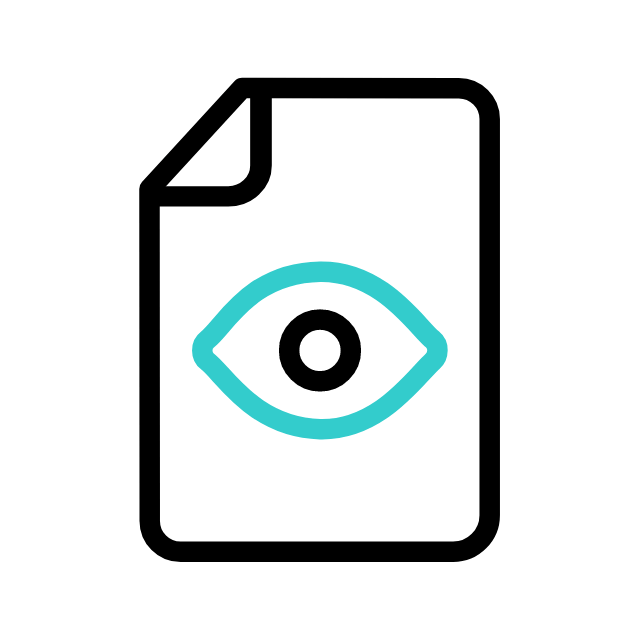 Interface Web OneDrive.com
Espace de stockage local
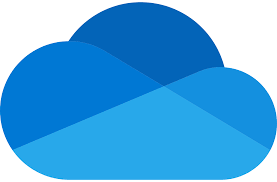 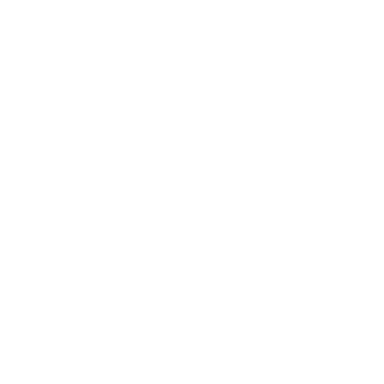 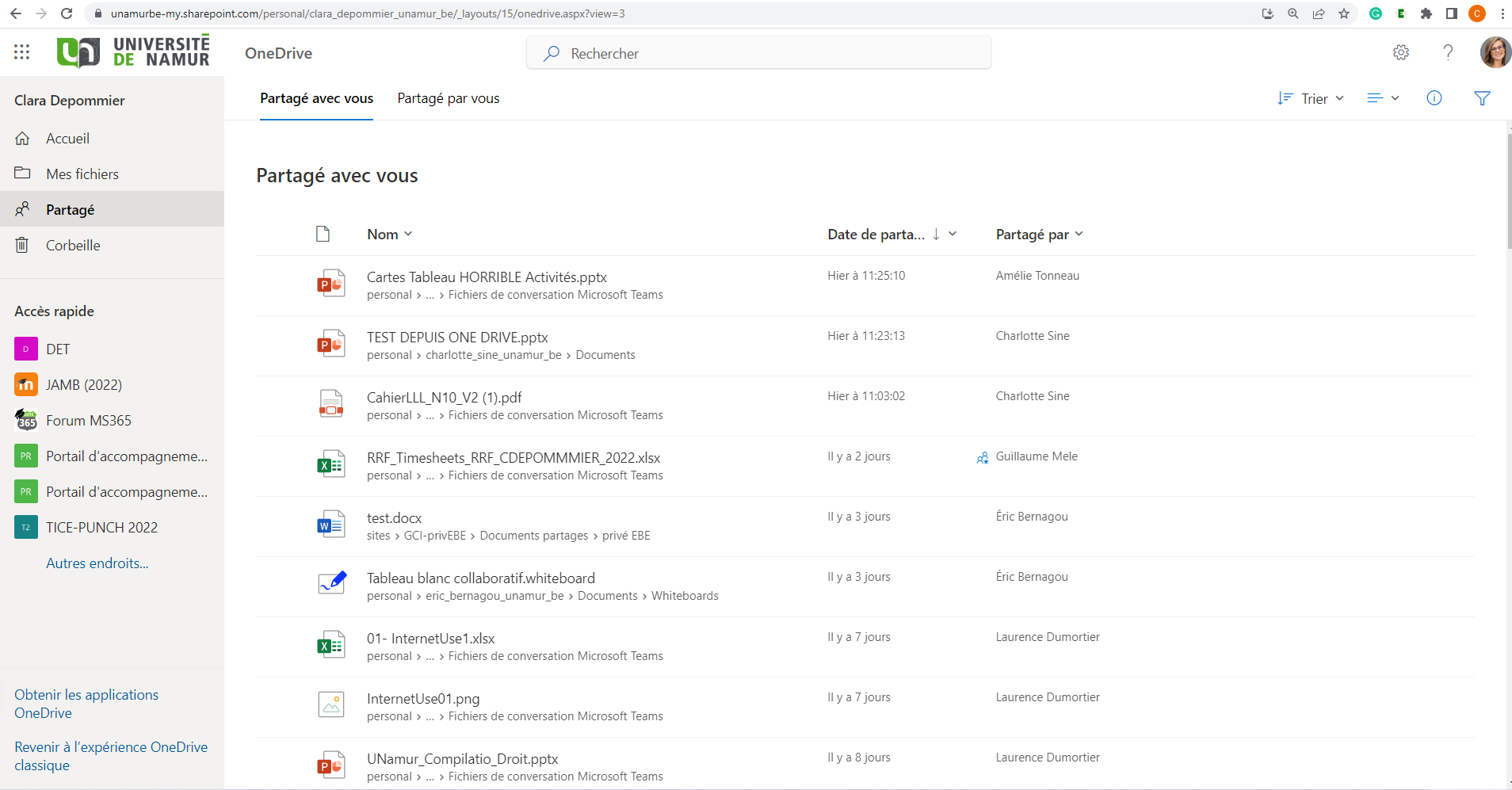 Mise à jour
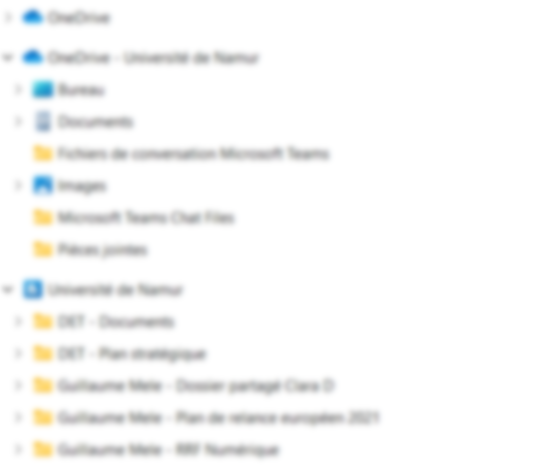 le petit logiciel OneDrive installé sur votre ordinateur
3
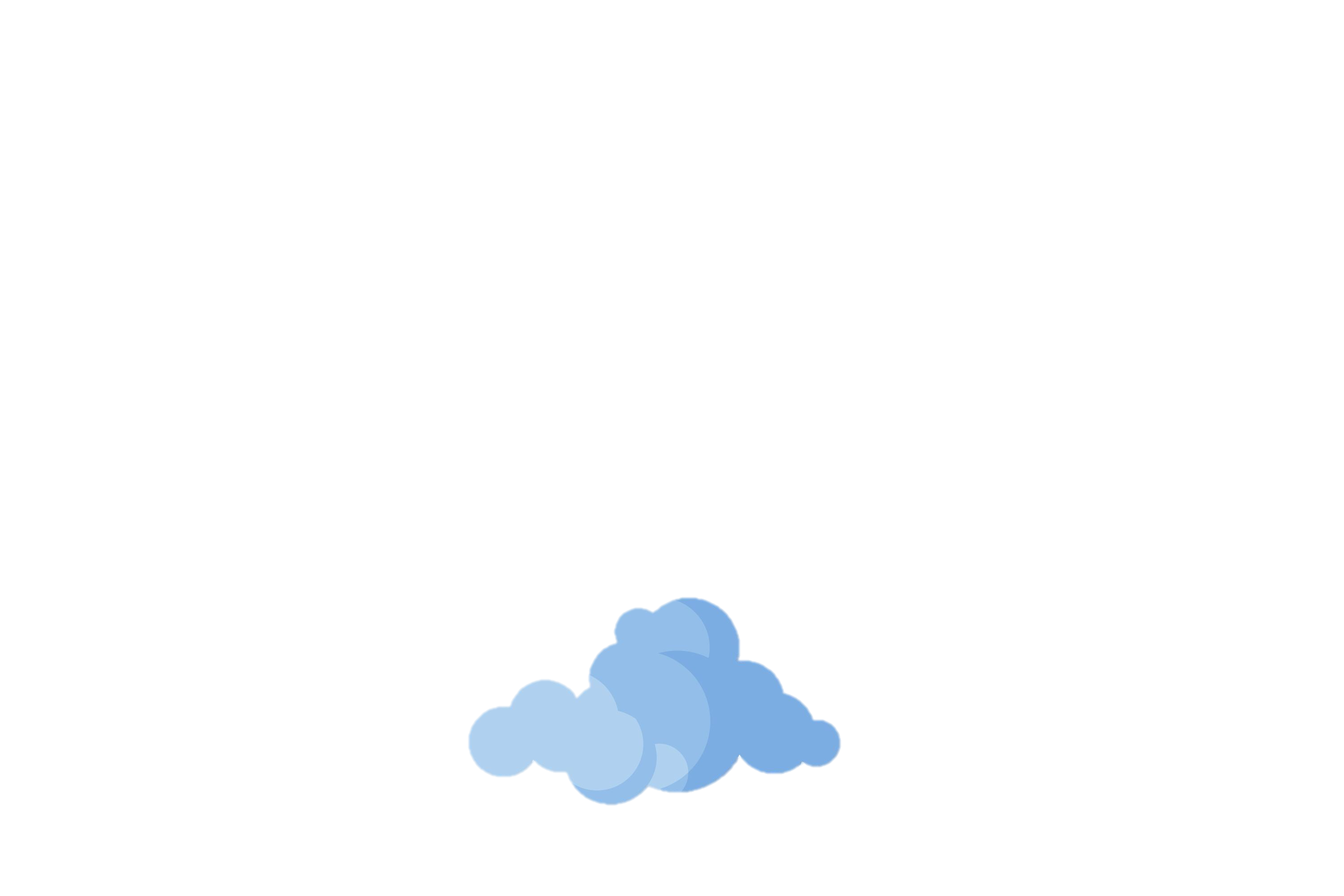 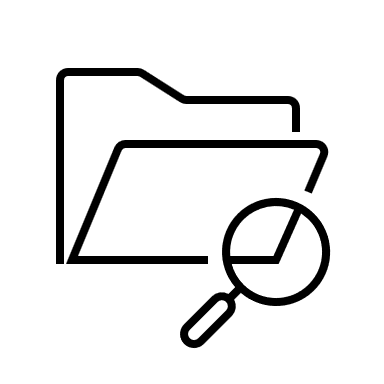 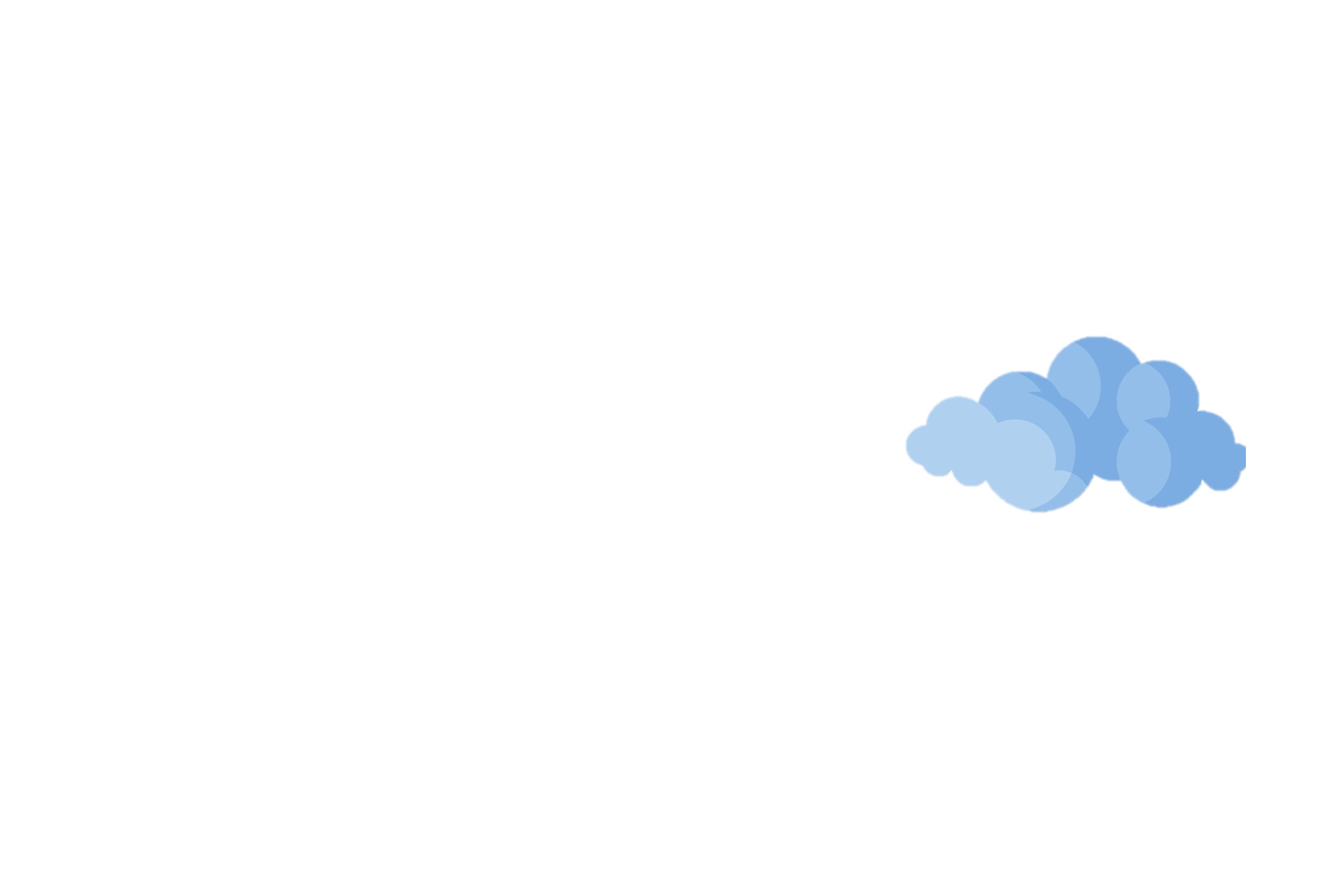 TROUVER UN FICHIER existant dans le cloud
Depuis ONEDRIVE.com
depuis l’explorateur de fichier
Depuis TEAMS
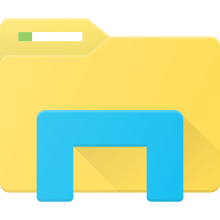 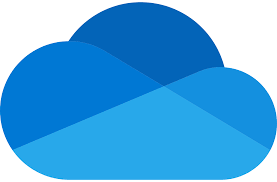 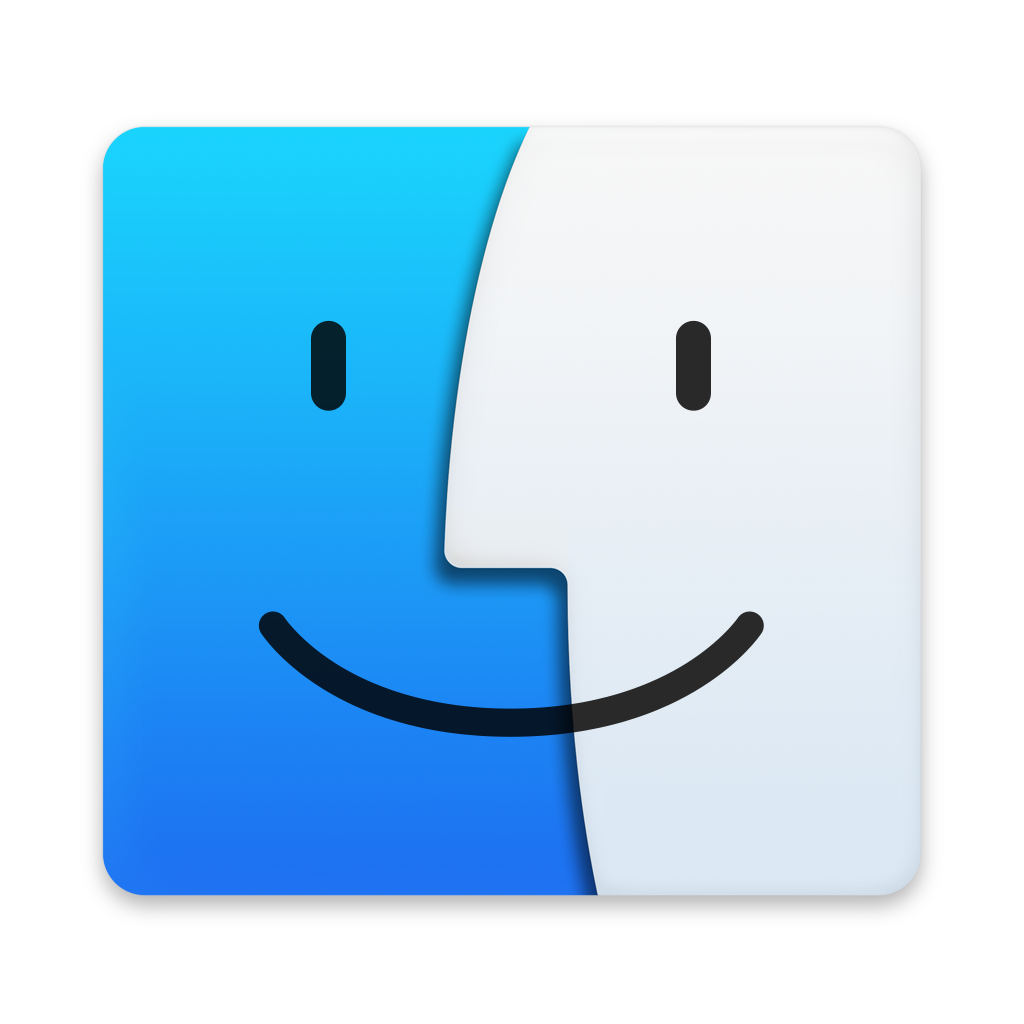 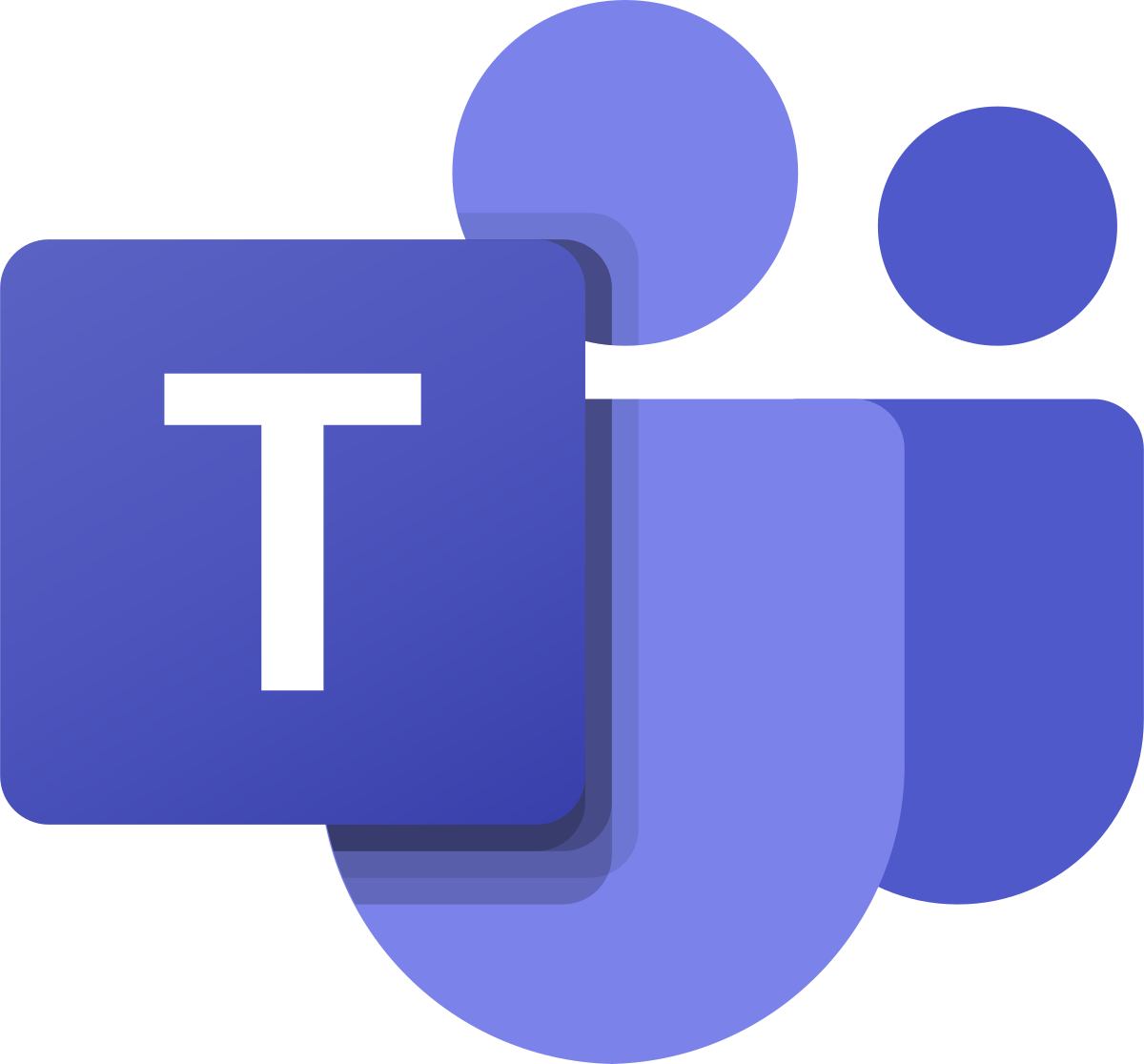 4
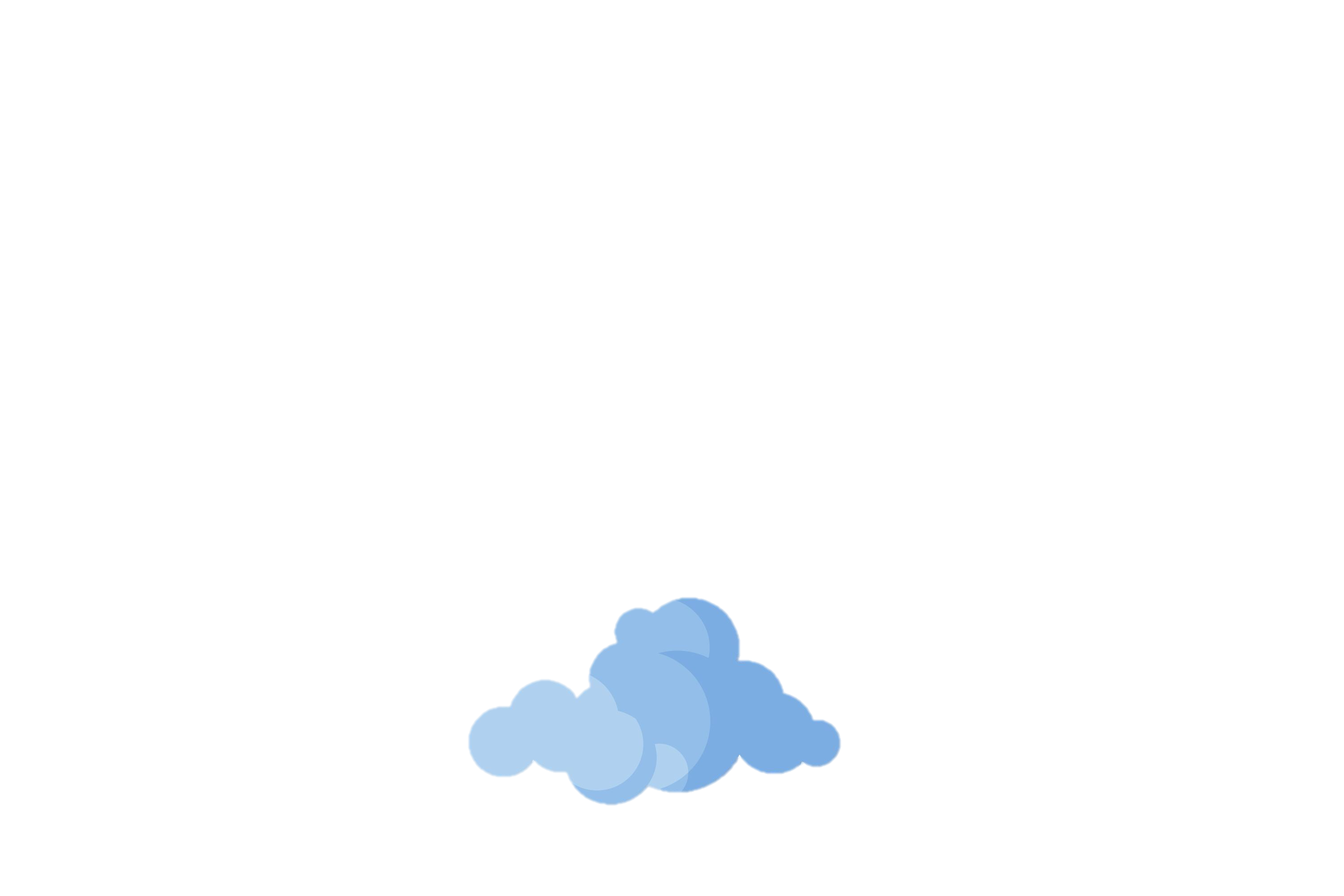 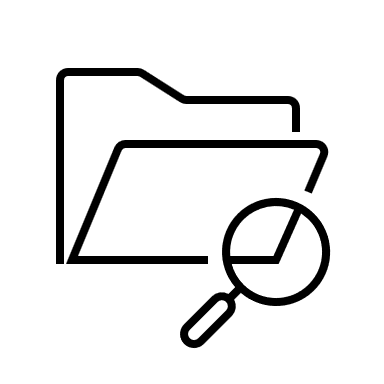 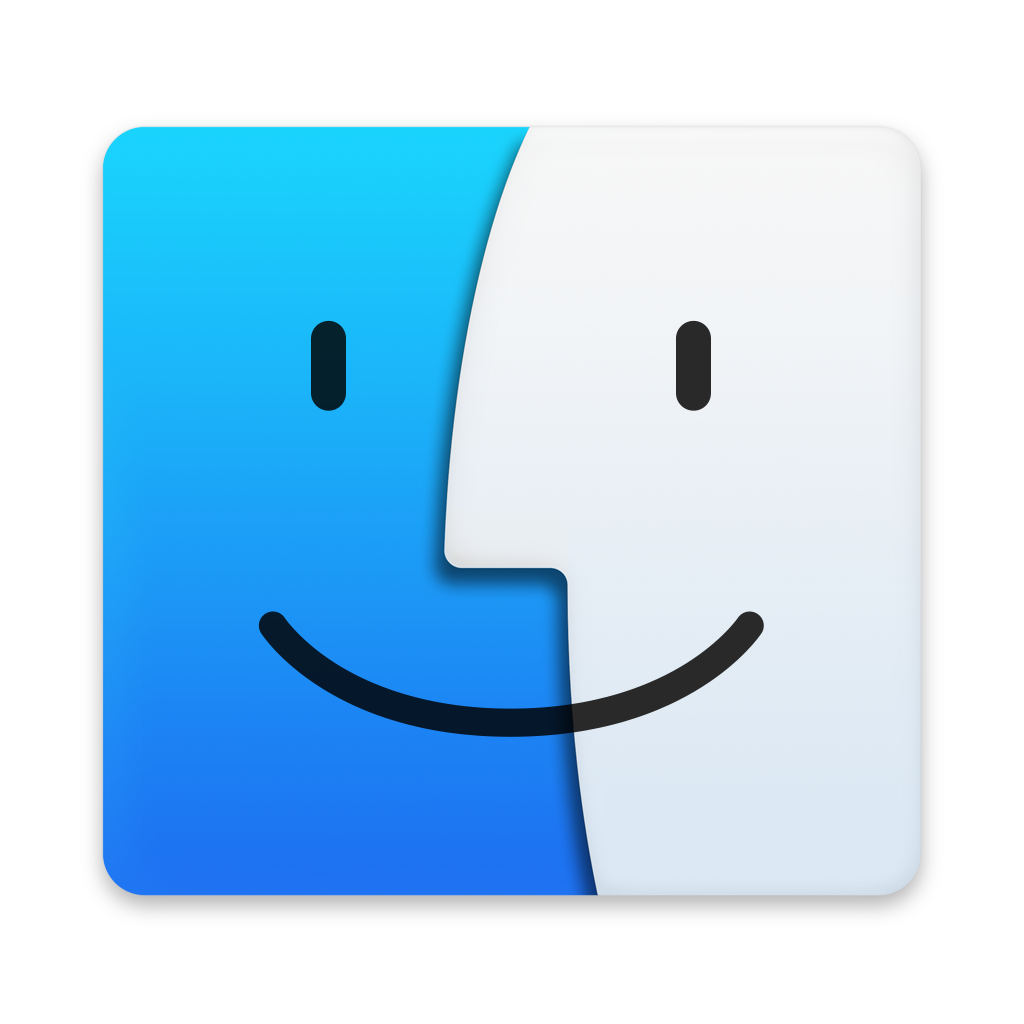 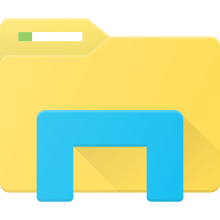 Depuis l’explorateur de fichiers/finder
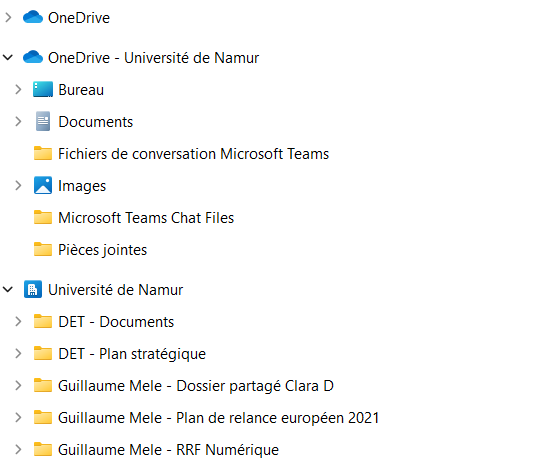 Que s’est-il passé lors de la migration ?
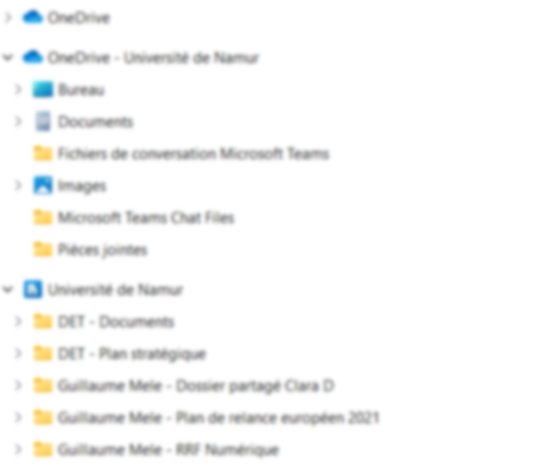 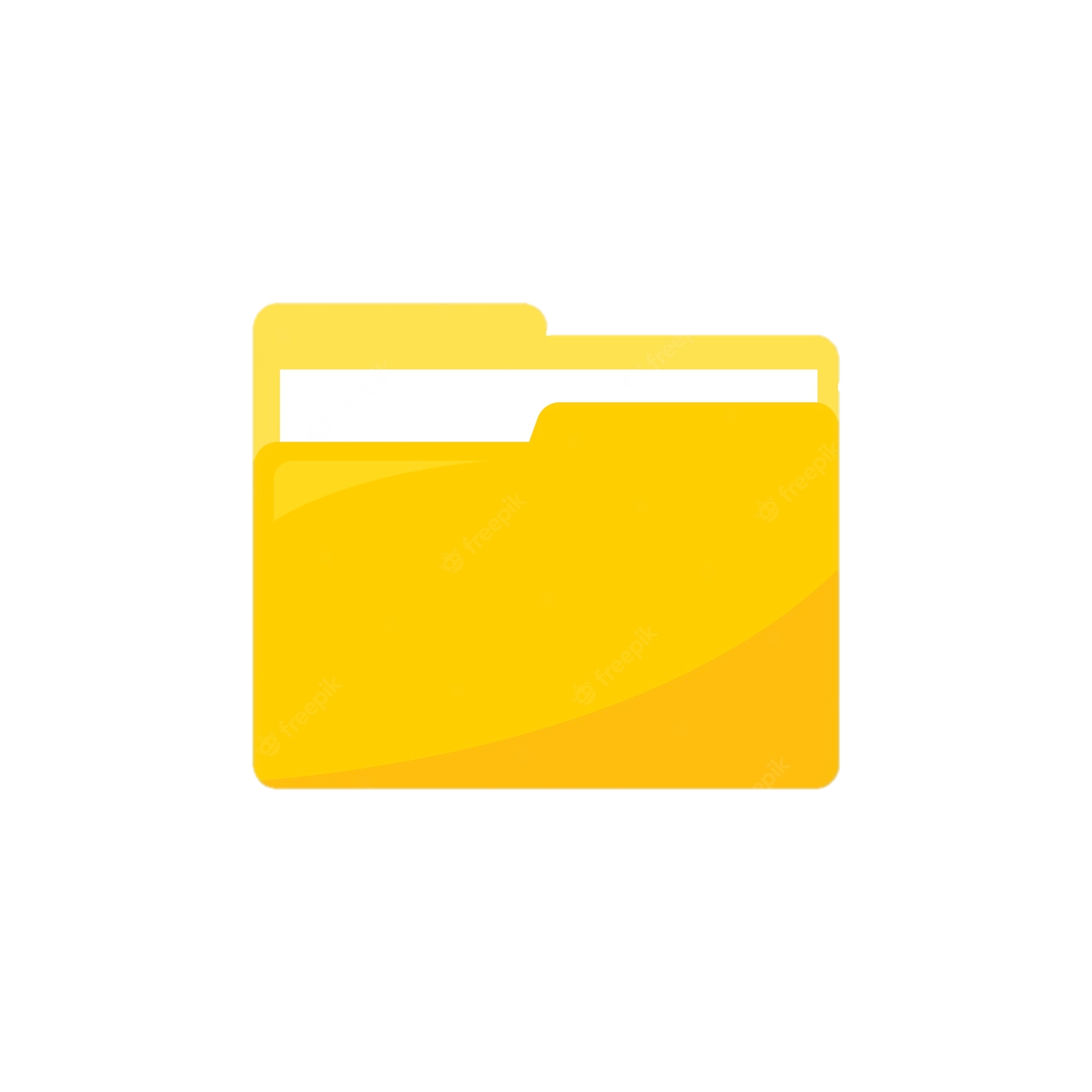 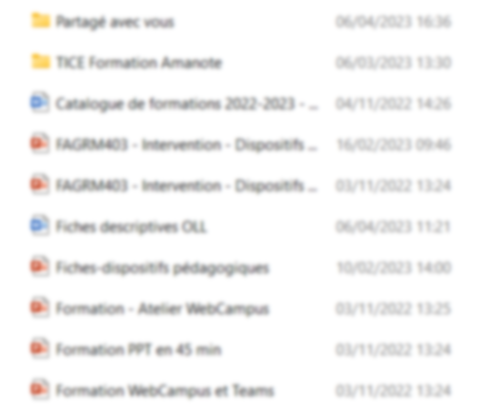 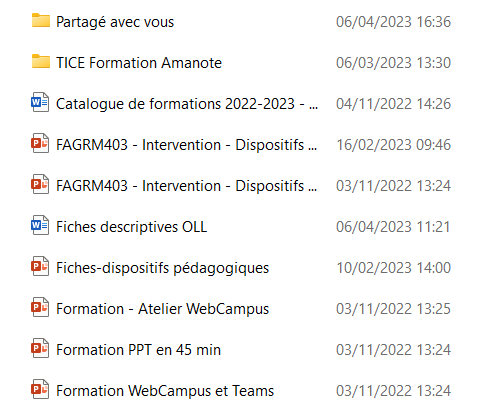 DOCUMENT UNAMUR
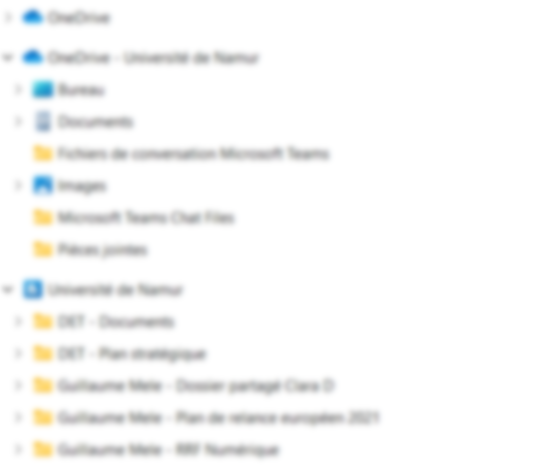 5
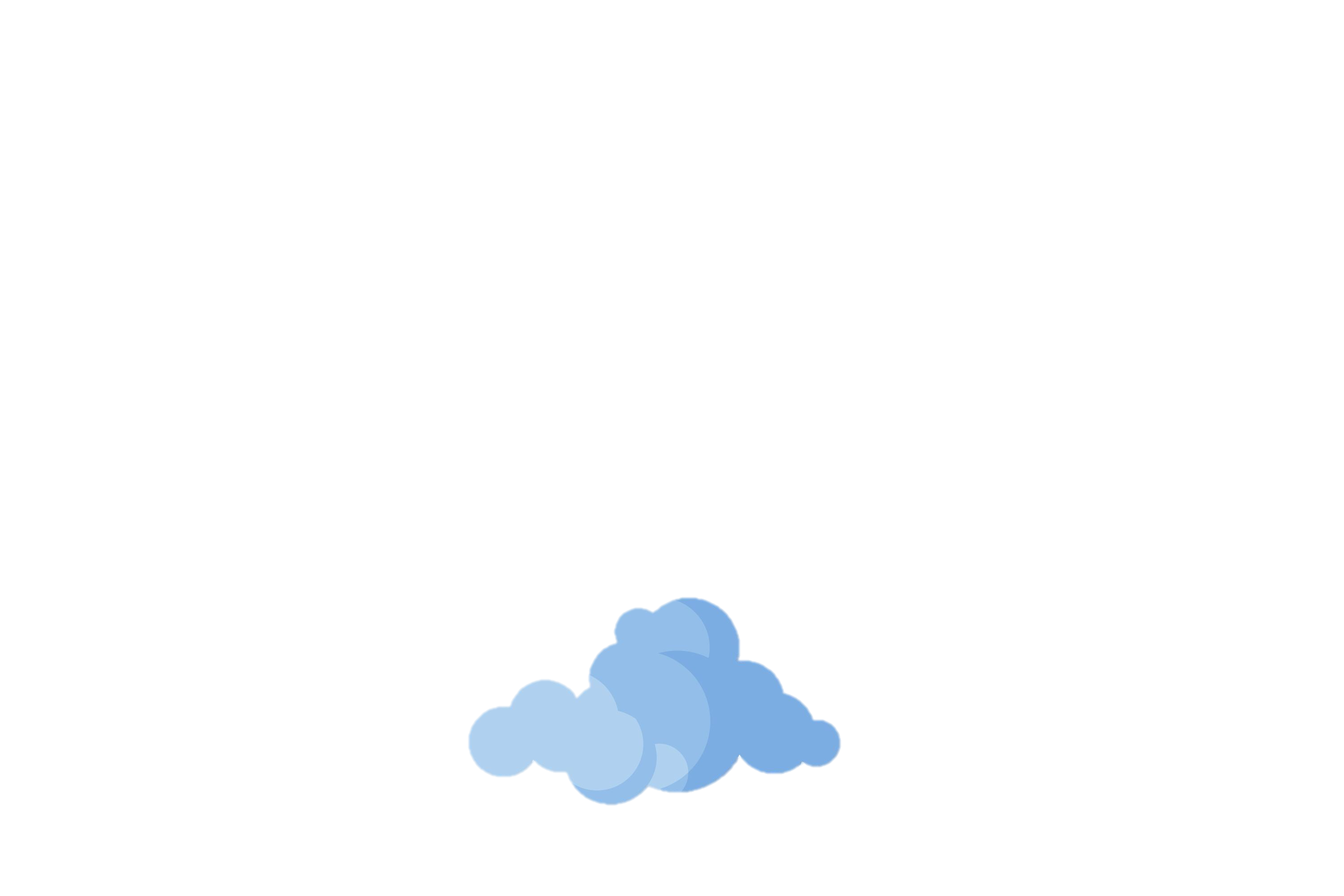 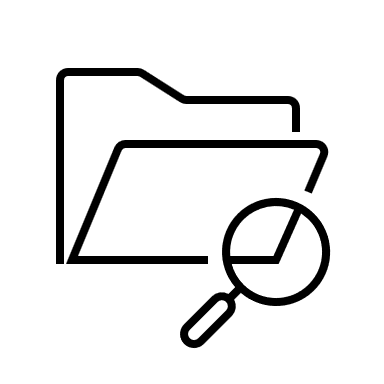 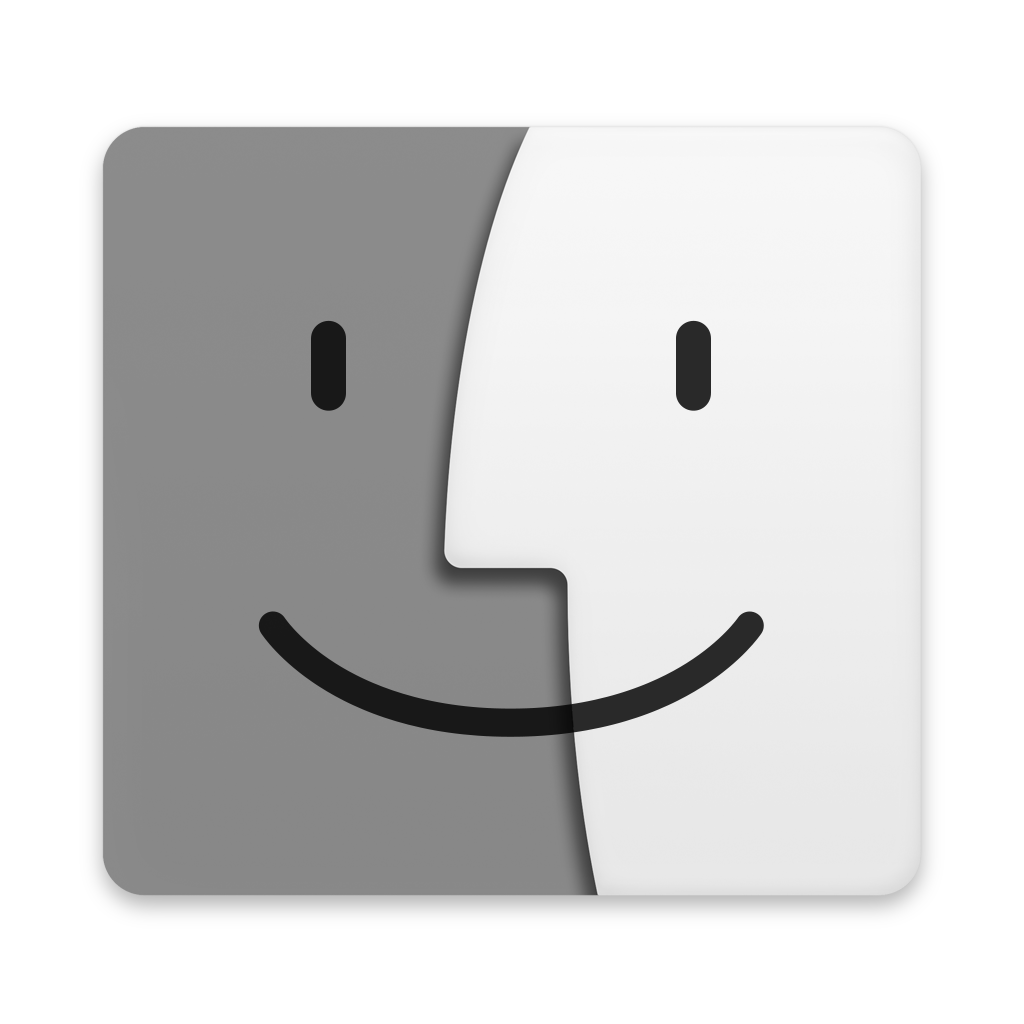 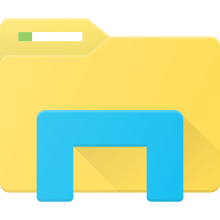 depuis l’explorateur de fichiers/finder
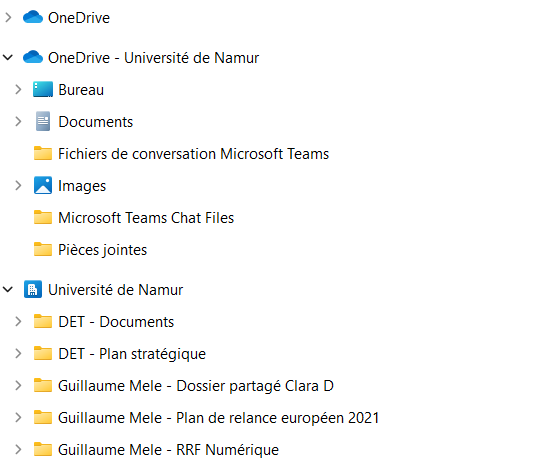 Que s’est-il passé lors de la migration ?
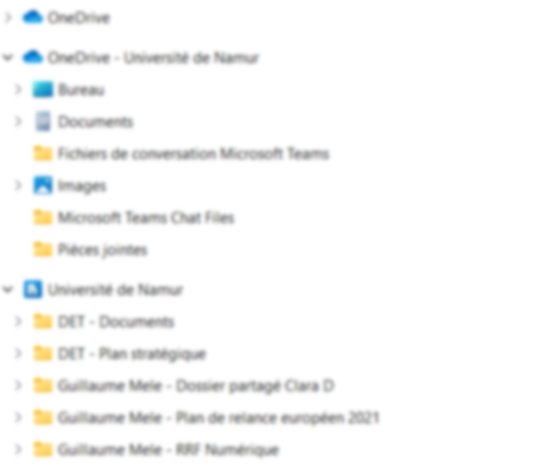 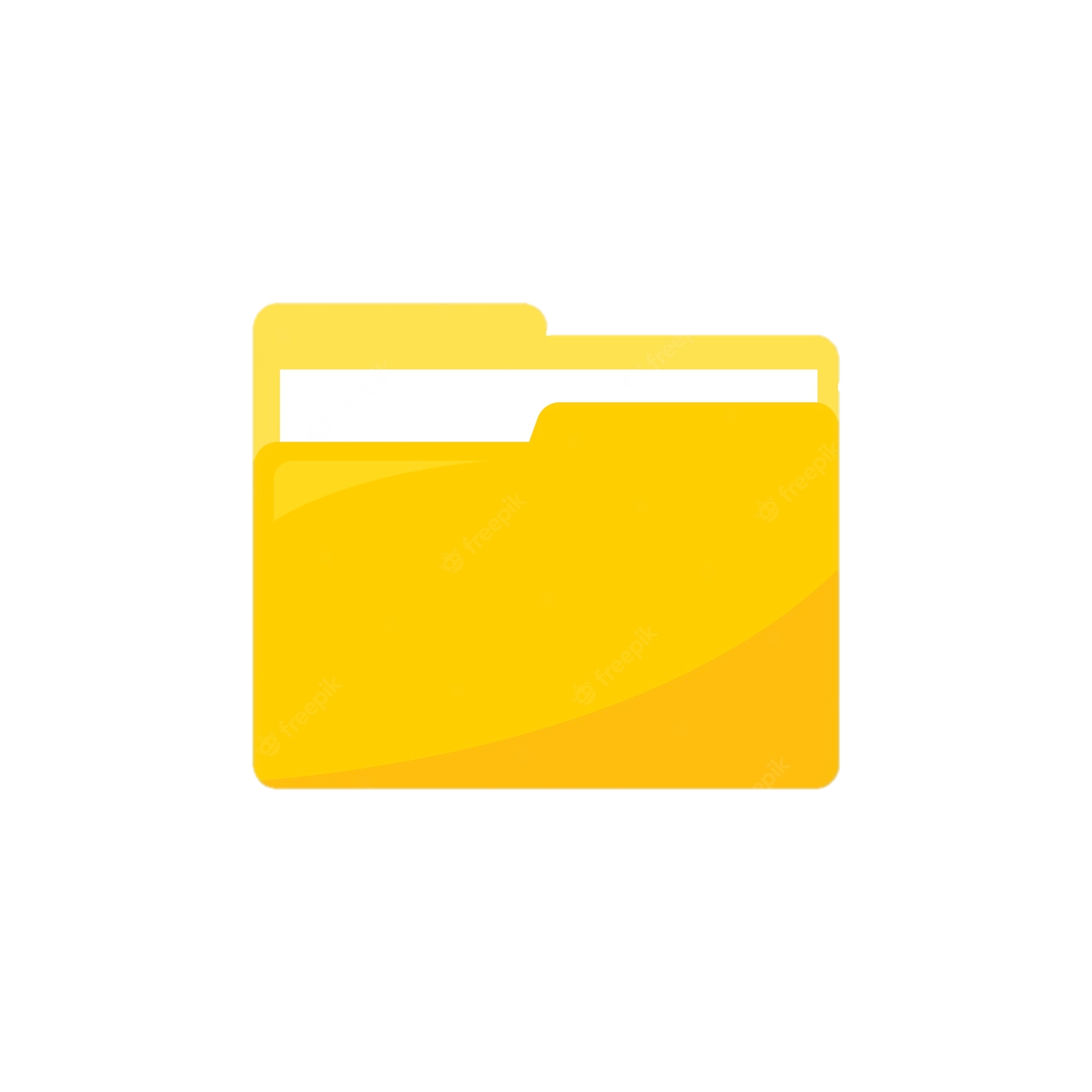 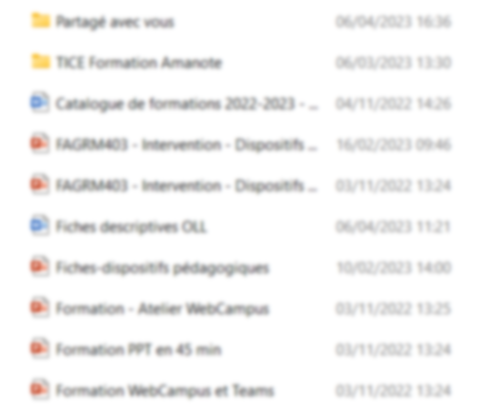 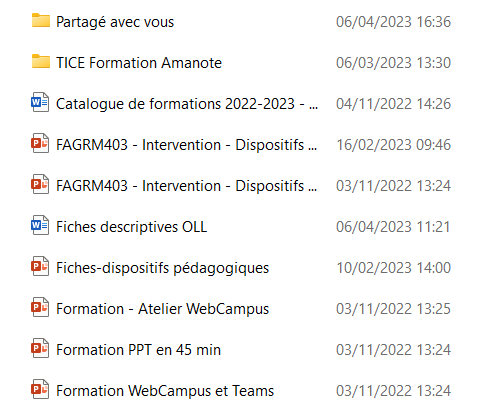 DOCUMENT UNAMUR
Tous les dossiers existants pour lesquels j’ai les droits d’accès, mais dont je ne suis pas le créateur =

Partagés avec moi depuis le OneDrive d’autres personnes et synchronisés depuis OneDrive.com
Synchronisés depuis des équipes teams
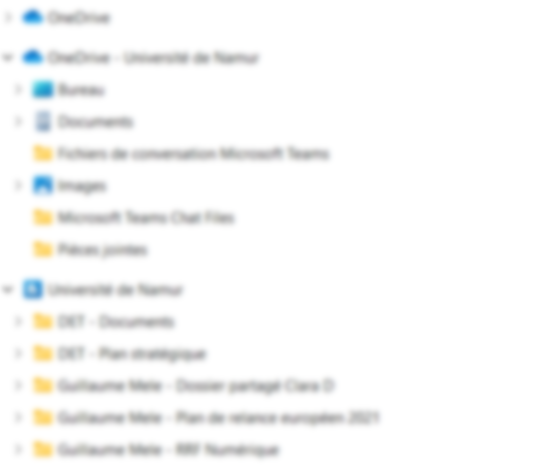 6
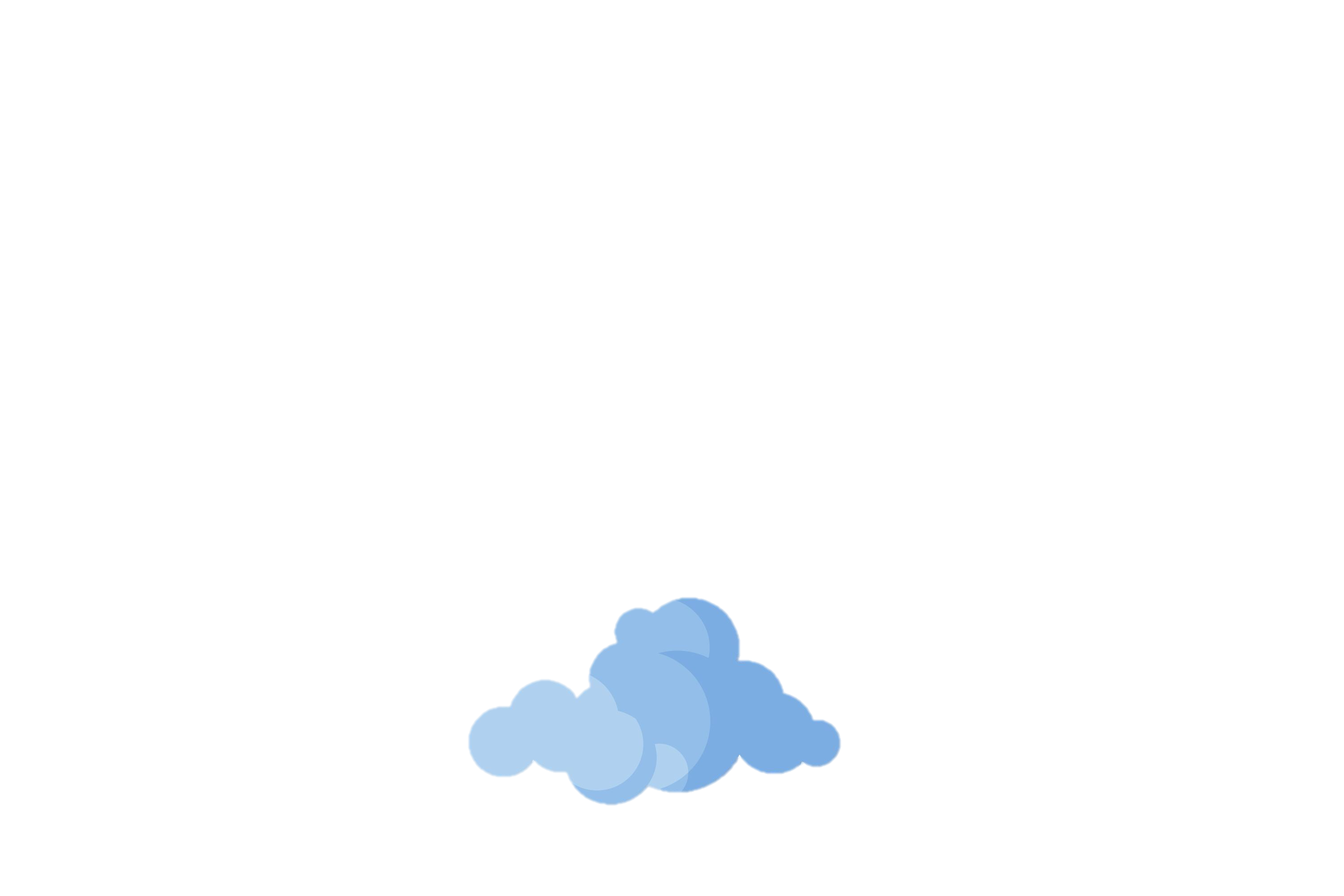 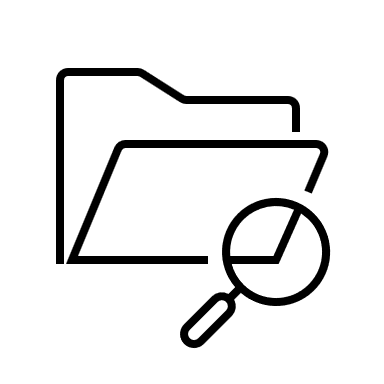 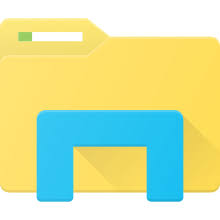 ONEDRIVE depuis explorateur de fichier
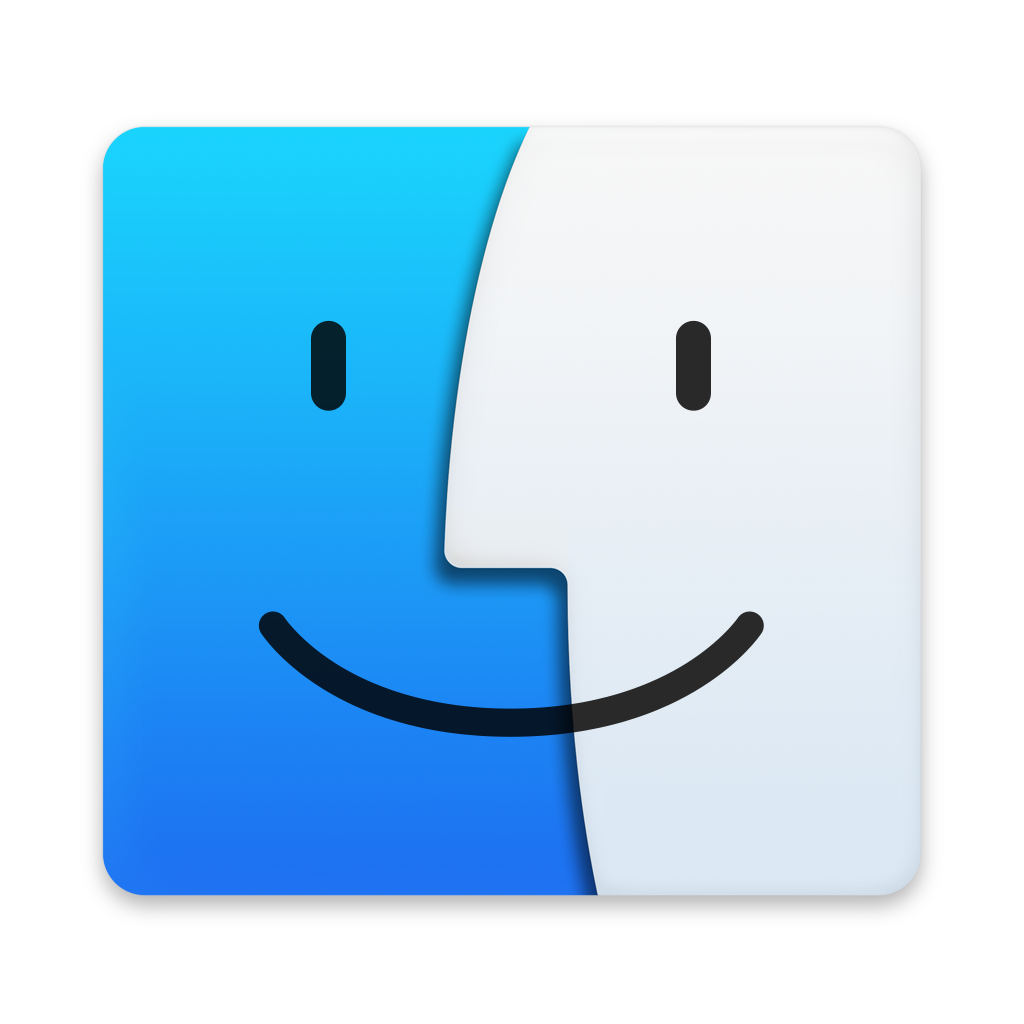 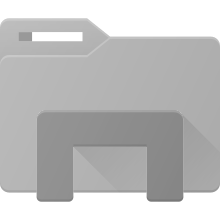 depuis l’explorateur de fichiers/finder
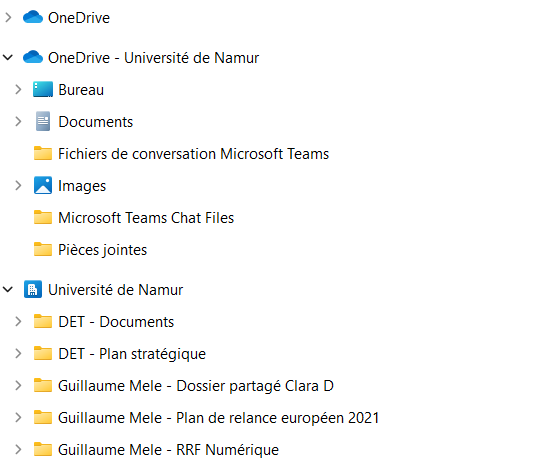 Que s’est-il passé lors de la migration ?
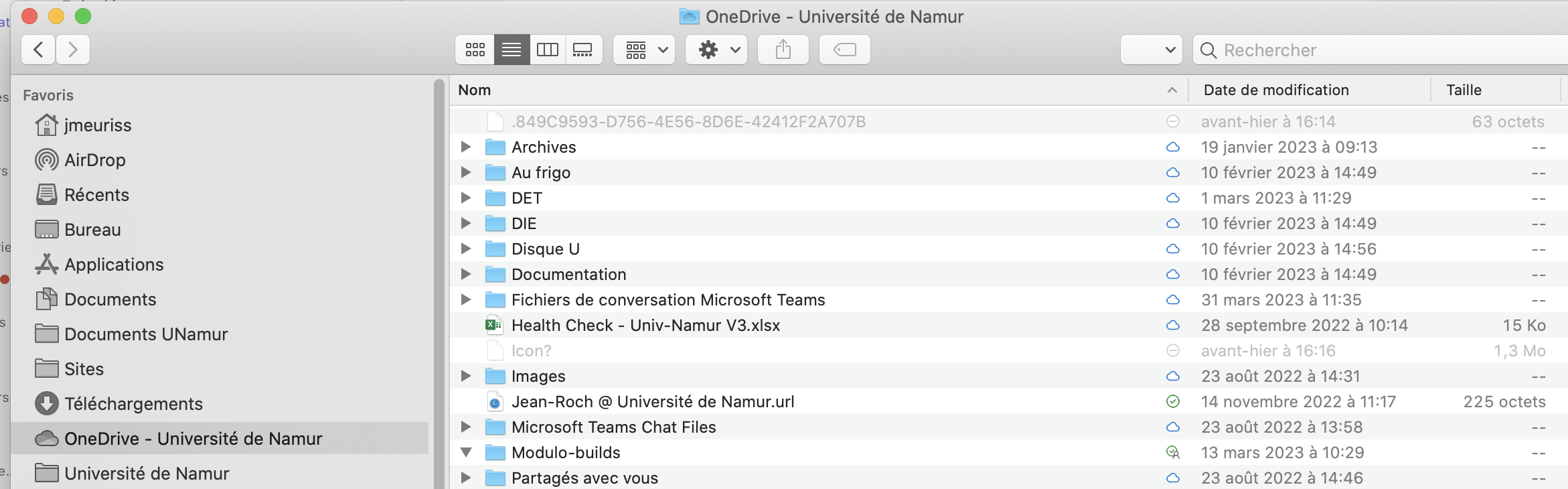 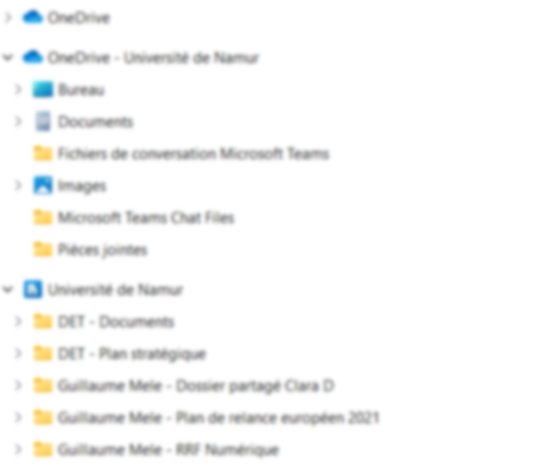 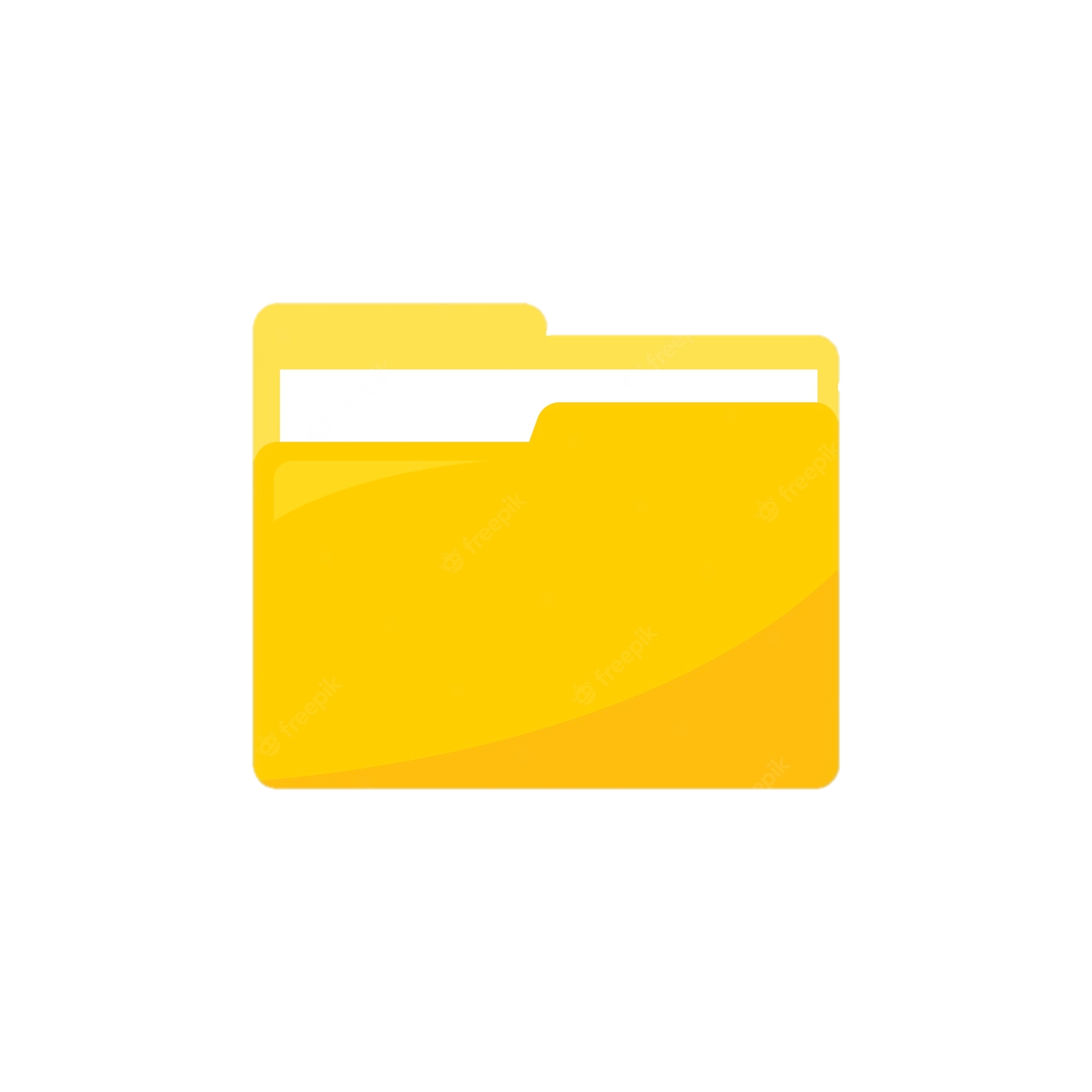 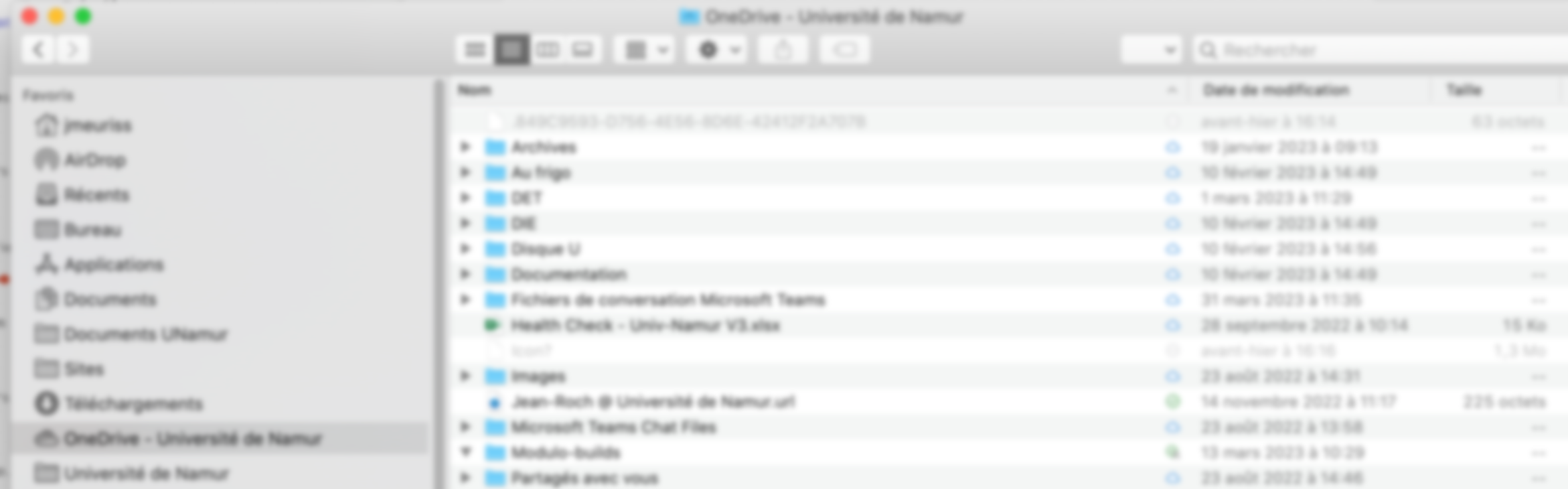 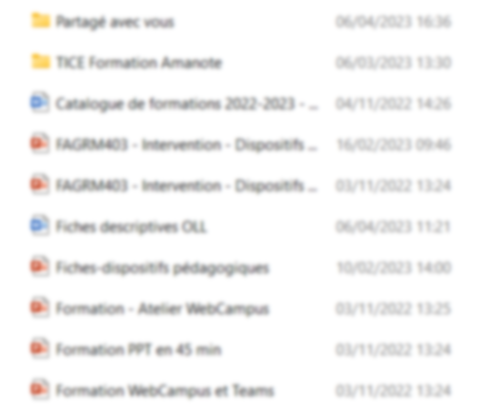 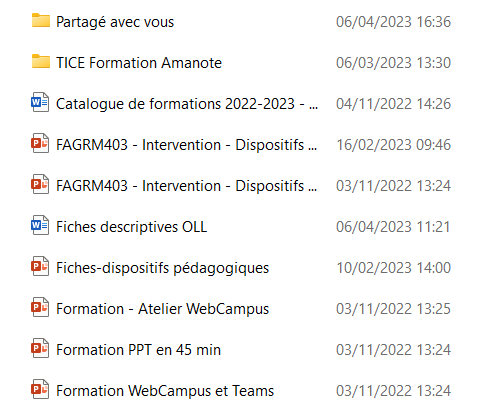 DOCUMENT UNAMUR
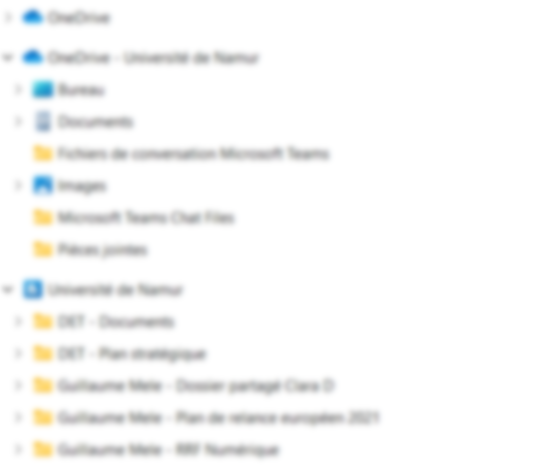 Tous les dossiers existants pour lesquels j’ai les droits d’accès, mais dont je ne suis pas le créateur =

Partagés avec moi depuis le OneDrive d’autres personnes et synchronisé depuis OneDrive.com
Synchronisés depuis des équipes teams
7
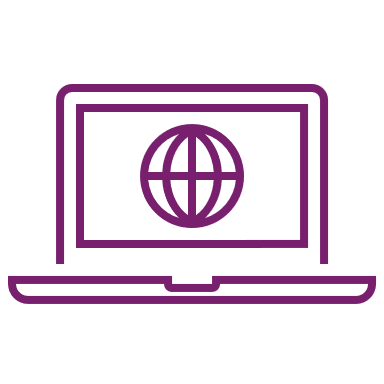 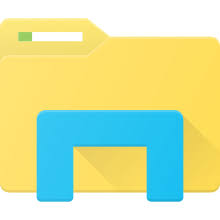 ONEDRIVE depuis explorateur de fichier
ONEDRIVE.COM
Accessible depuis icône en bas de page
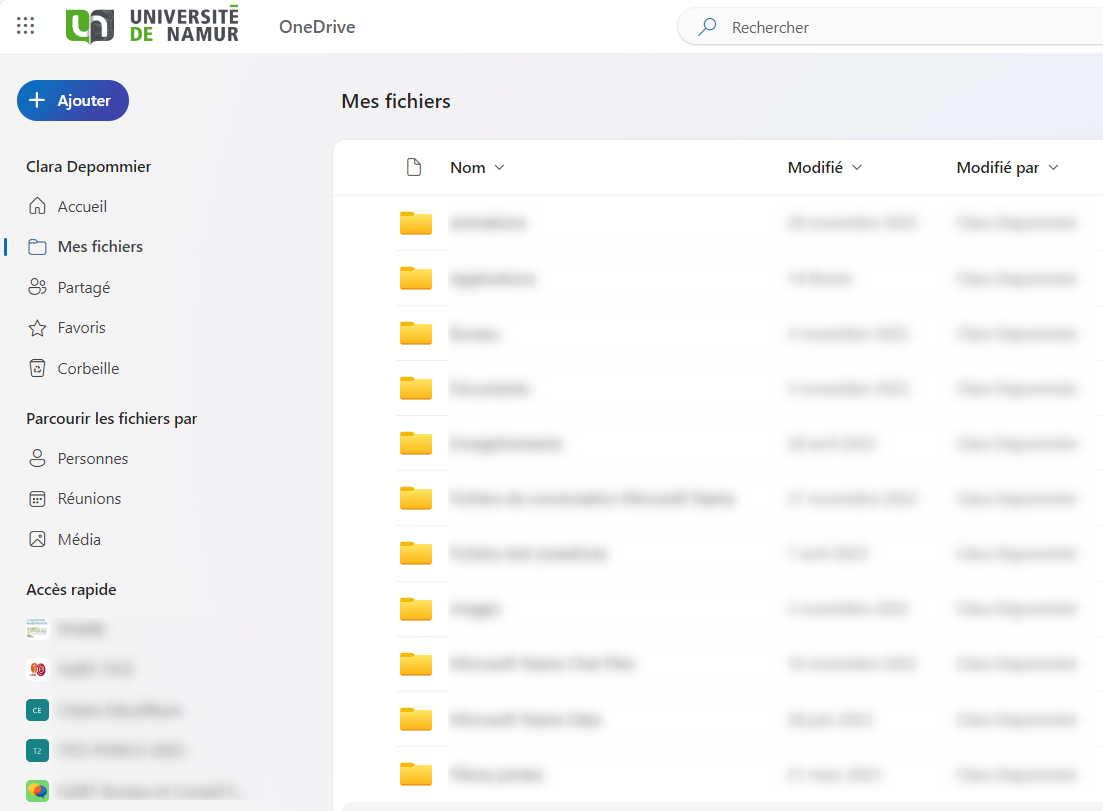 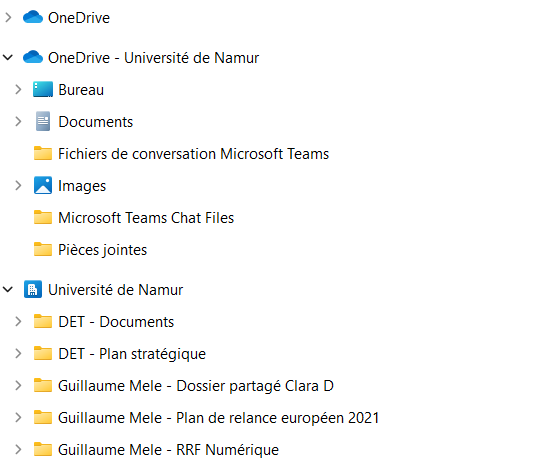 L’explorateur de fichiers / Finder est une fenêtre sur ce qu’il se passe dans le cloud (onedrive.com) =

Vous ajoutez/déplacez un élément dans ces espaces  ils sont accessibles en ligne
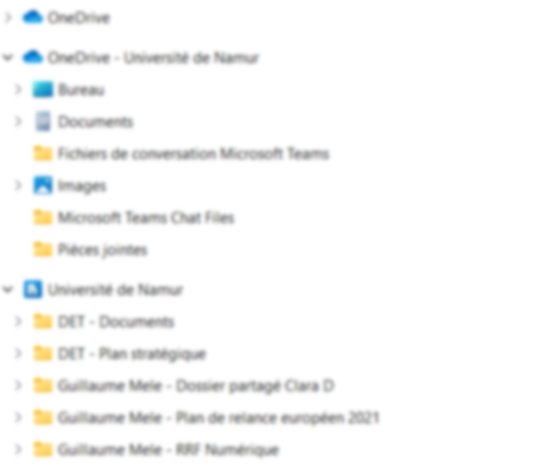 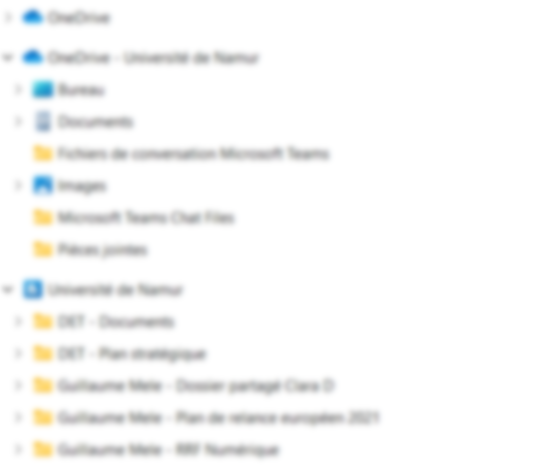 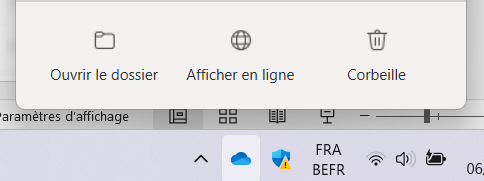 Comparons à présent les deux interfaces
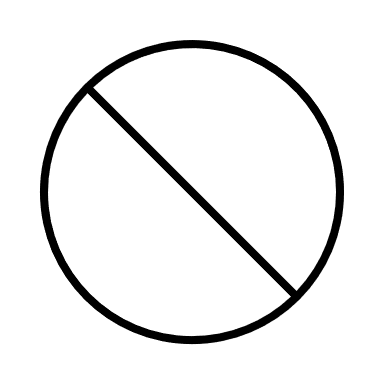 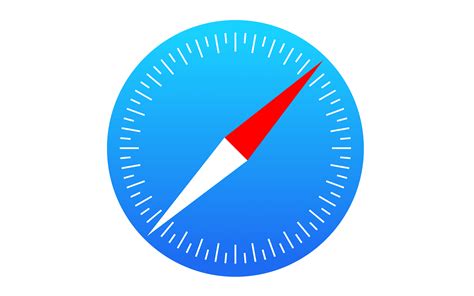 8
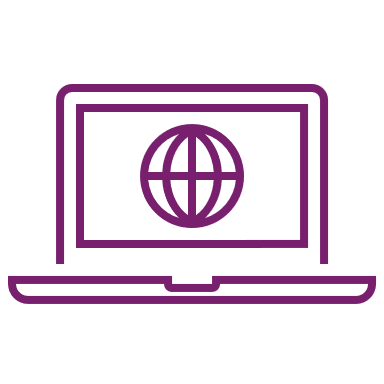 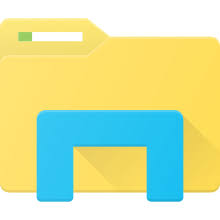 ONEDRIVE depuis explorateur de fichier
ONEDRIVE.COM
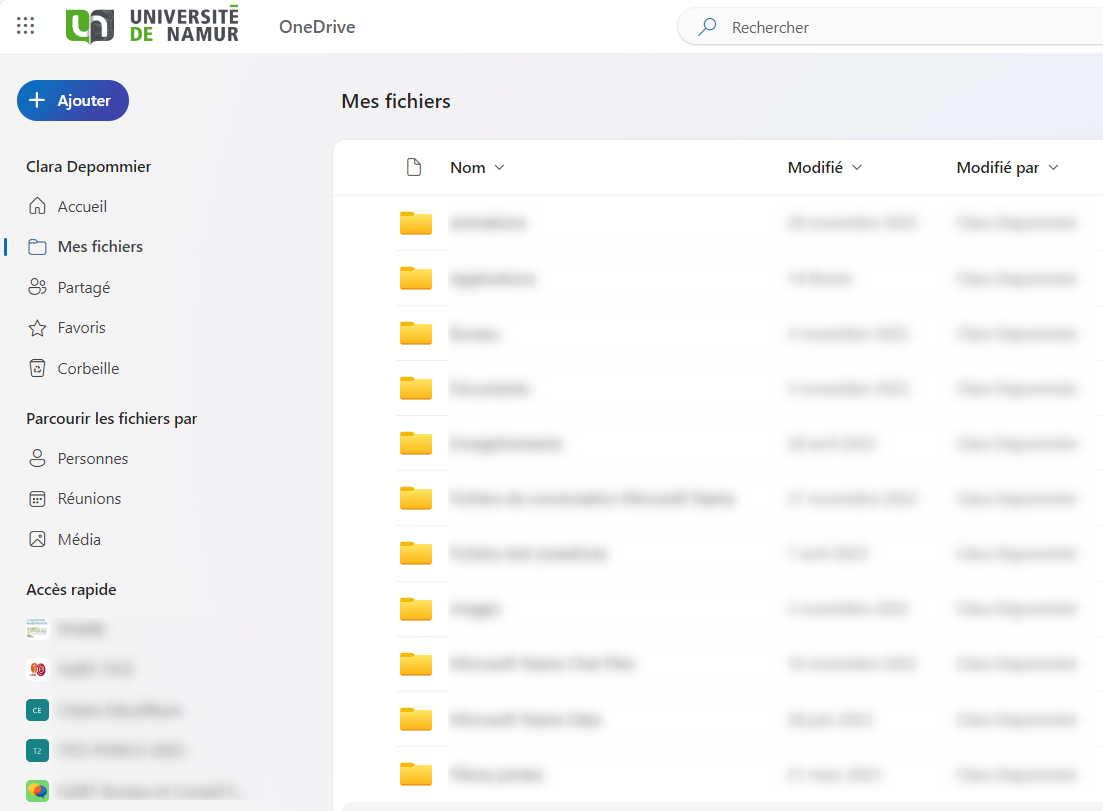 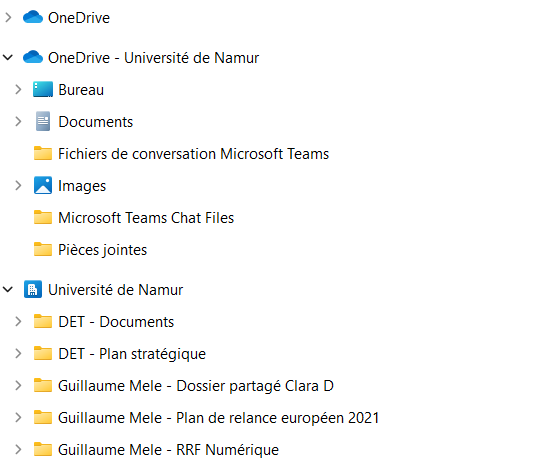 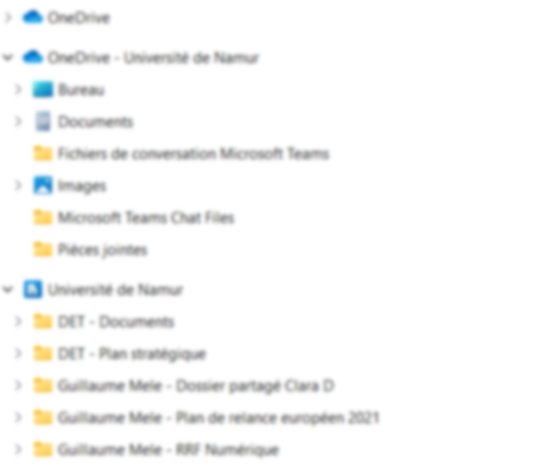 = fichiers dernièrement consultés/modifiés/créés
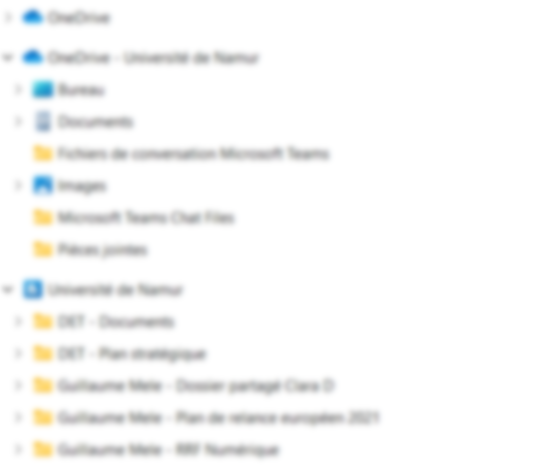 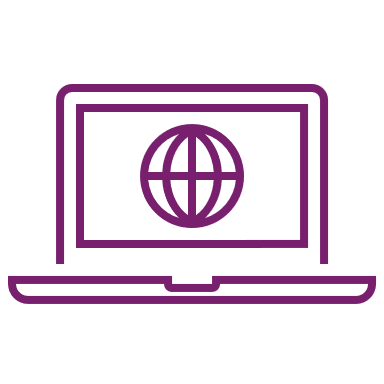 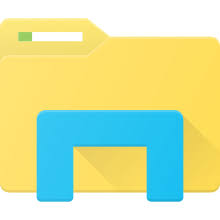 ONEDRIVE depuis explorateur de fichier
ONEDRIVE.COM
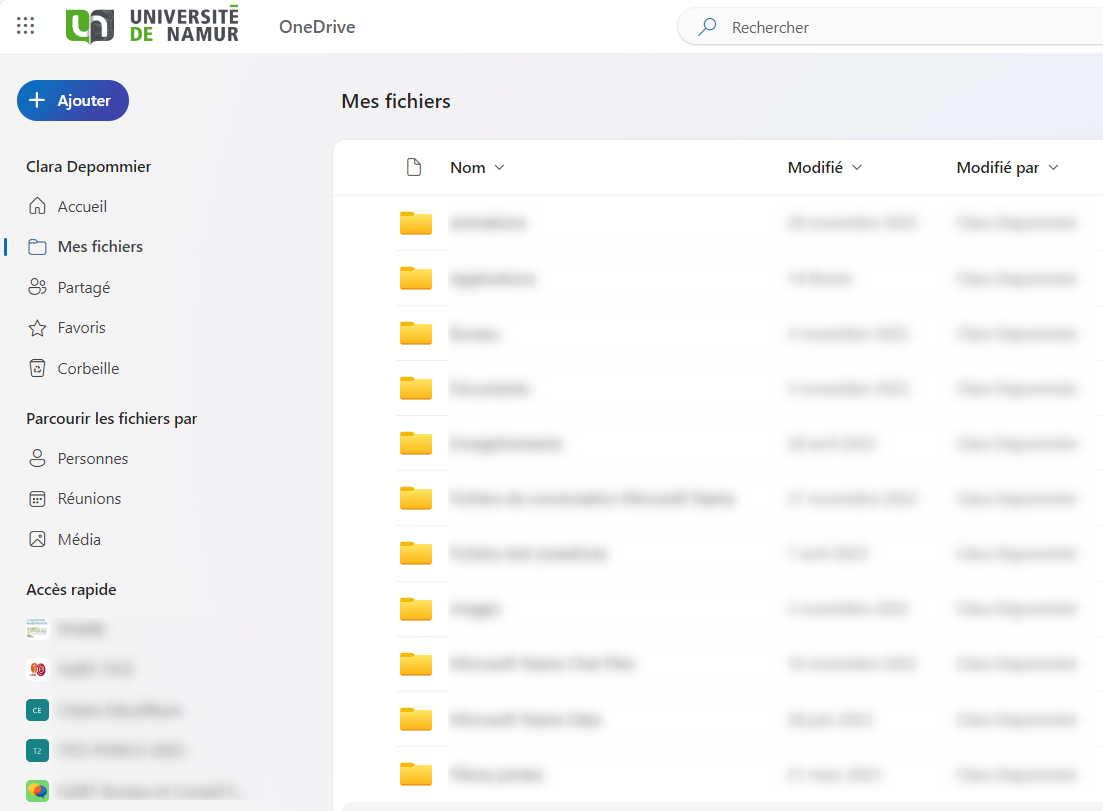 = Ajouter un nouvel élément dans OneDrive 
= le rendre disponible depuis le dossier « OneDrive – Université de Namur » de l’ explorateur de fichier/finder
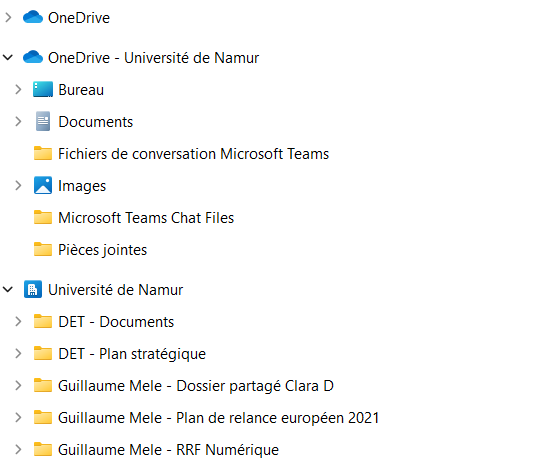 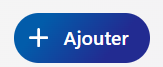 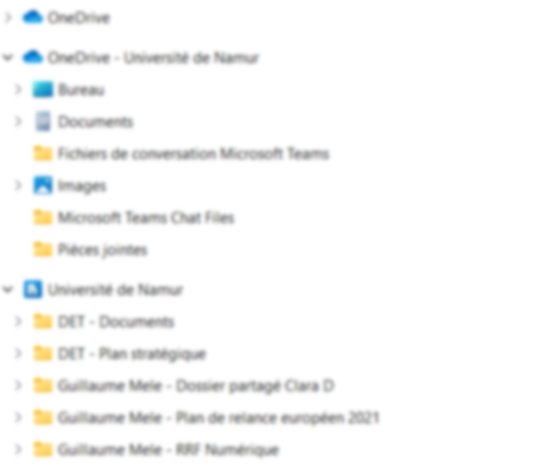 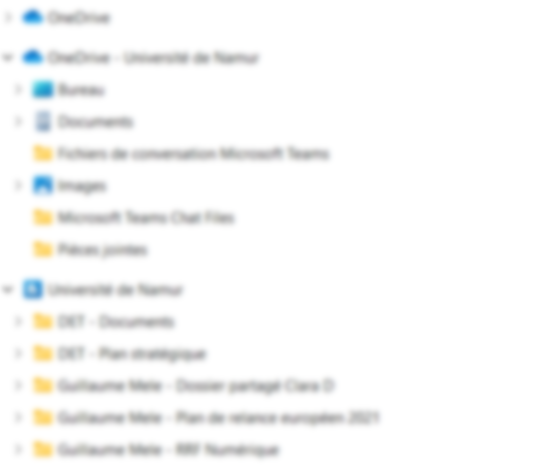 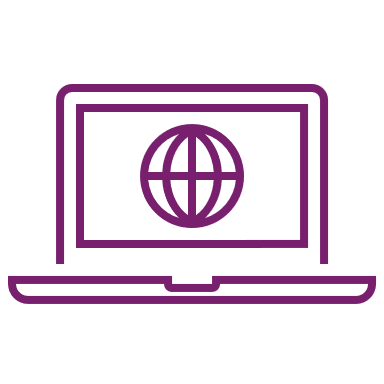 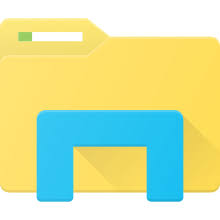 ONEDRIVE depuis explorateur de fichier
ONEDRIVE.COM
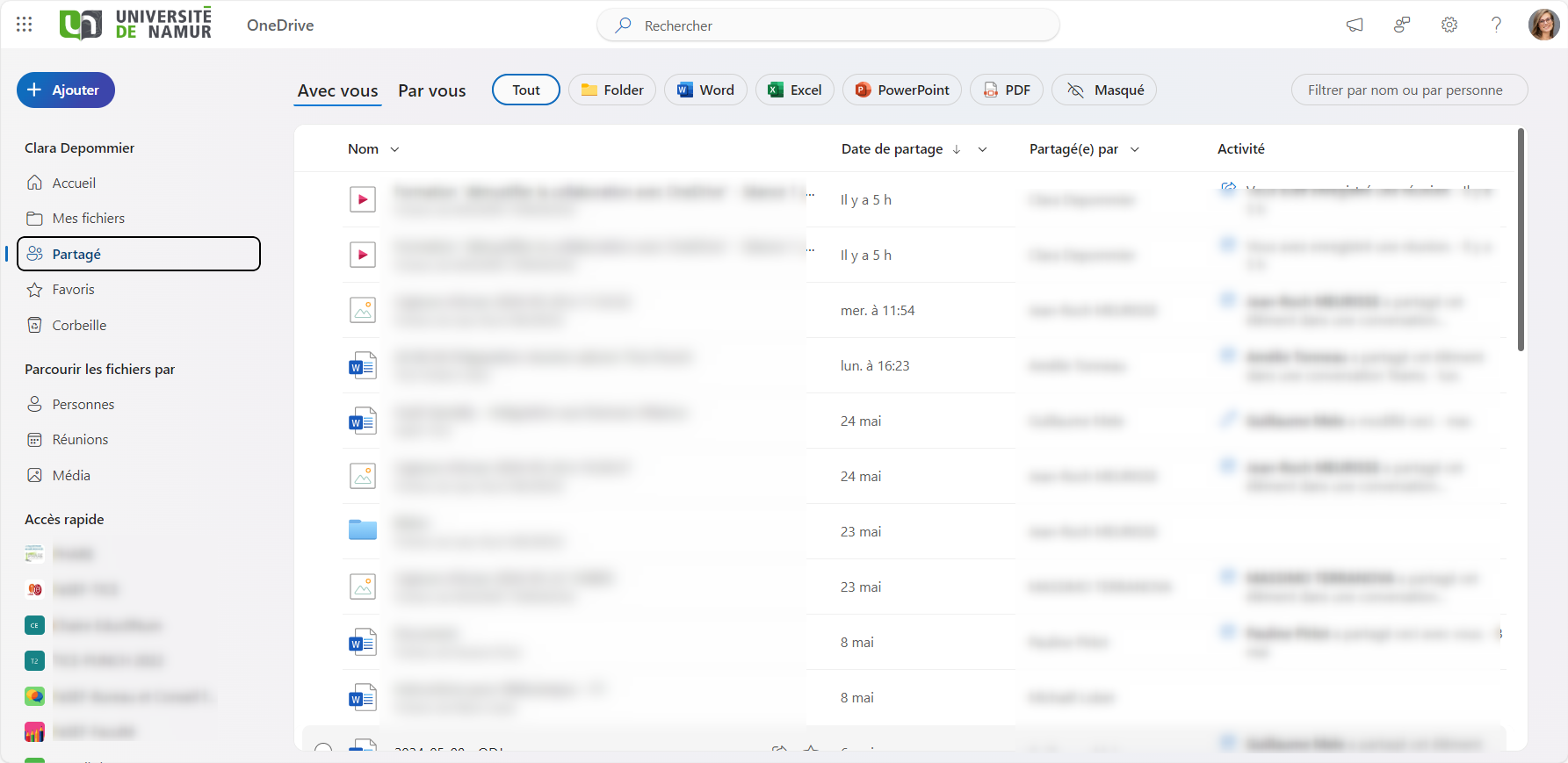 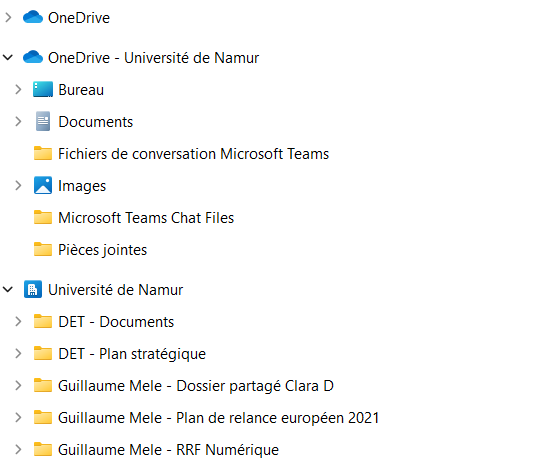 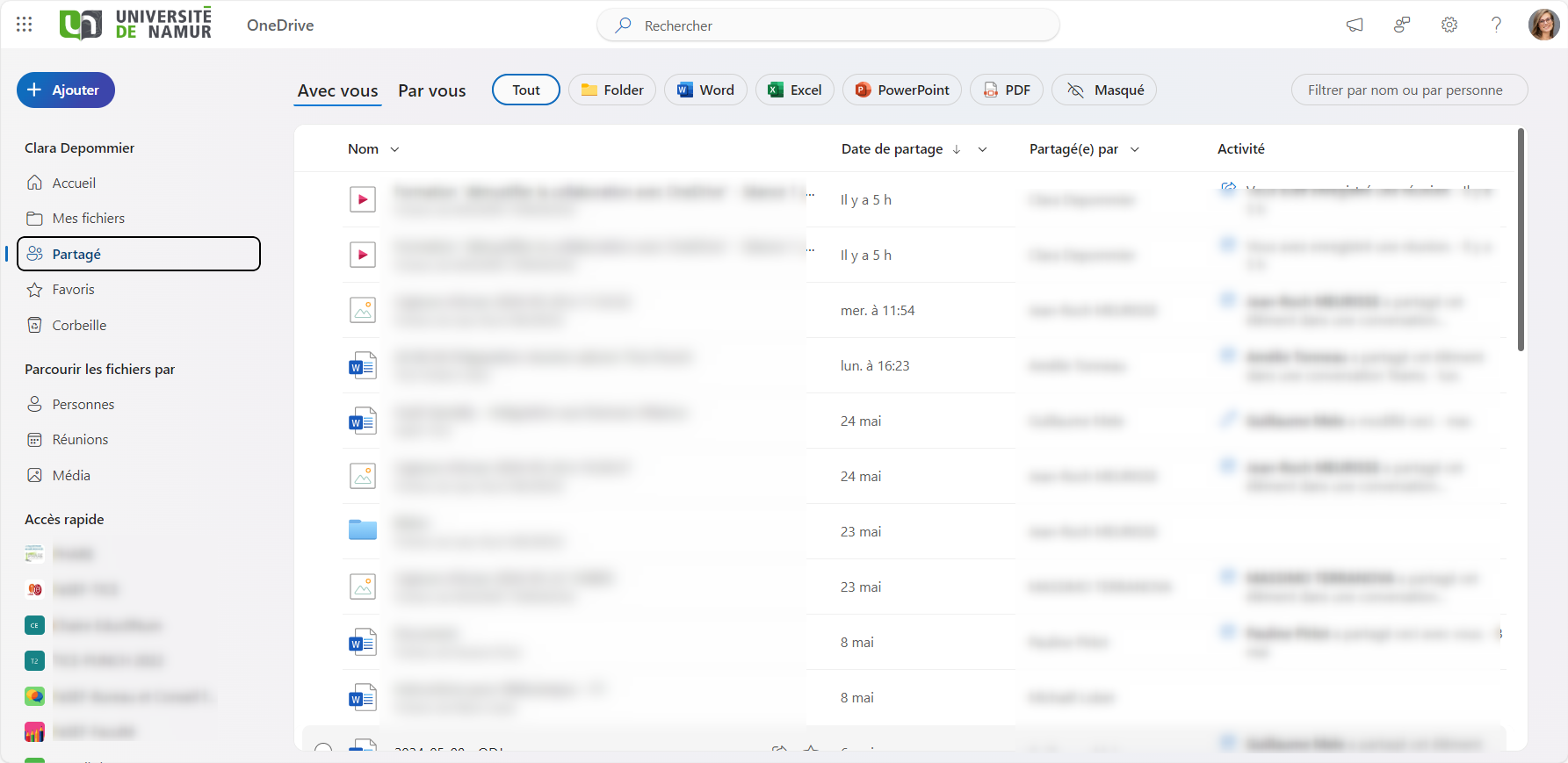 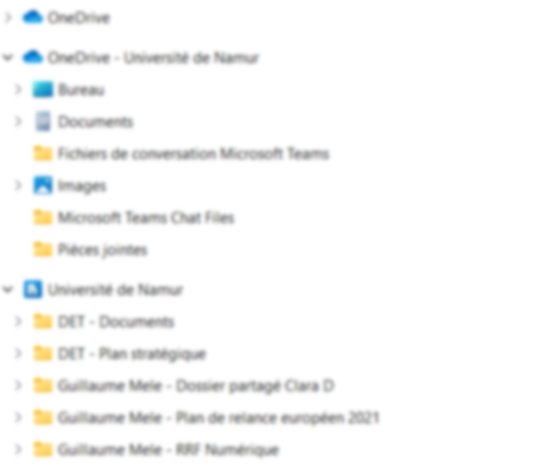 Tous les Dossiers et Fichiers partagés avec vous dans les applications M365. 

(objets pour lesquels on m’a donné les accès de manière directe)
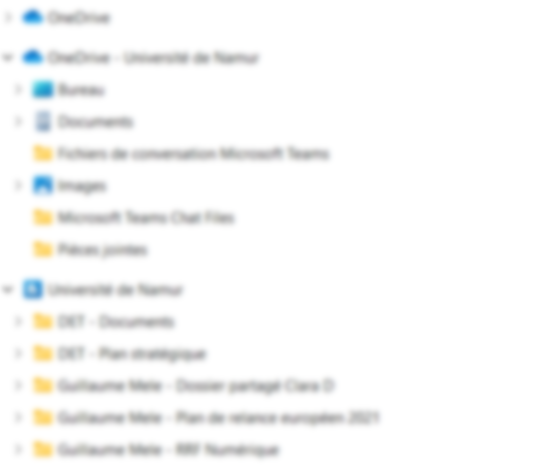 Automatique ! Dès la génération d’un lien de partage
11
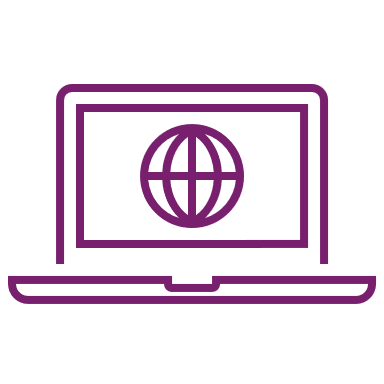 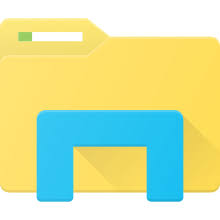 ONEDRIVE depuis explorateur de fichier
ONEDRIVE.COM
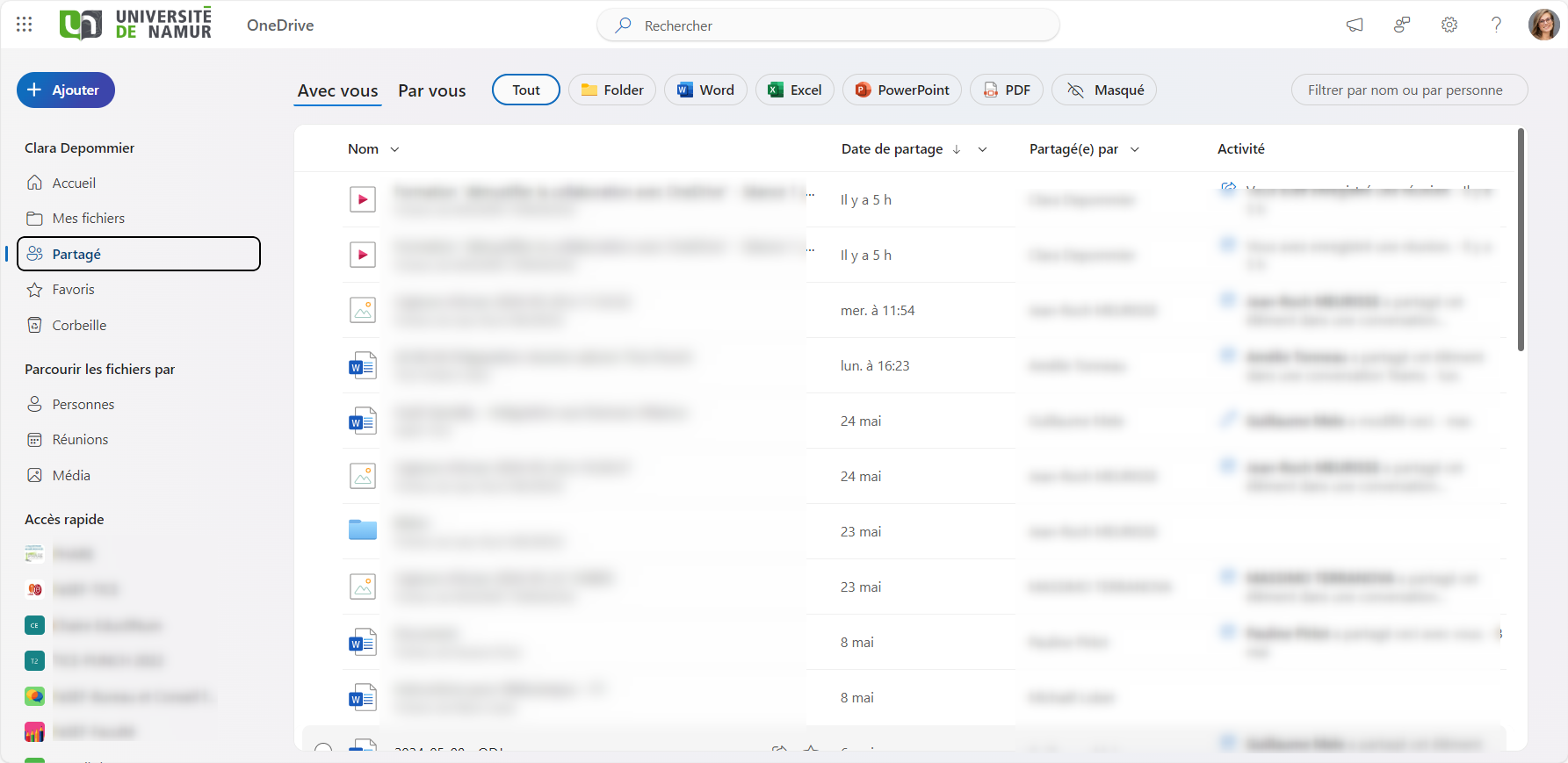 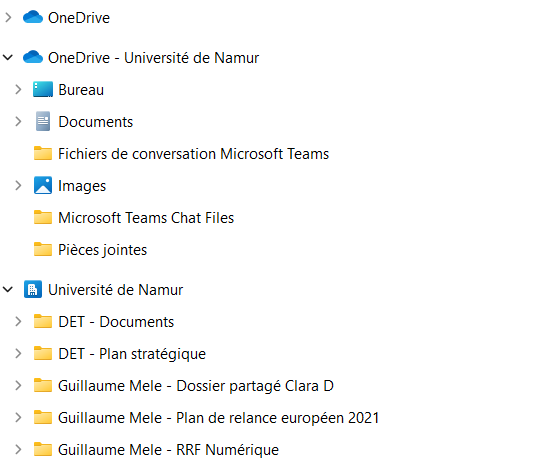 Tous les dossiers existants pour lesquels j’ai les droits d’accès, mais dont je ne suis pas le créateur =

Partagés avec moi depuis le OneDrive d’autres personnes et synchronisé depuis OneDrive.com
Synchronisés depuis des équipes teams
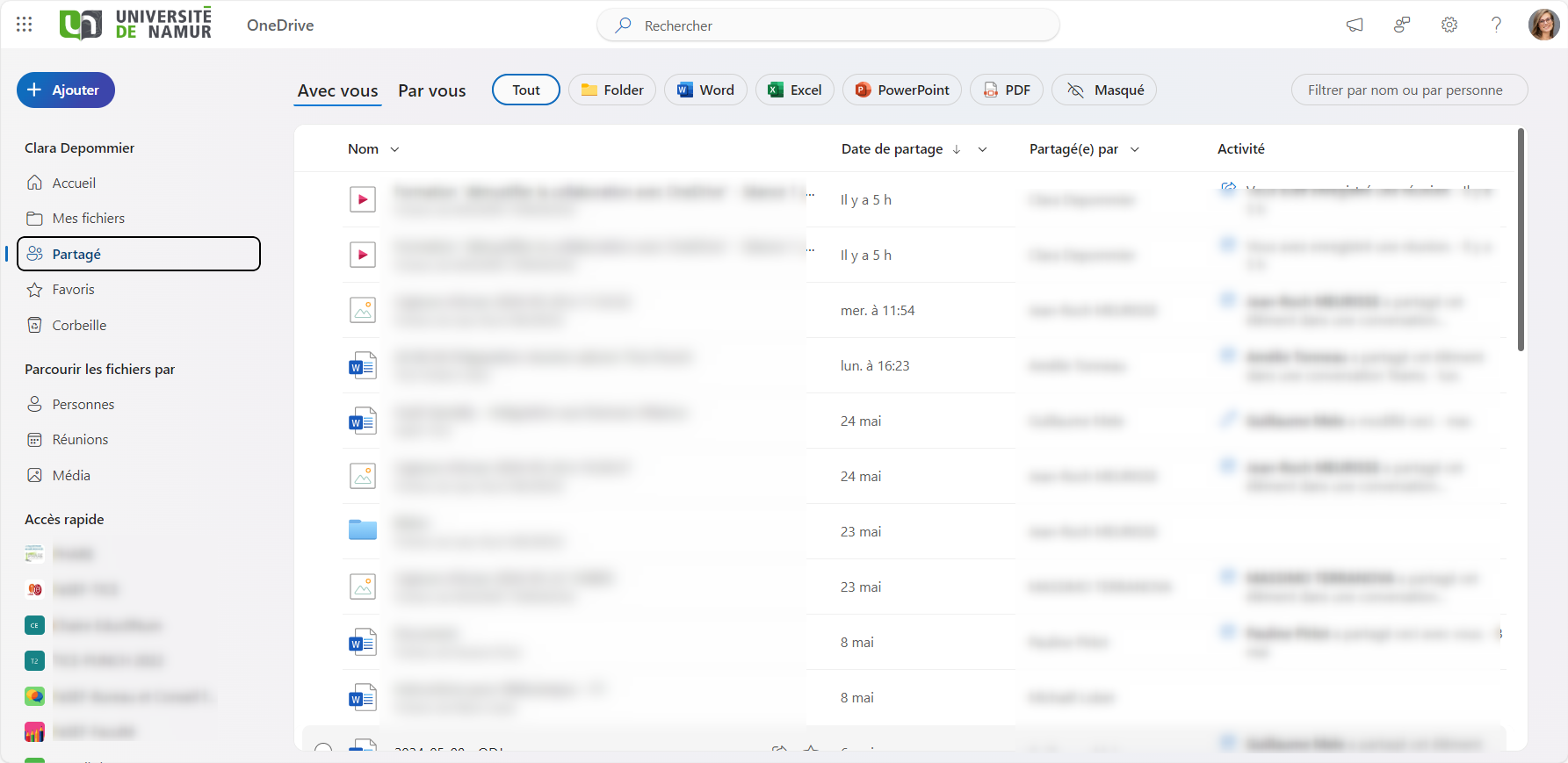 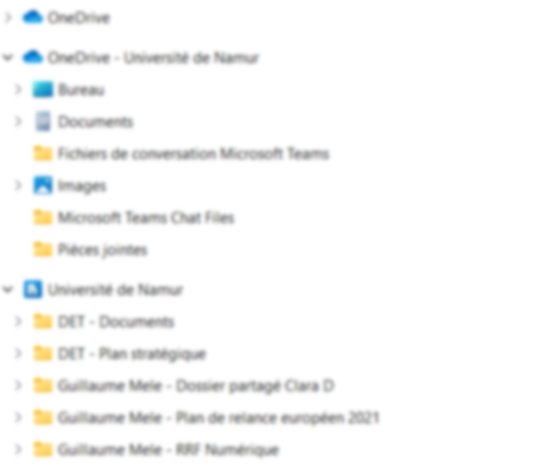 Tous les Dossiers et Fichiers partagés avec vous dans les applications M365. 

(objets pour lesquels on m’a donné les accès de manière directe)
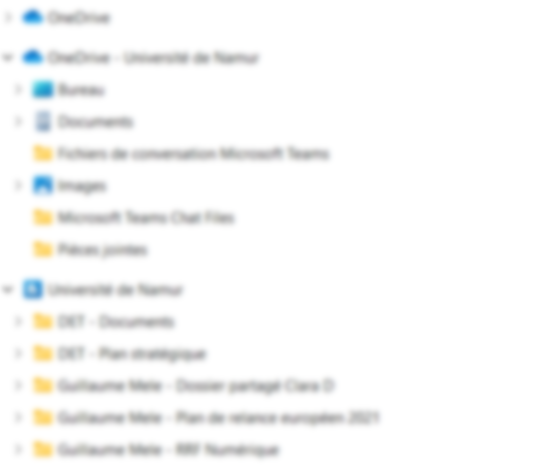 Automatique ! Dès la génération d’un lien de partage
❌Fichiers
Si synchronisation à partir de OneDrive.com
12
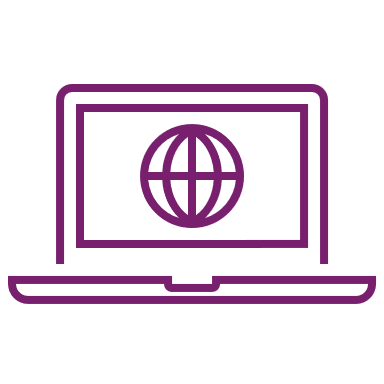 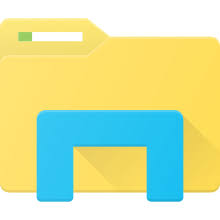 ONEDRIVE depuis explorateur de fichier
ONEDRIVE.COM
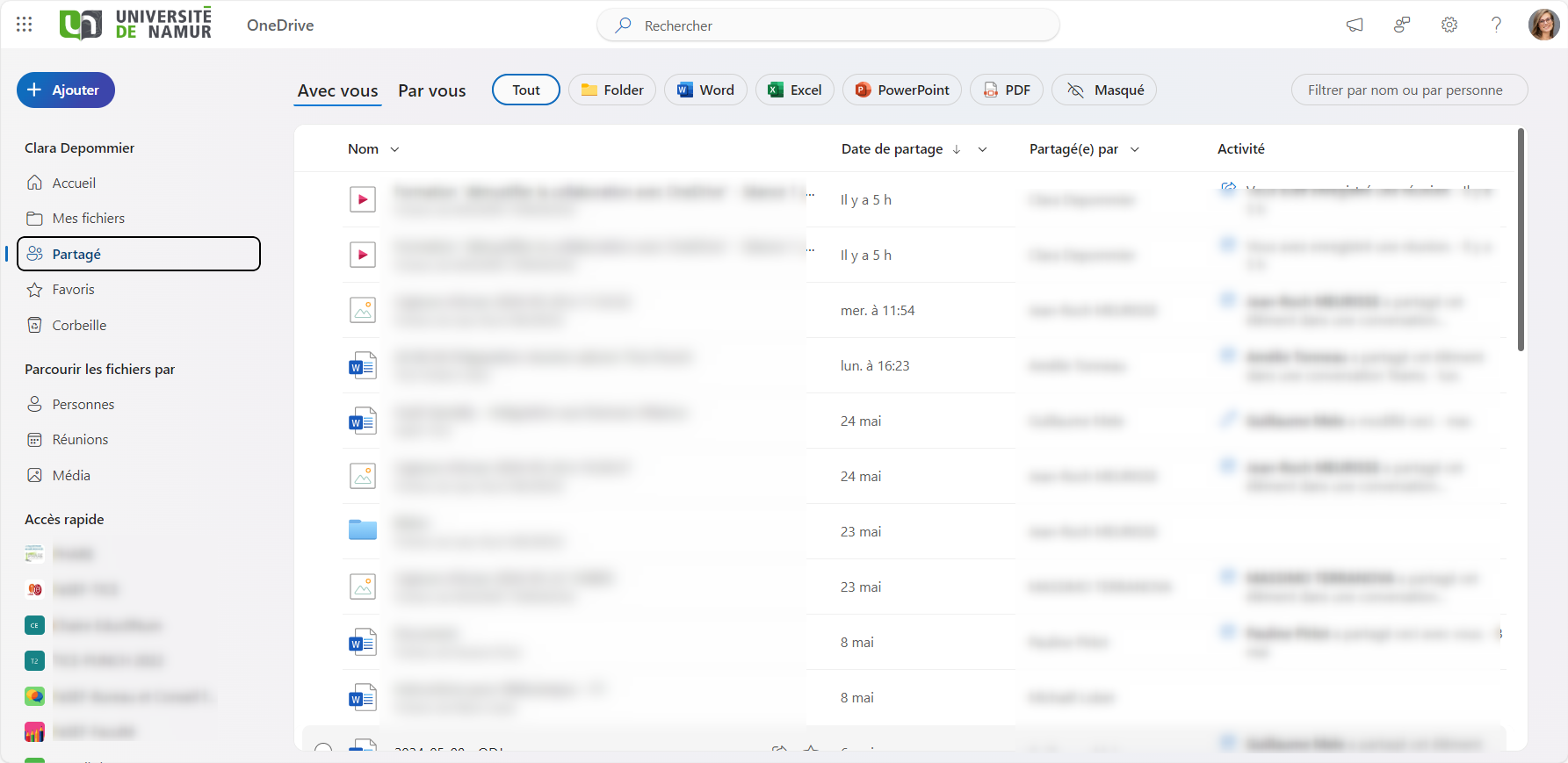 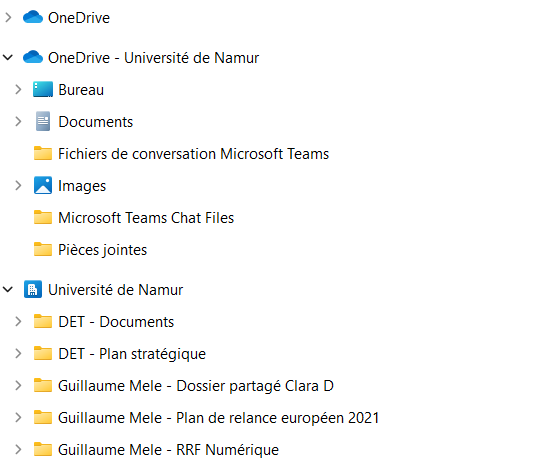 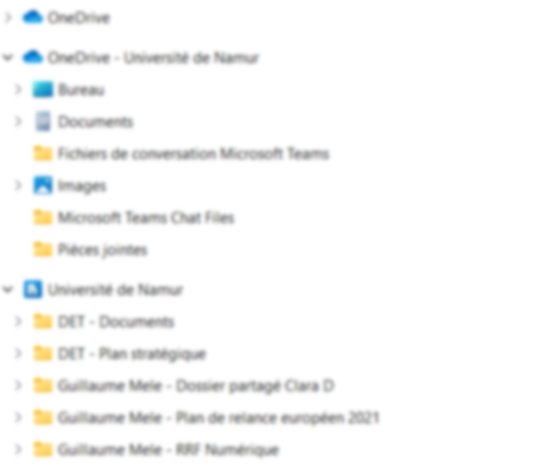 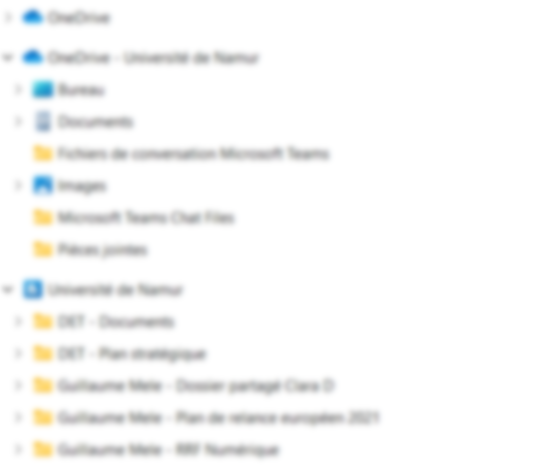 13
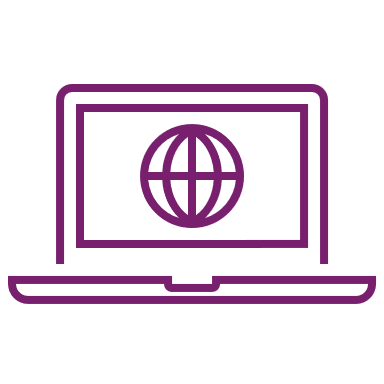 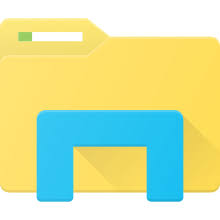 ONEDRIVE depuis explorateur de fichier
ONEDRIVE.COM
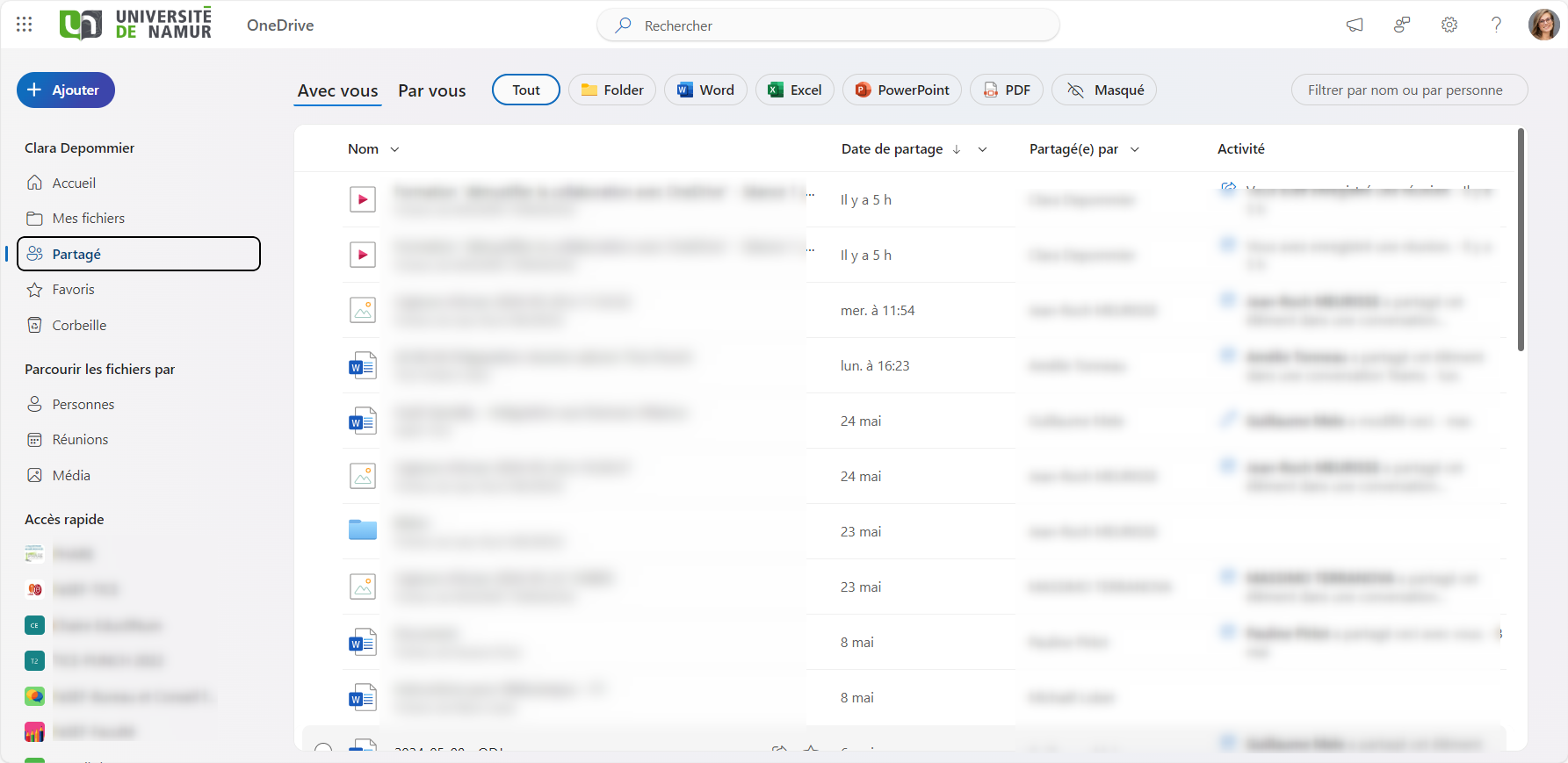 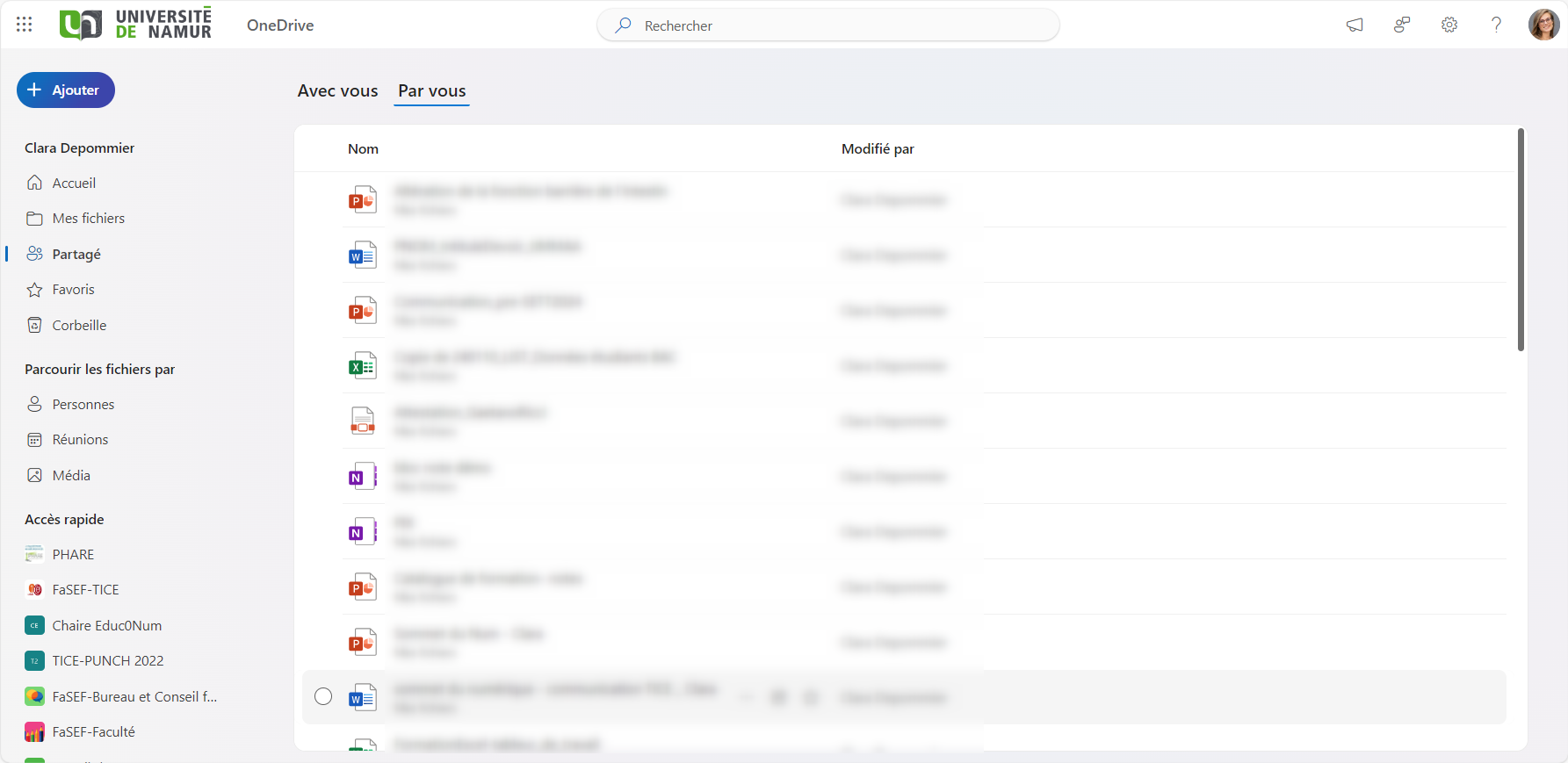 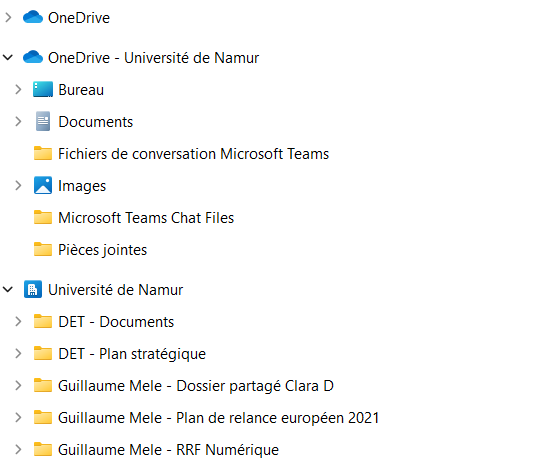 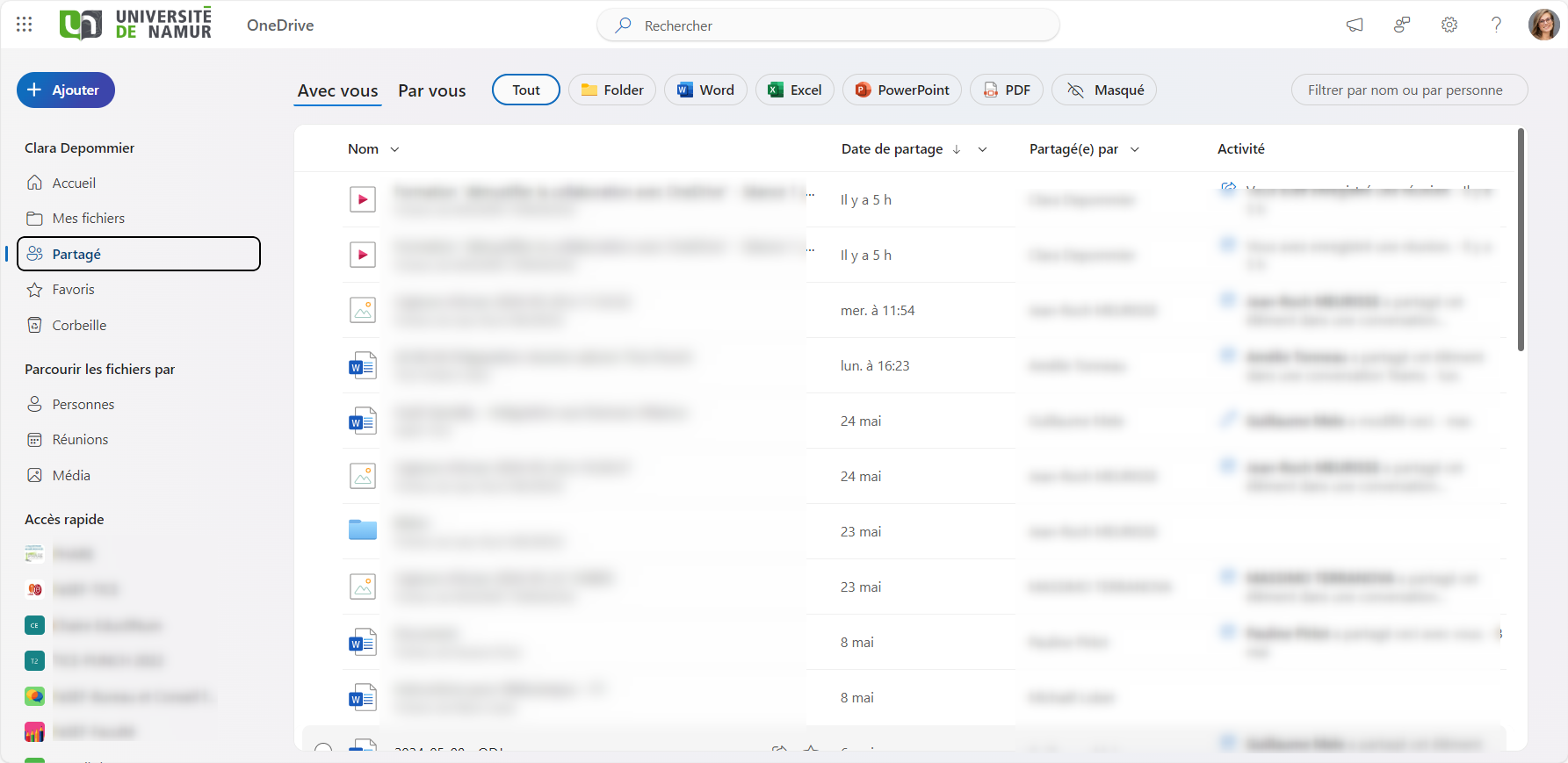 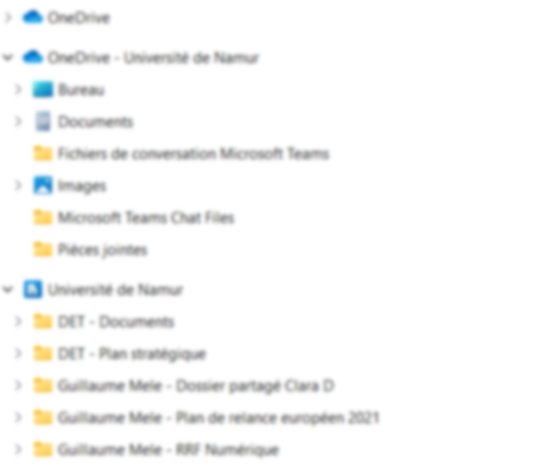 Tous les Dossiers et Fichiers partagés par vous dans les applications M365.
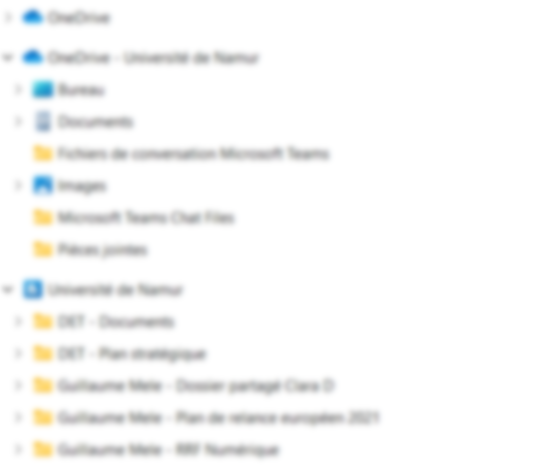 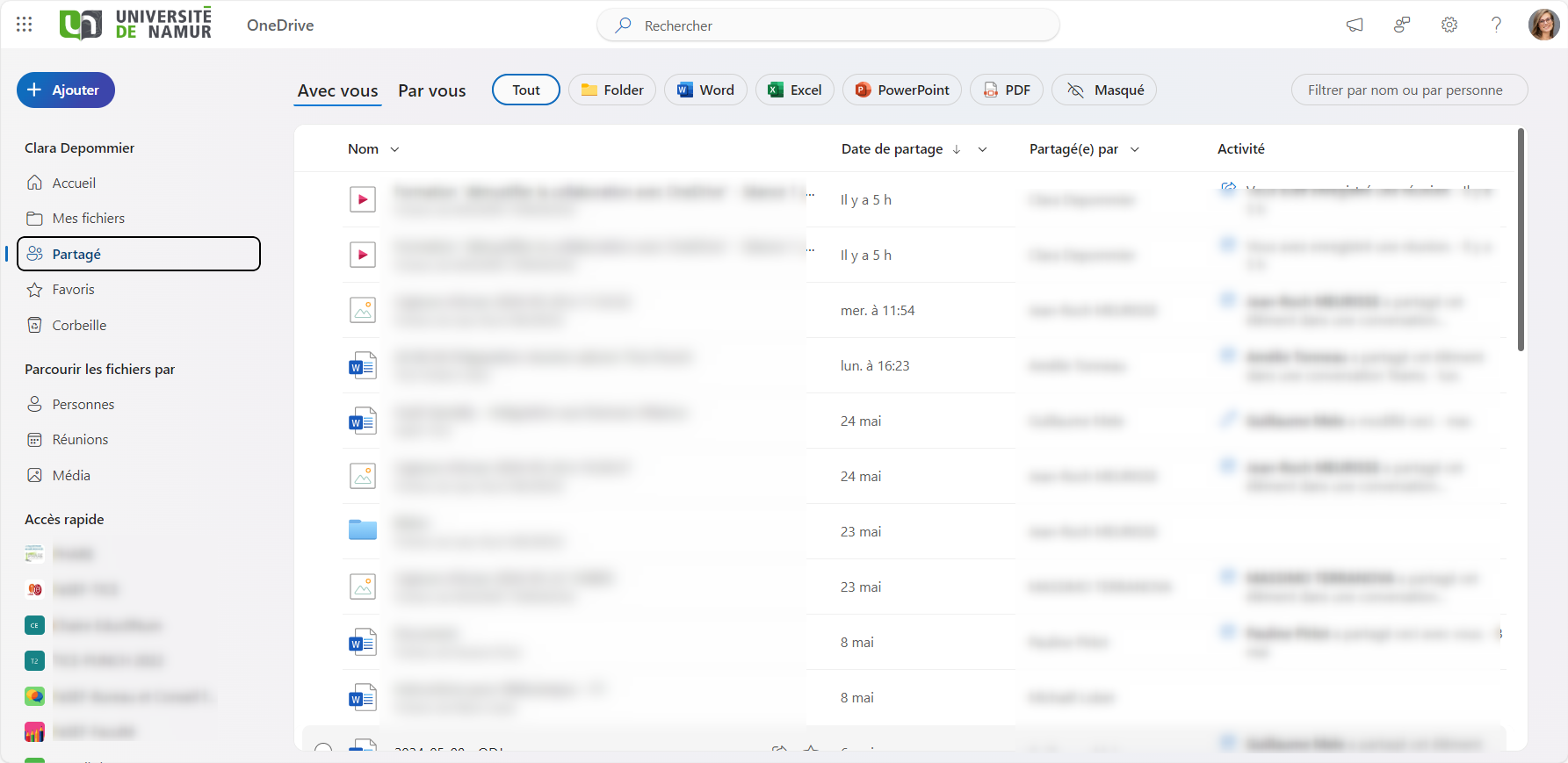 14
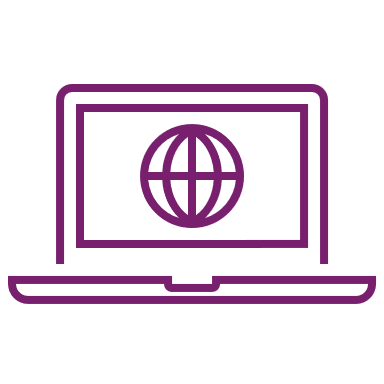 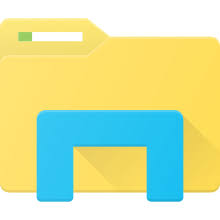 ONEDRIVE depuis explorateur de fichier
ONEDRIVE.COM
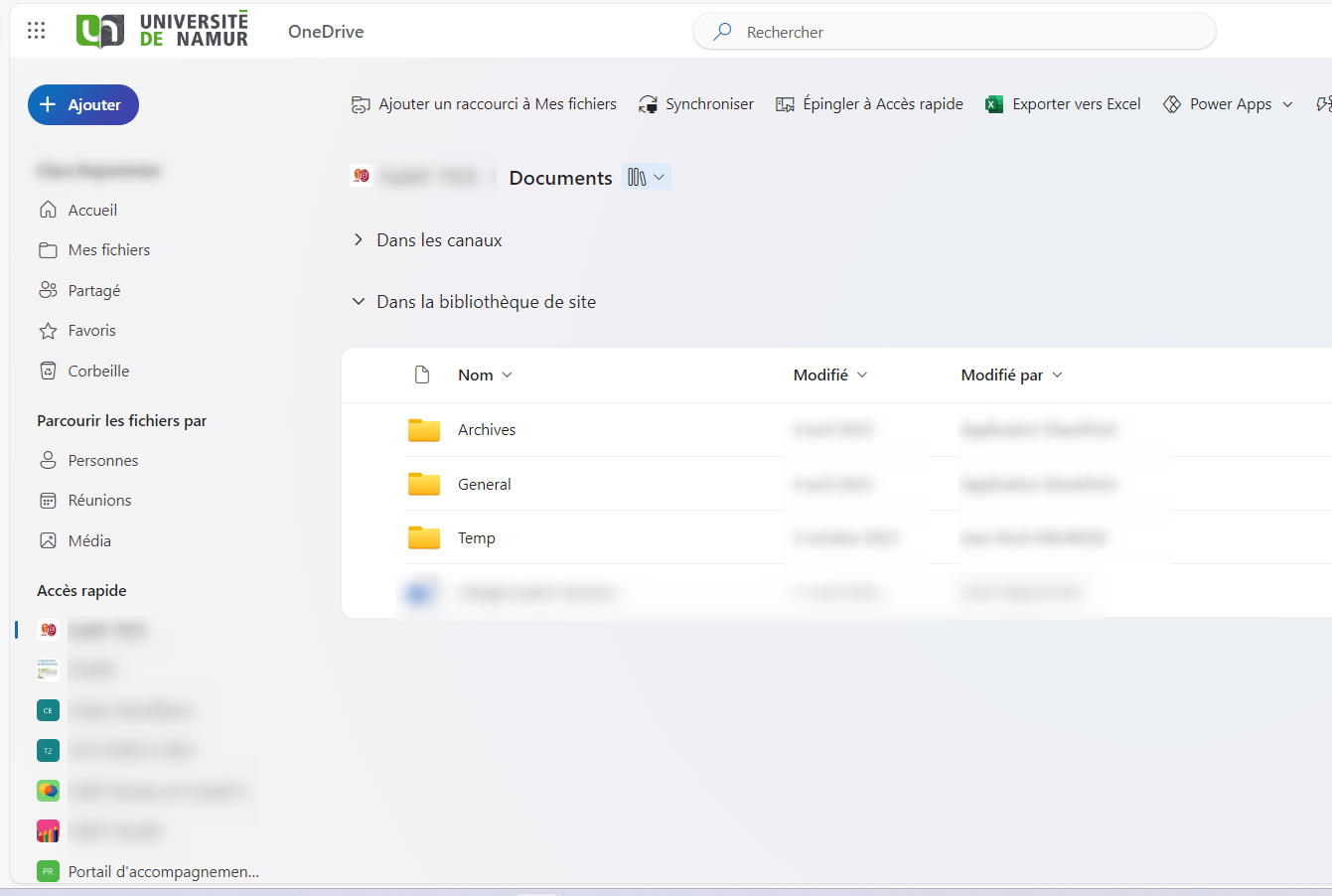 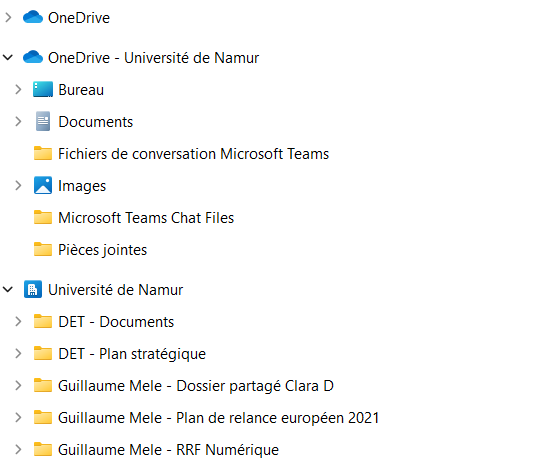 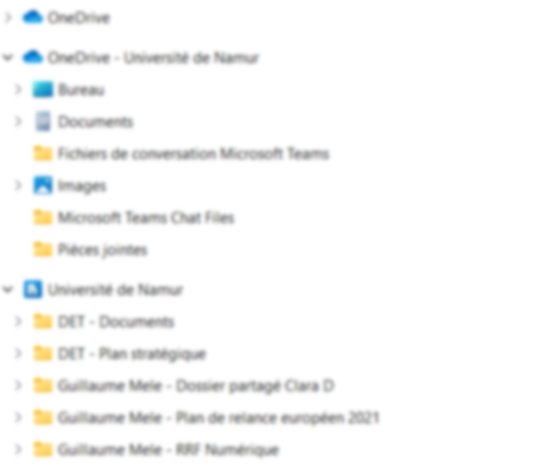 Tous les dossiers existants pour lesquels j’ai les droits d’accès, mais dont je ne suis pas le créateur =

Partagés avec moi depuis le OneDrive d’autres personnes et synchronisé depuis OneDrive.com
Synchronisés depuis des équipes teams
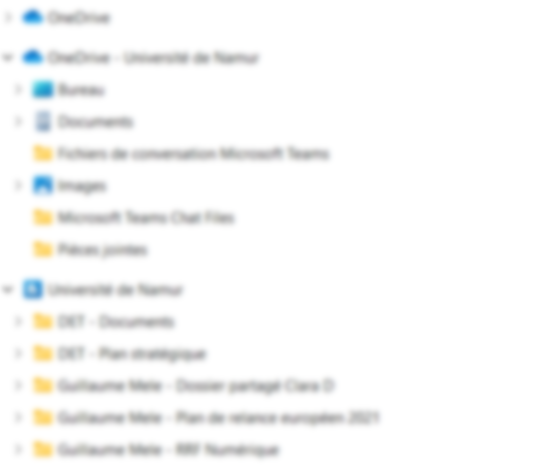 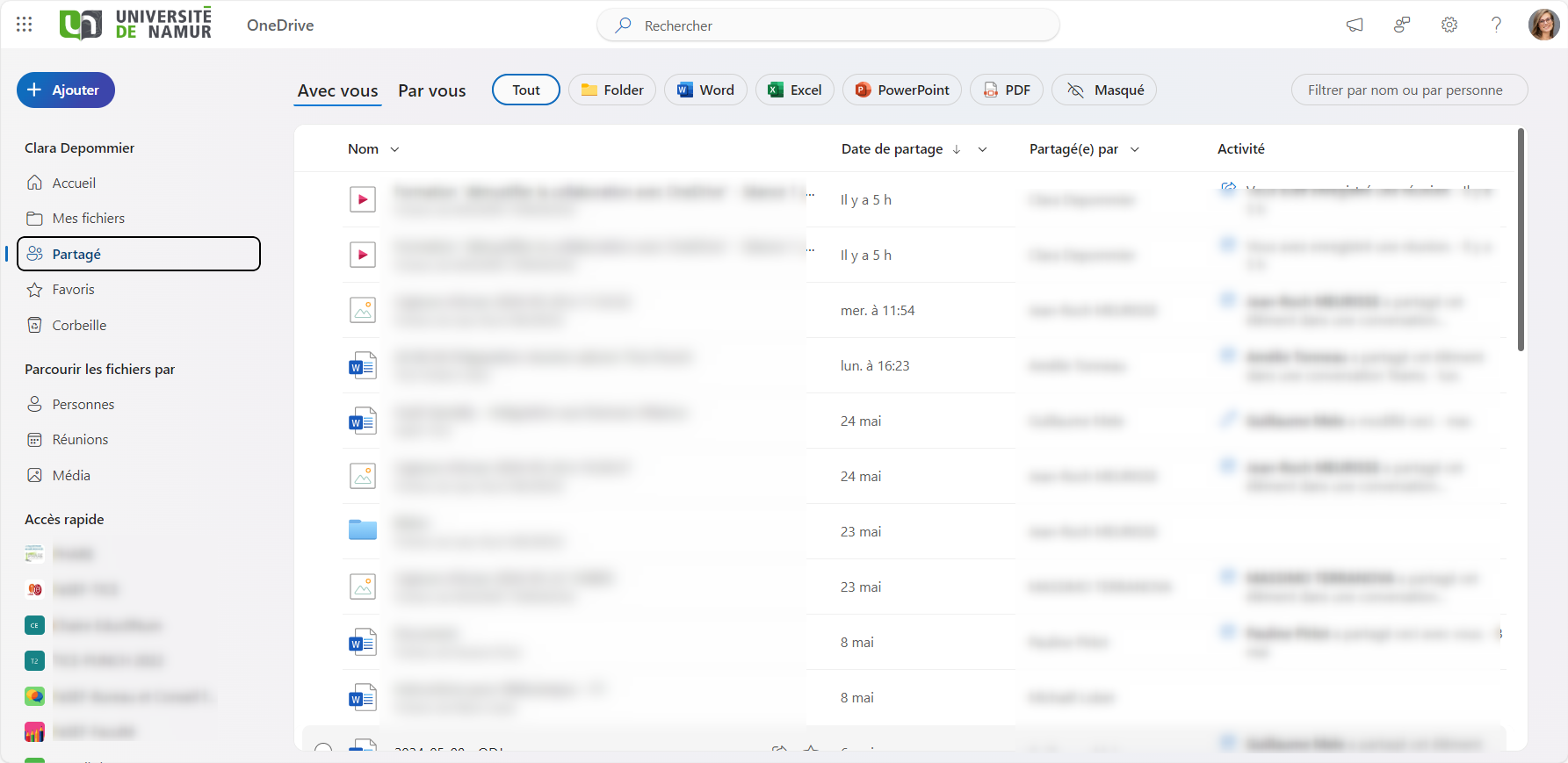 Automatique ! Dès que vous êtes membres d’une équipe.
Manuel !
1 seul X
15
« J’ai supprimé un espace équipe dans mon explorateur de fichier, car je ne voyais pas l’utilité de l’accès rapide. Maintenant mes collègues ne retrouvent plus les documents de cette équipe »


Il est capital de s’assurer que la synchronisation est arrêtée lors de la suppression du dossier équipe
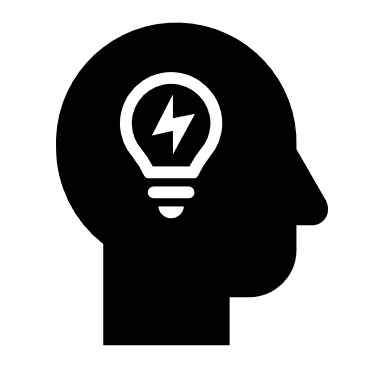 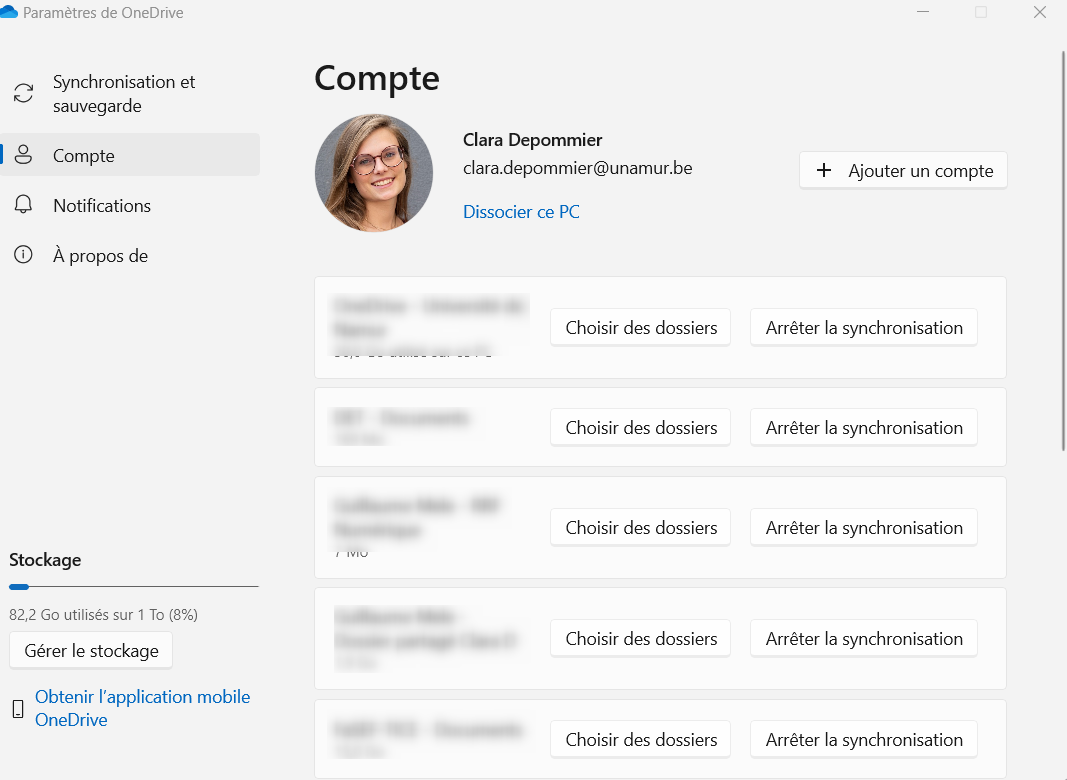 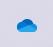 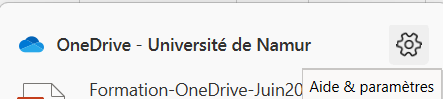 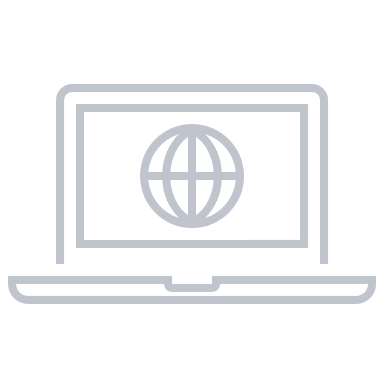 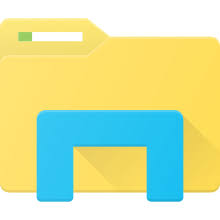 ONEDRIVE depuis explorateur de fichier
ONEDRIVE.COM
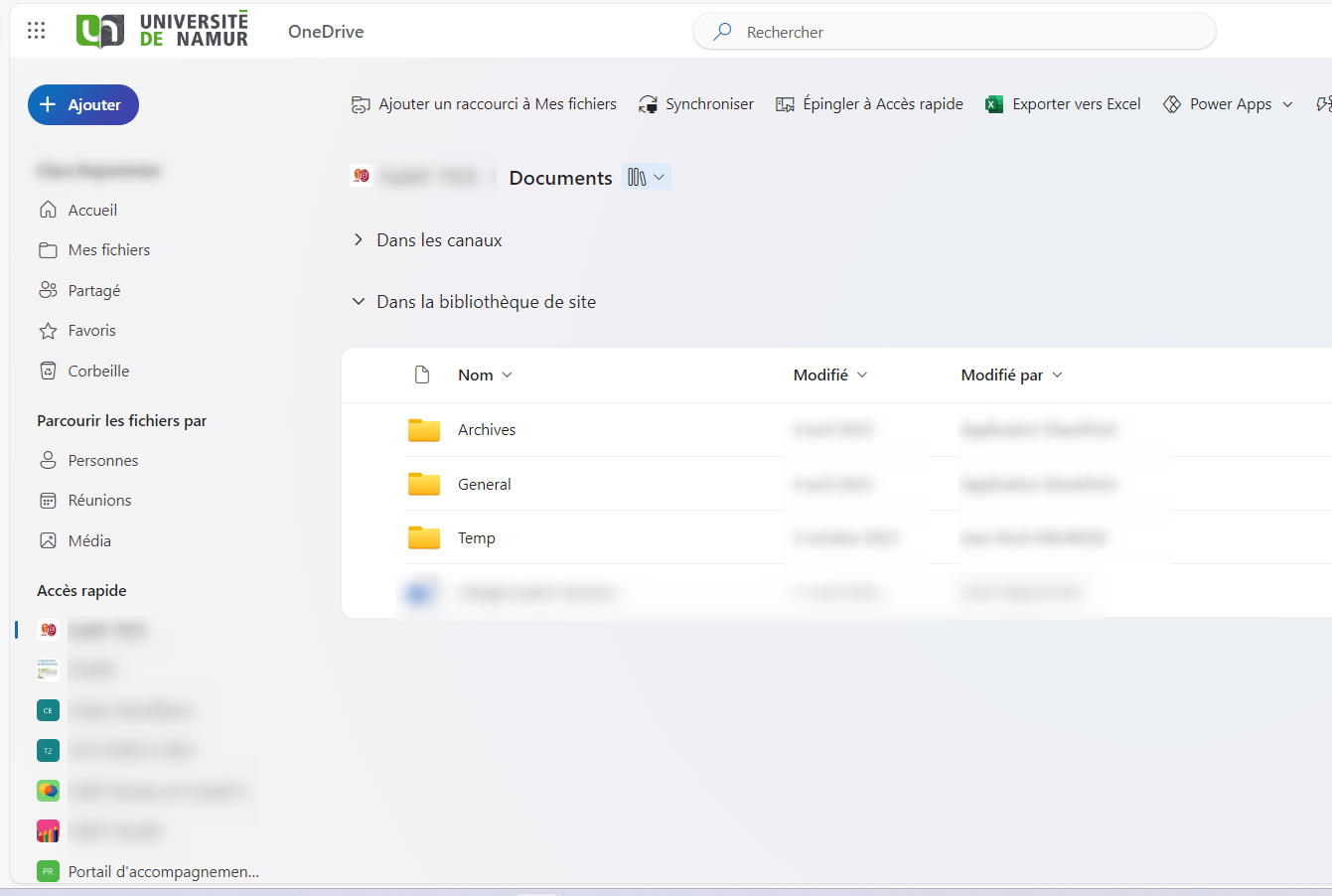 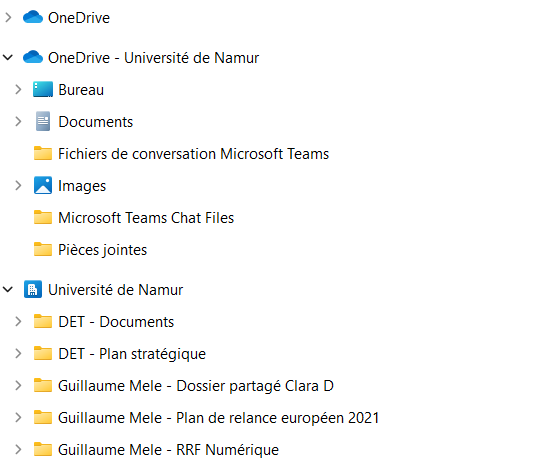 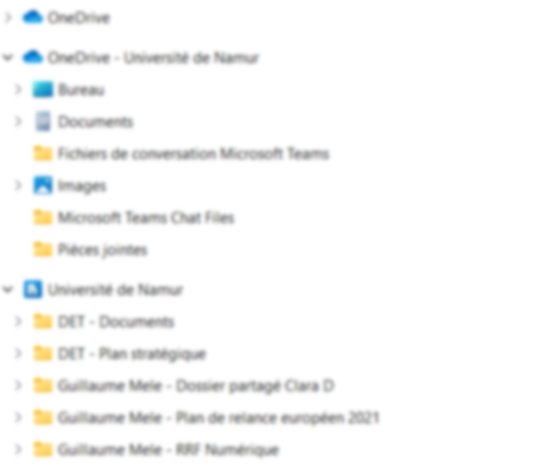 « Je crée un dossier dans une équipe Teams depuis mon explorateur de fichier sans sélectionner de canaux.

Plus, tard, mes collègues m’indiquent ne pas le trouver depuis leur application de bureau Microsoft Teams… »
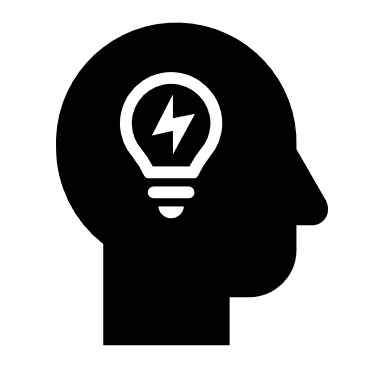 Tous les dossiers existants pour lesquels j’ai les droits d’accès, mais dont je ne suis pas le créateur =

Partagés avec moi depuis le OneDrive d’autres personnes et synchronisé depuis OneDrive.com
Synchronisés depuis des équipes teams
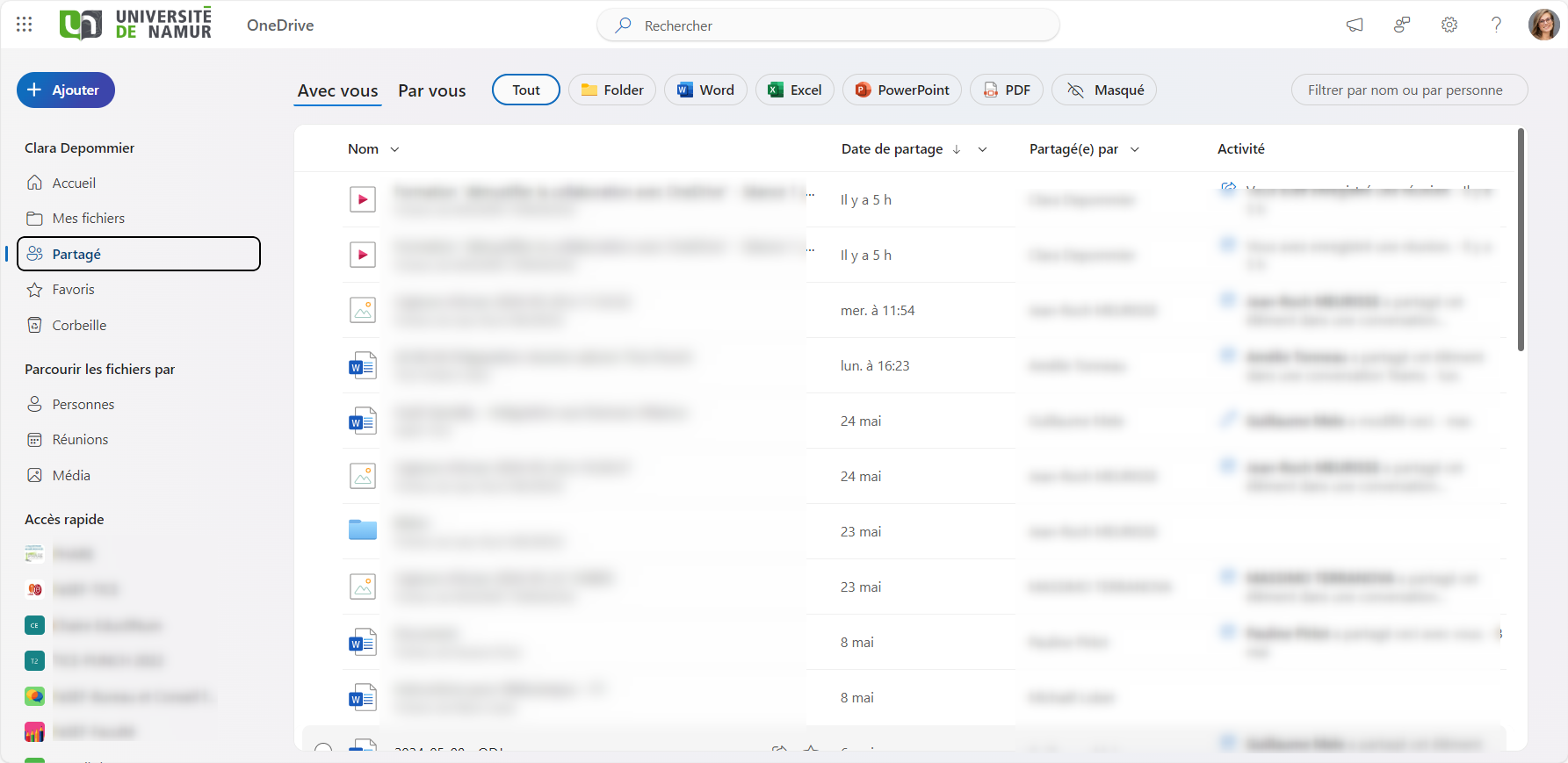 17
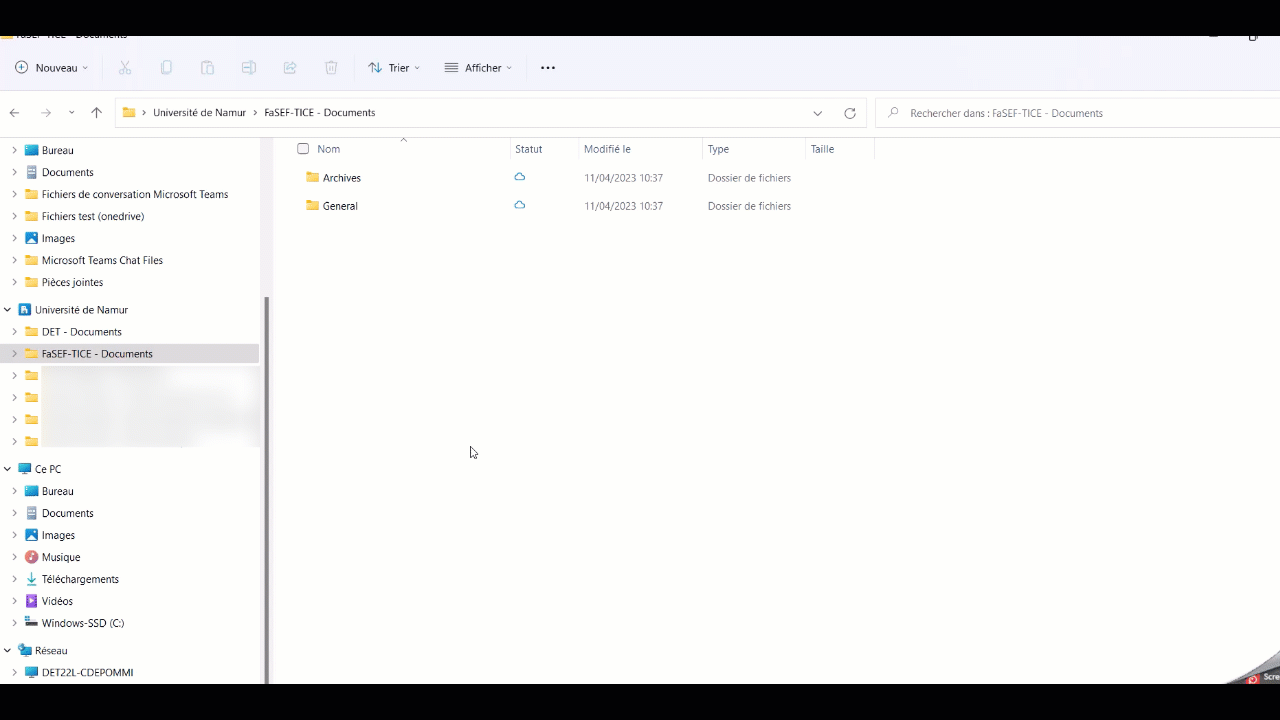 Si j’ajoute/ créé un dossier dans une équipe depuis mon explorateur de fichier sans sélectionner de canaux :

le dossier apparaitra automatiquement dans l’équipe interface Application TEAMS (synchronisation automatique)
sera uniquement accessible depuis la racine « document » – « bibliothèque du site »
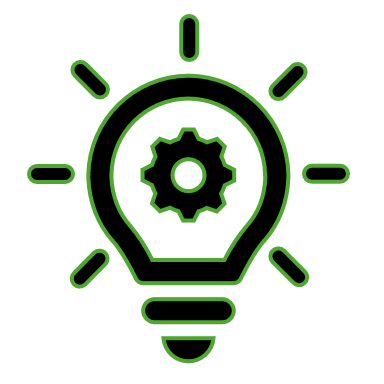 Sélectionnez toujours un canal lorsque vous ajoutez un document dans un espace équipe depuis votre explorateur de fichiers/finder
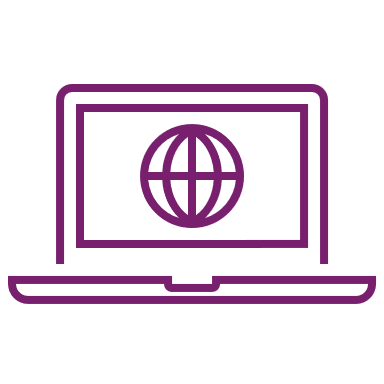 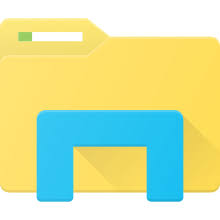 ONEDRIVE depuis explorateur de fichier
ONEDRIVE.COM
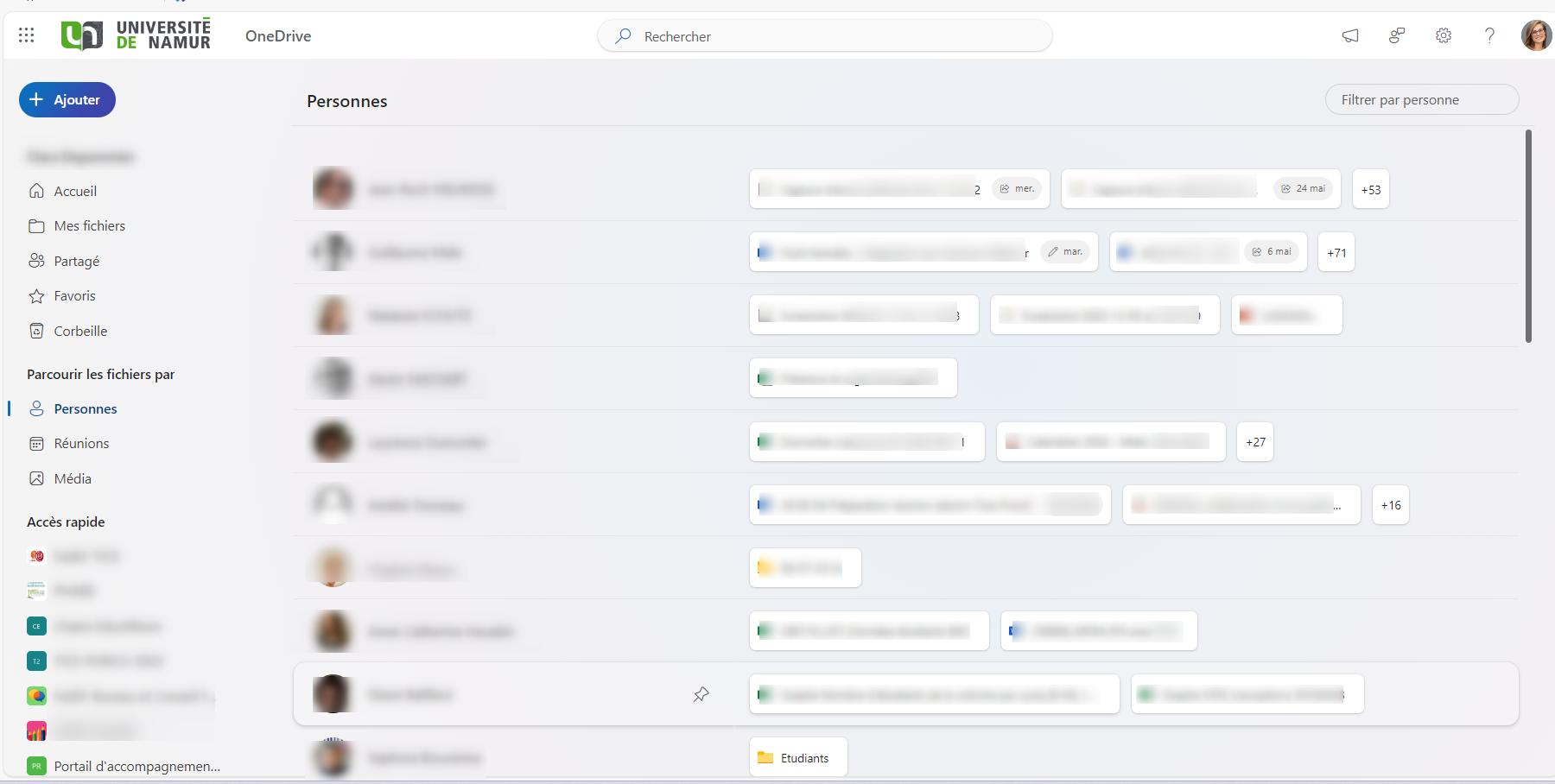 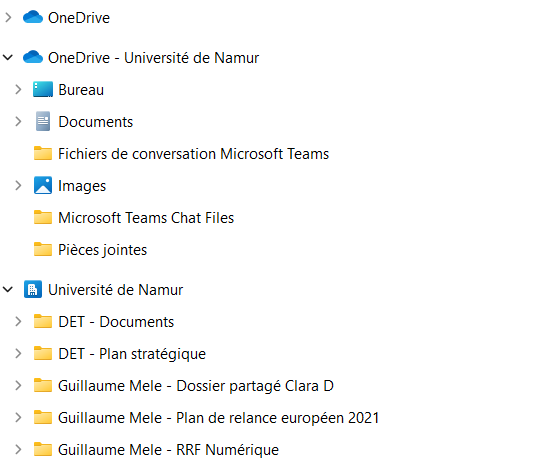 Organisation par personne / un dossier par personne ayant partagé des contenus avec vous
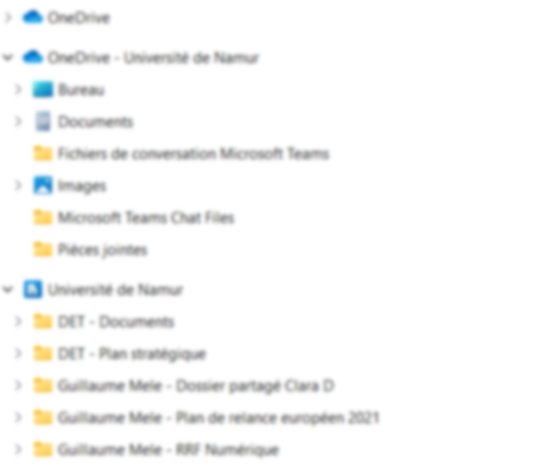 Tous les dossiers existants pour lesquels j’ai les droits d’accès, mais dont je ne suis pas le créateur =

Partagés avec moi depuis le OneDrive d’autres personnes et synchronisé depuis OneDrive.com
Synchronisés depuis des équipes teams
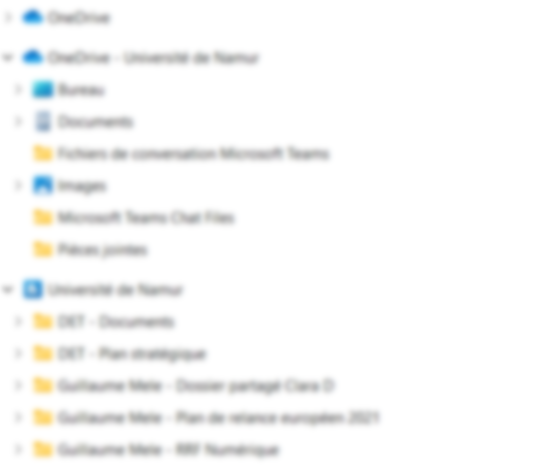 20
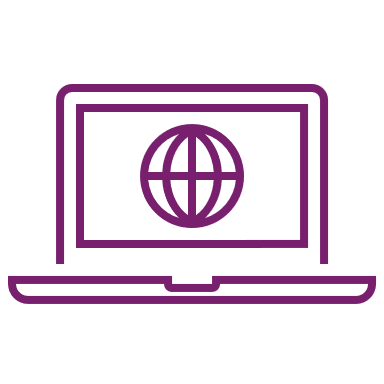 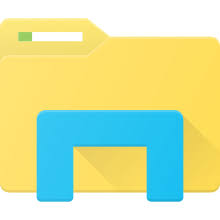 ONEDRIVE depuis explorateur de fichier
ONEDRIVE.COM
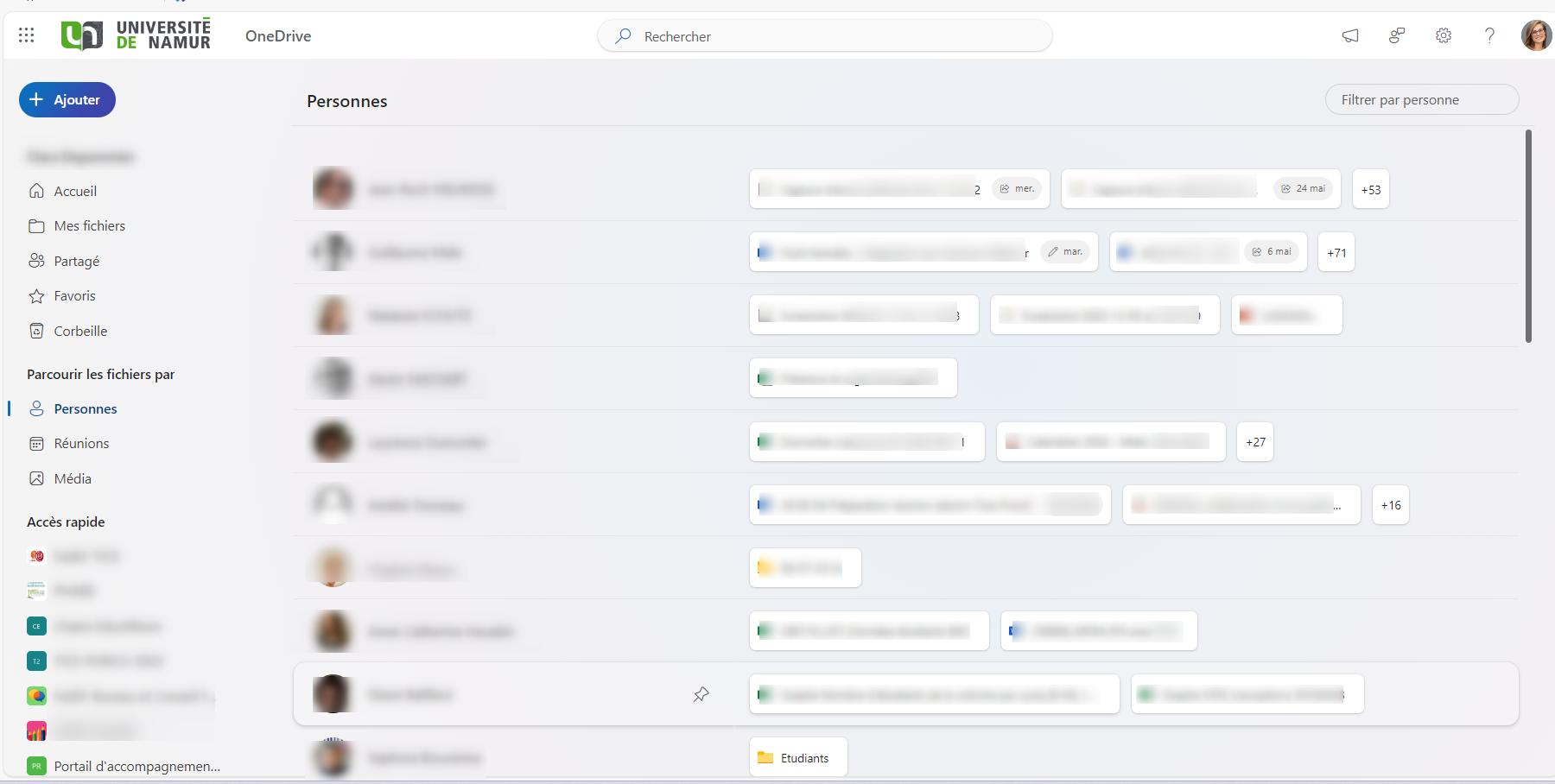 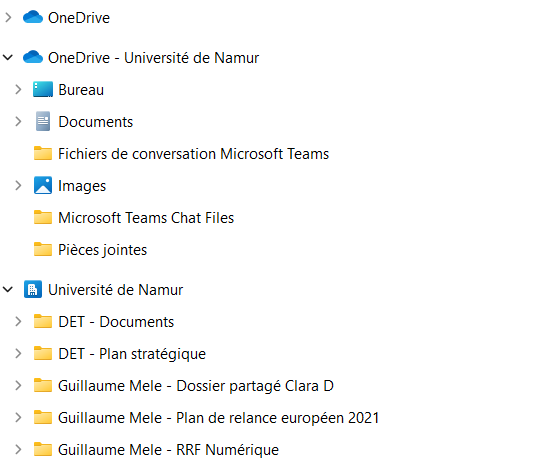 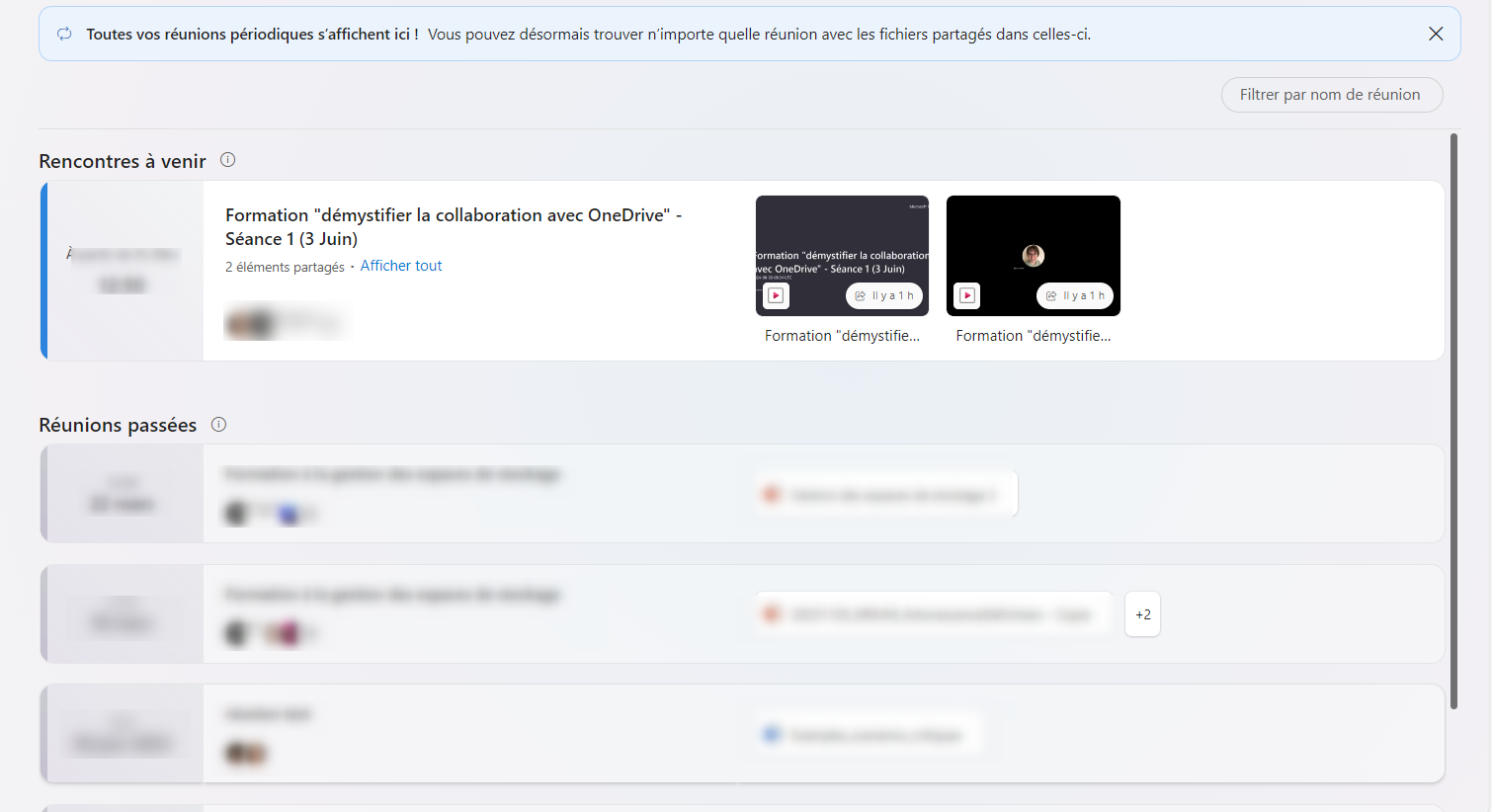 Organisation par réunions avec le listing des ressources existantes pour chaque réunion
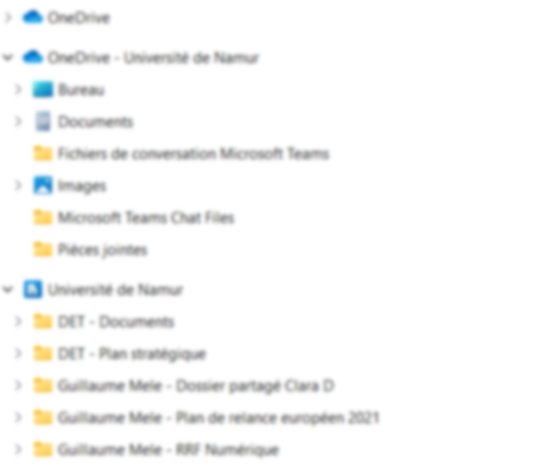 Tous les dossiers existants pour lesquels j’ai les droits d’accès, mais dont je ne suis pas le créateur =

Partagés avec moi depuis le OneDrive d’autres personnes et synchronisé depuis OneDrive.com
Synchronisés depuis des équipes teams
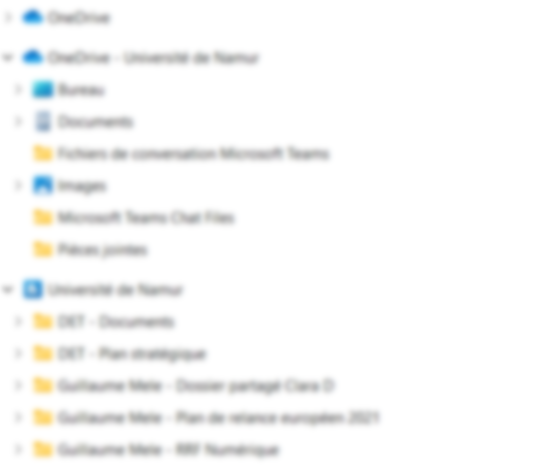 21
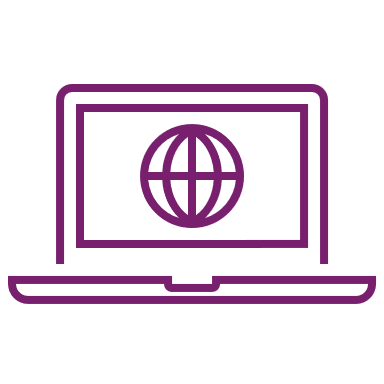 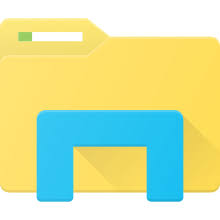 ONEDRIVE depuis explorateur de fichier
ONEDRIVE.COM
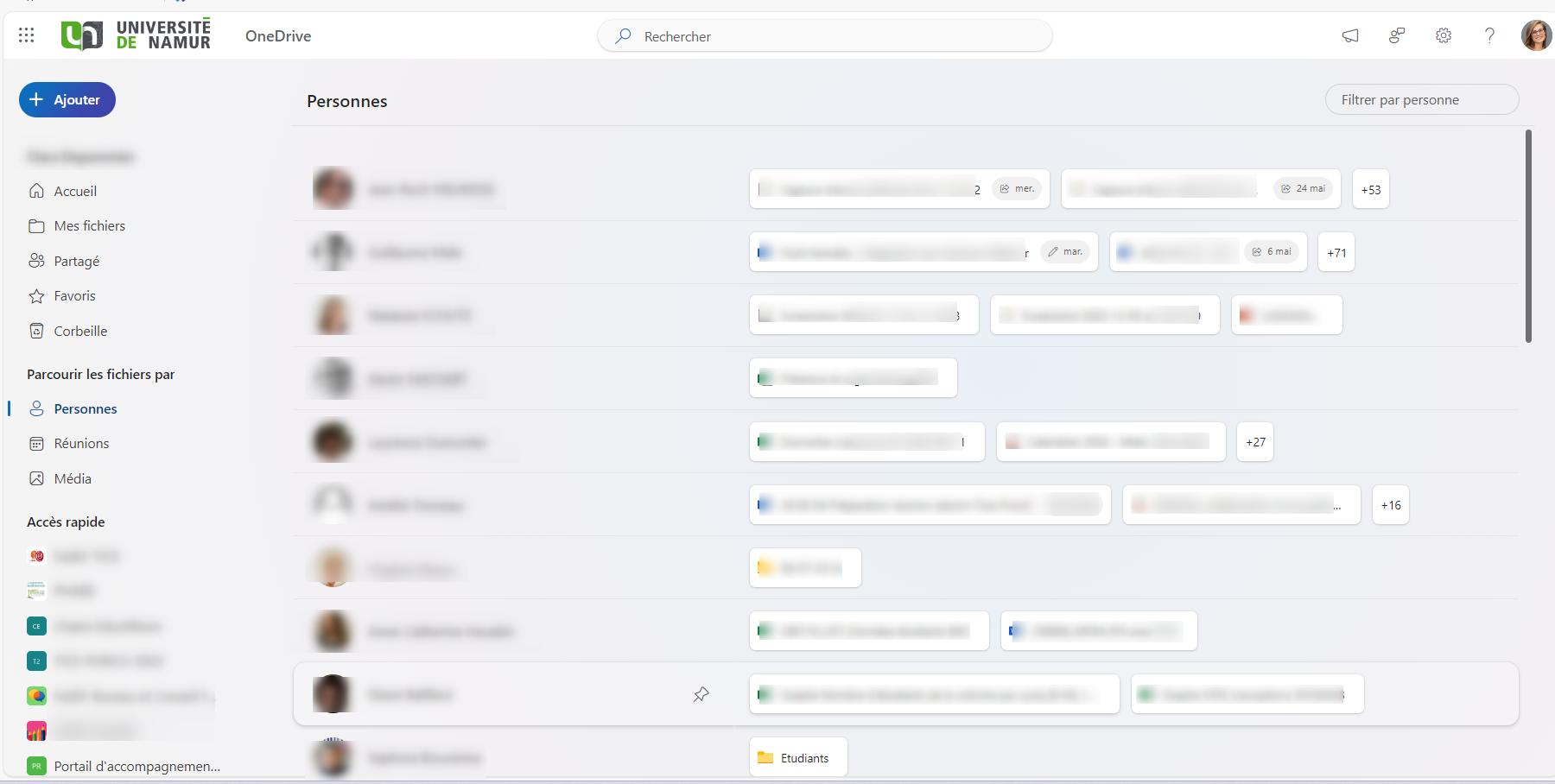 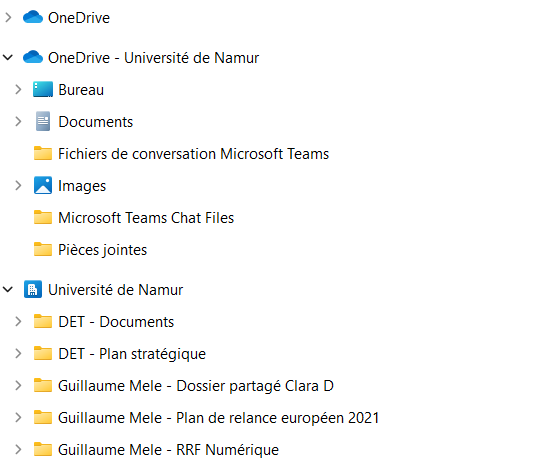 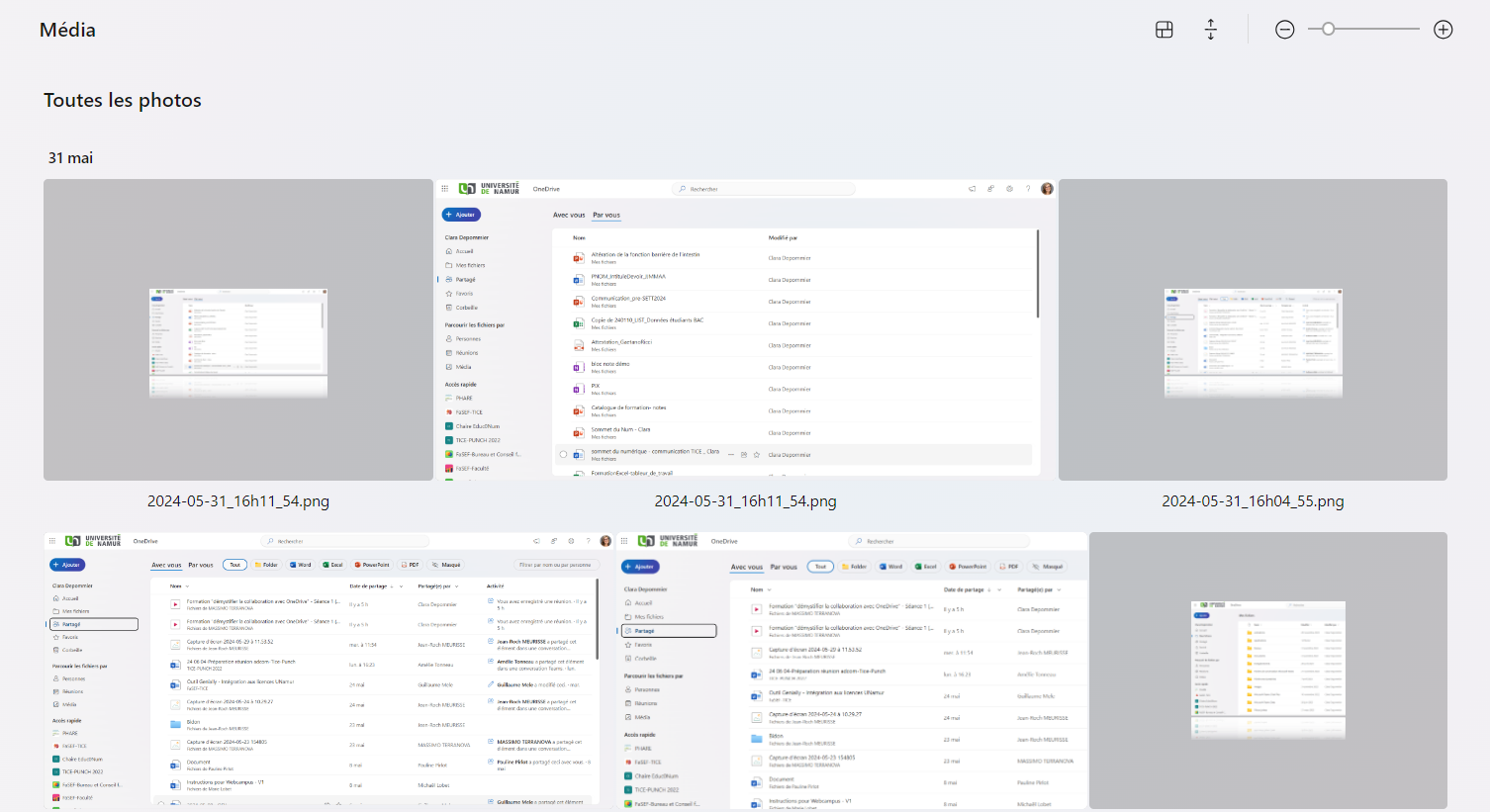 Médias (vidéo, photos, etc..)
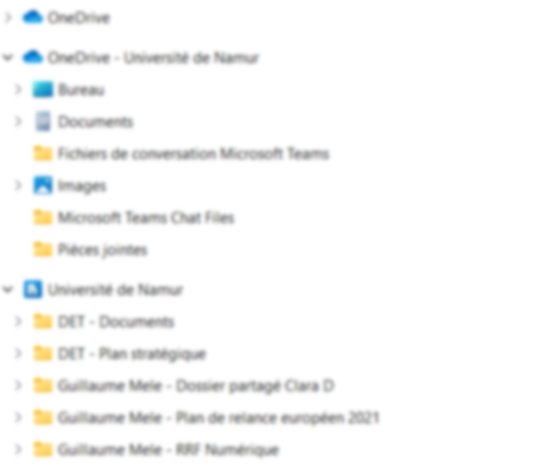 Tous les dossiers existants pour lesquels j’ai les droits d’accès, mais dont je ne suis pas le créateur =

Partagés avec moi depuis le OneDrive d’autres personnes et synchronisé depuis OneDrive.com
Synchronisés depuis des équipes teams
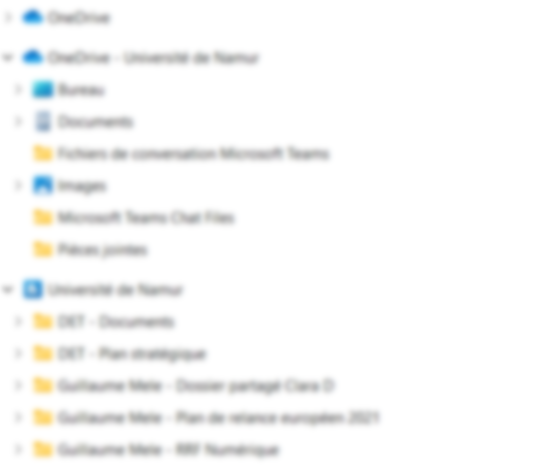 22
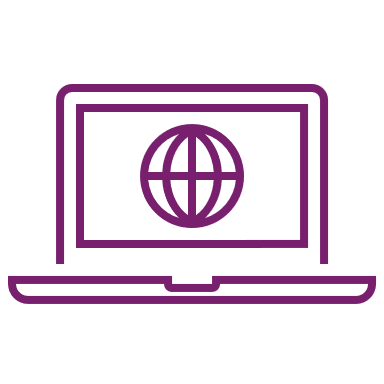 Un espace optimal pour retrouver les détails autour du partage et de la localisation d’un fichier
ONEDRIVE.COM
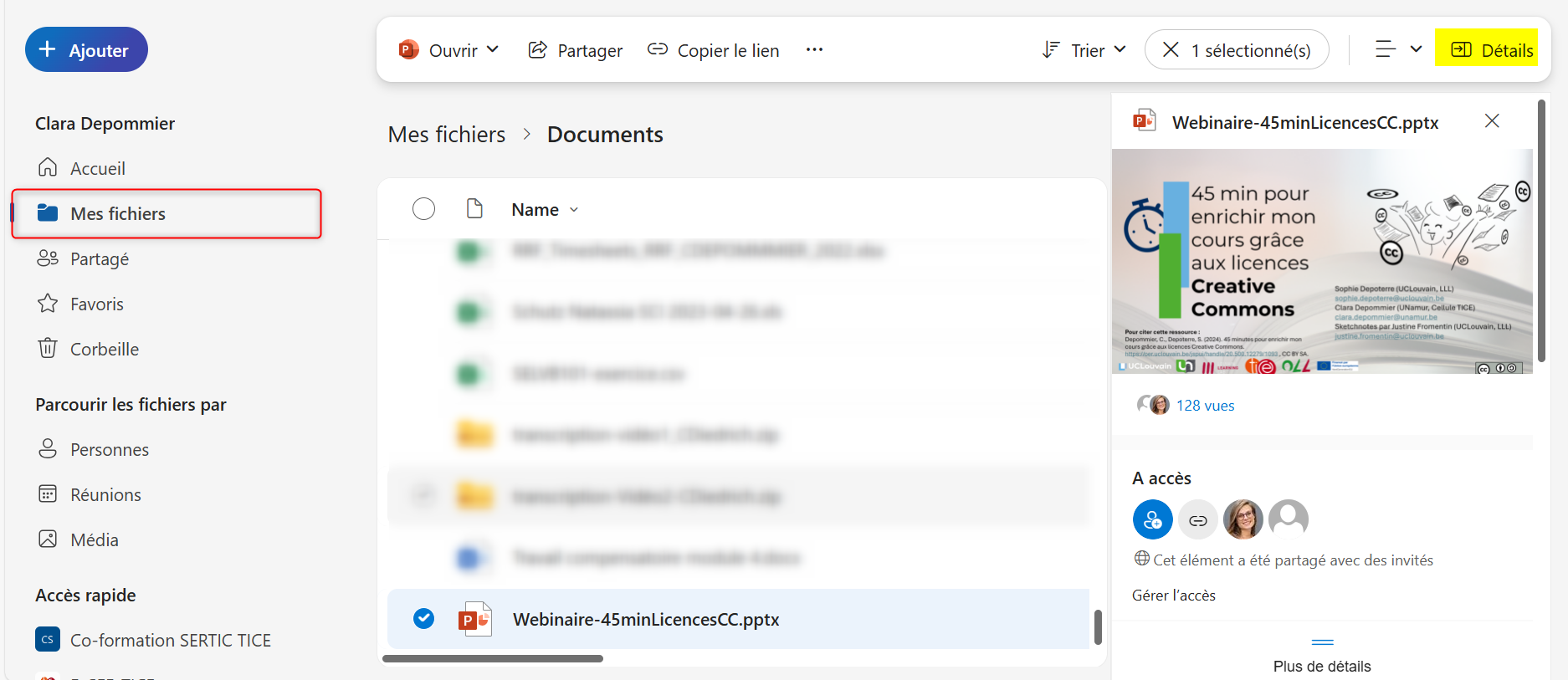 23
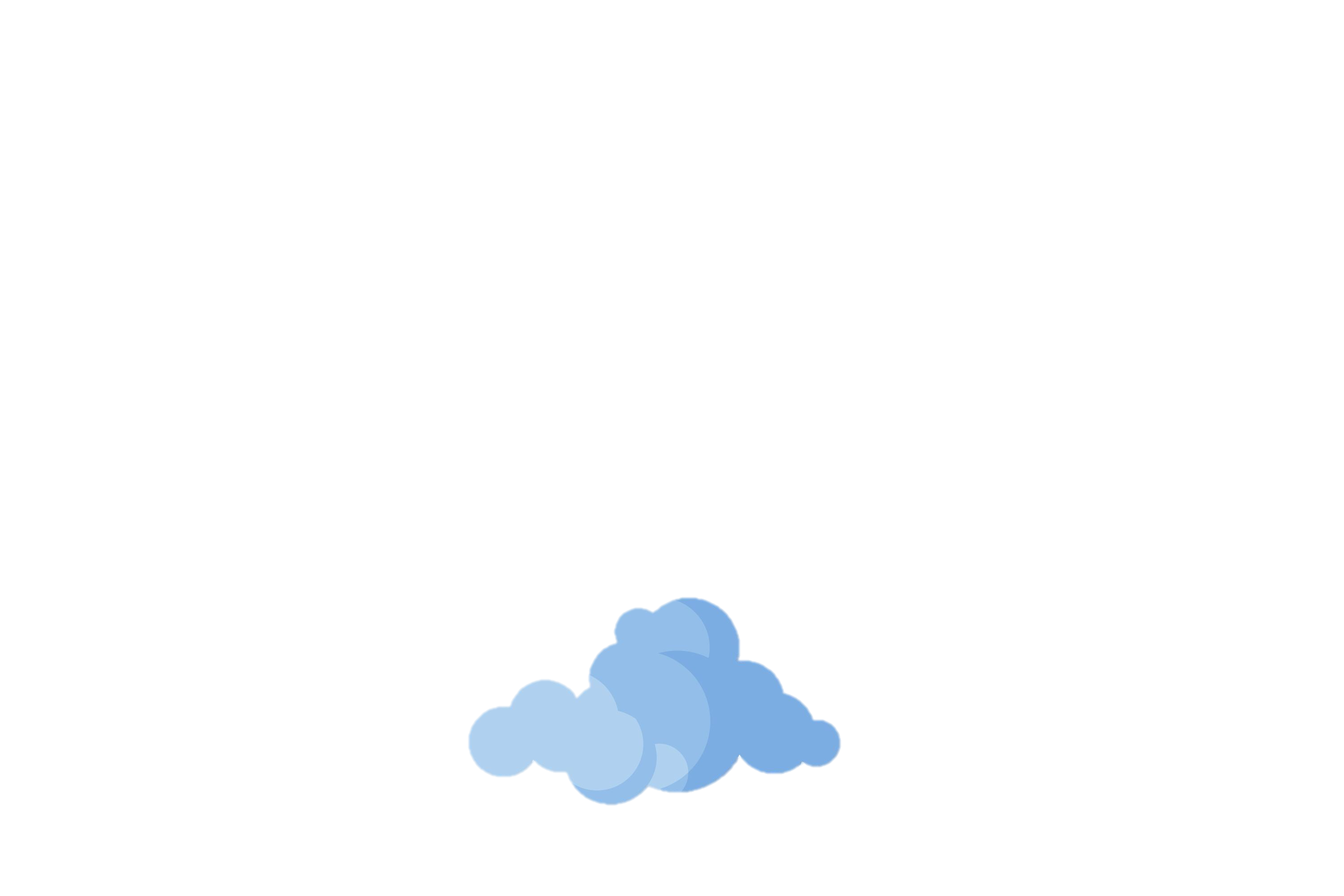 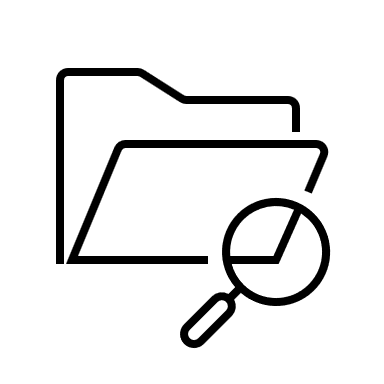 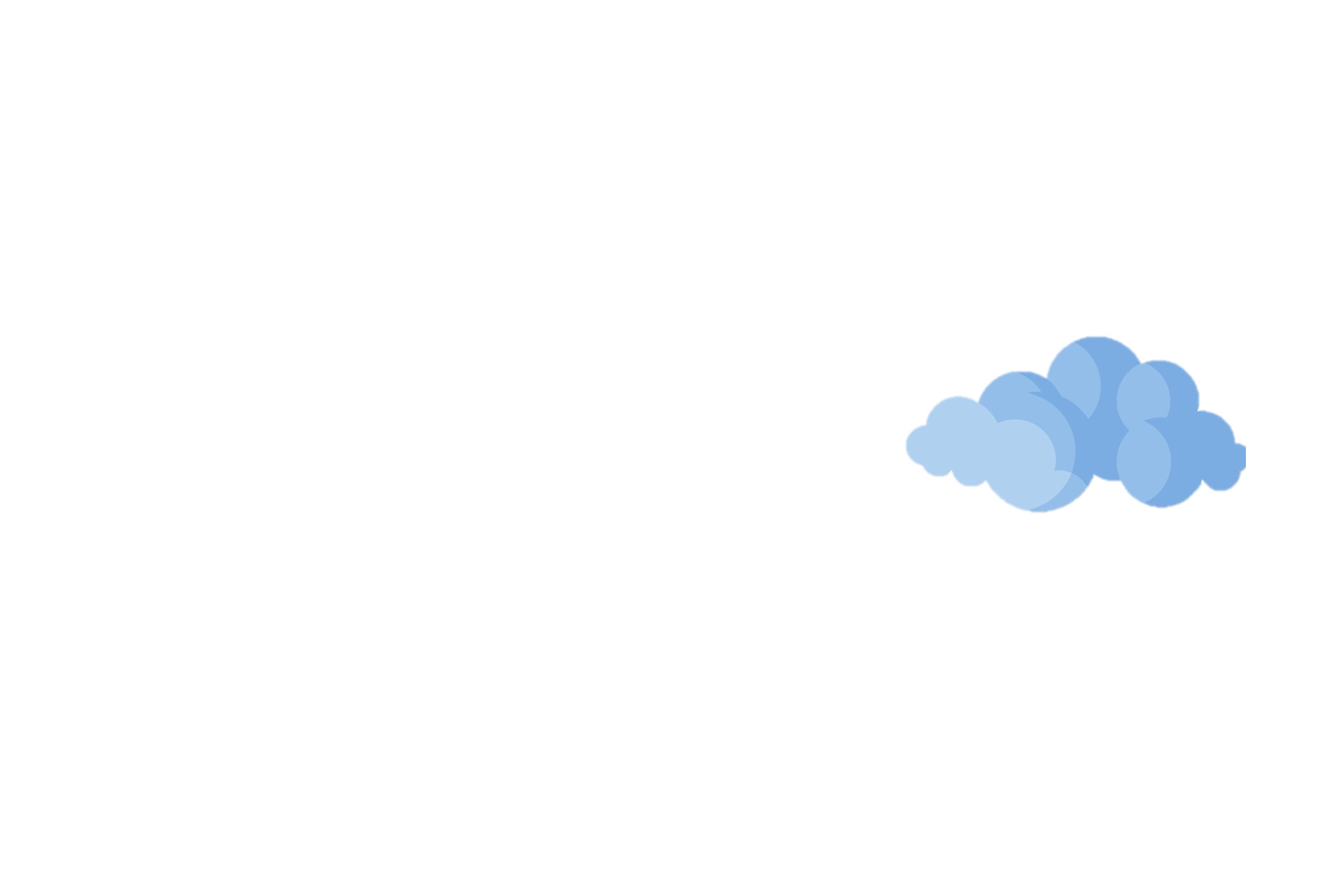 TROUVER UN FICHIER existant dans le cloud
Depuis ONEDRIVE.com
depuis l’explorateur de fichier
Depuis TEAMS
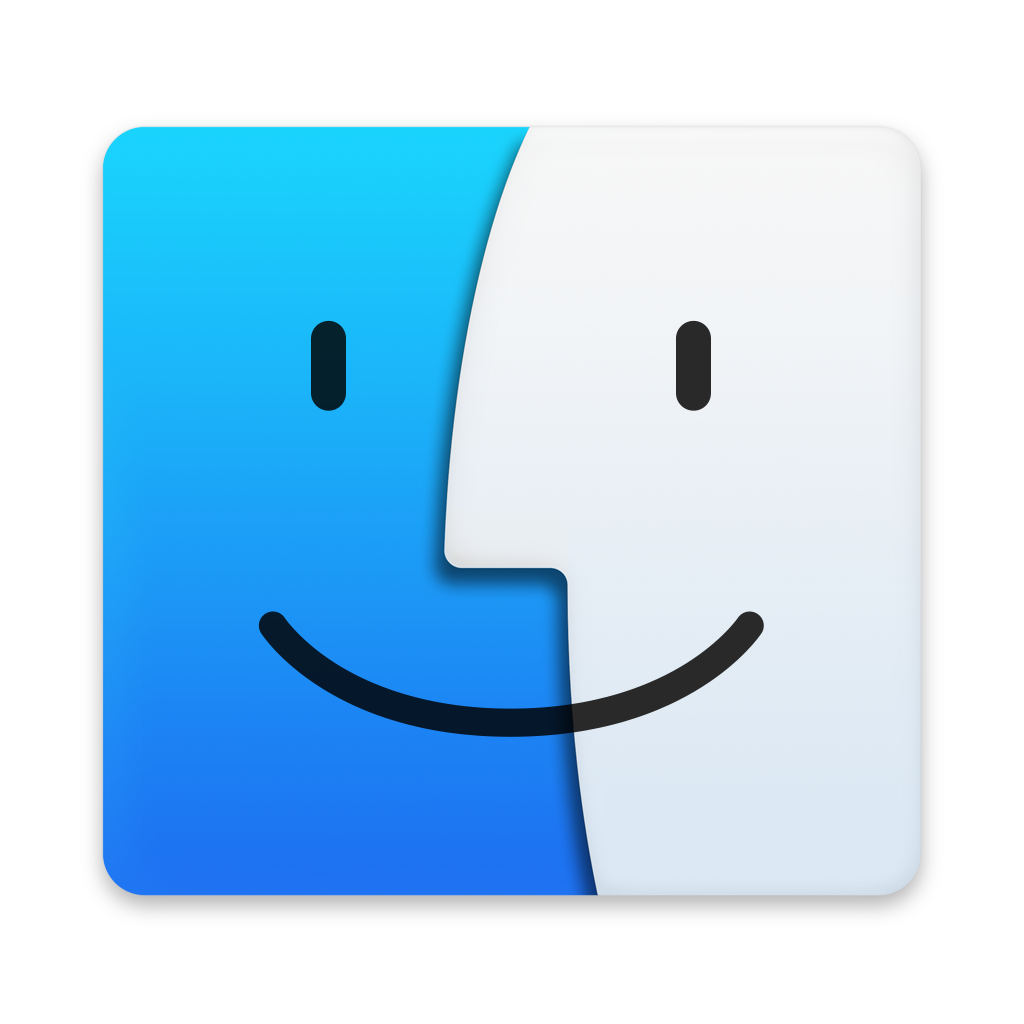 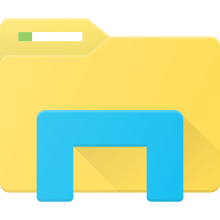 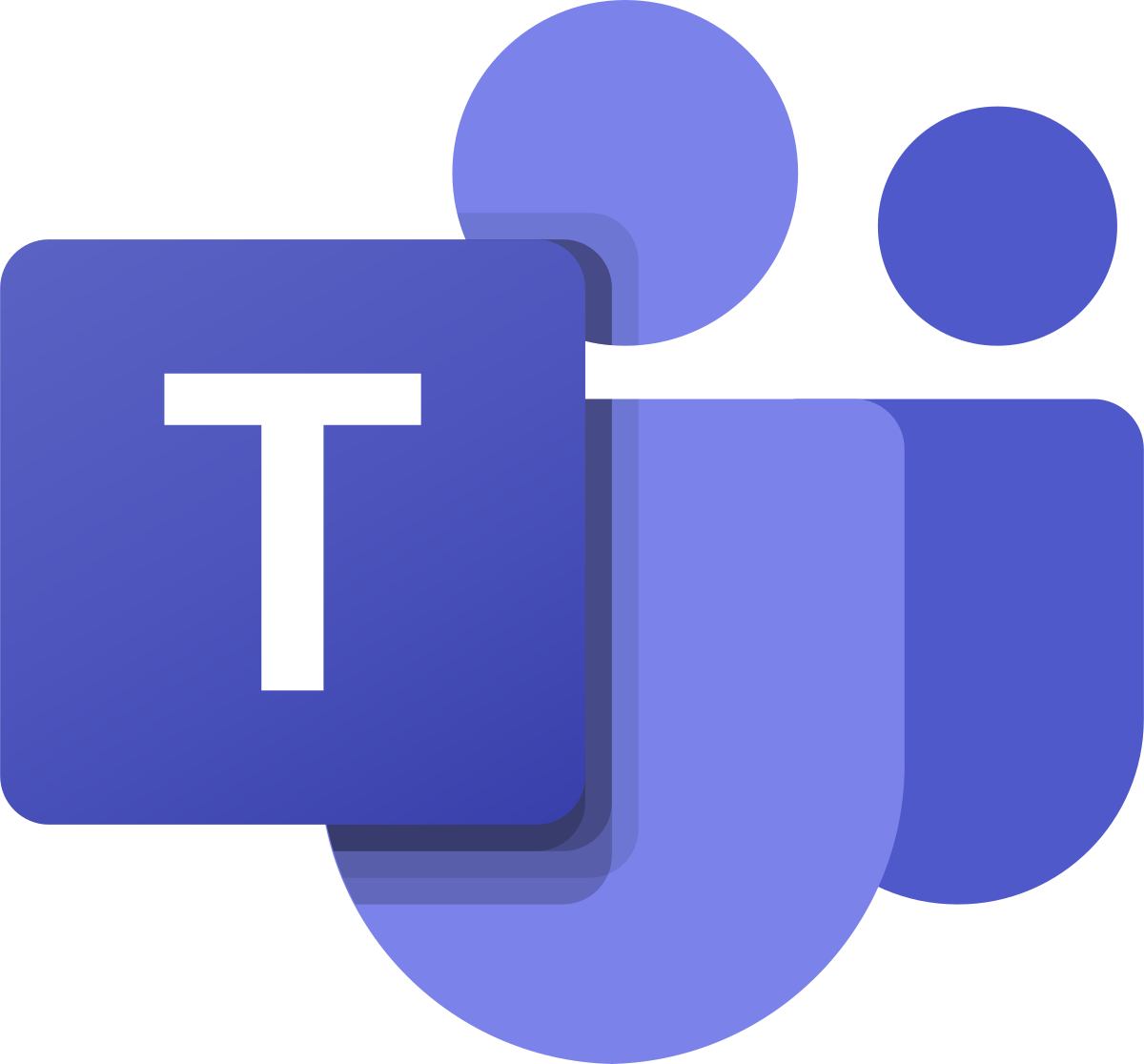 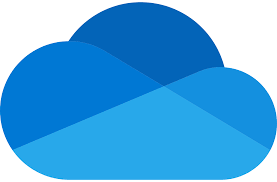 24
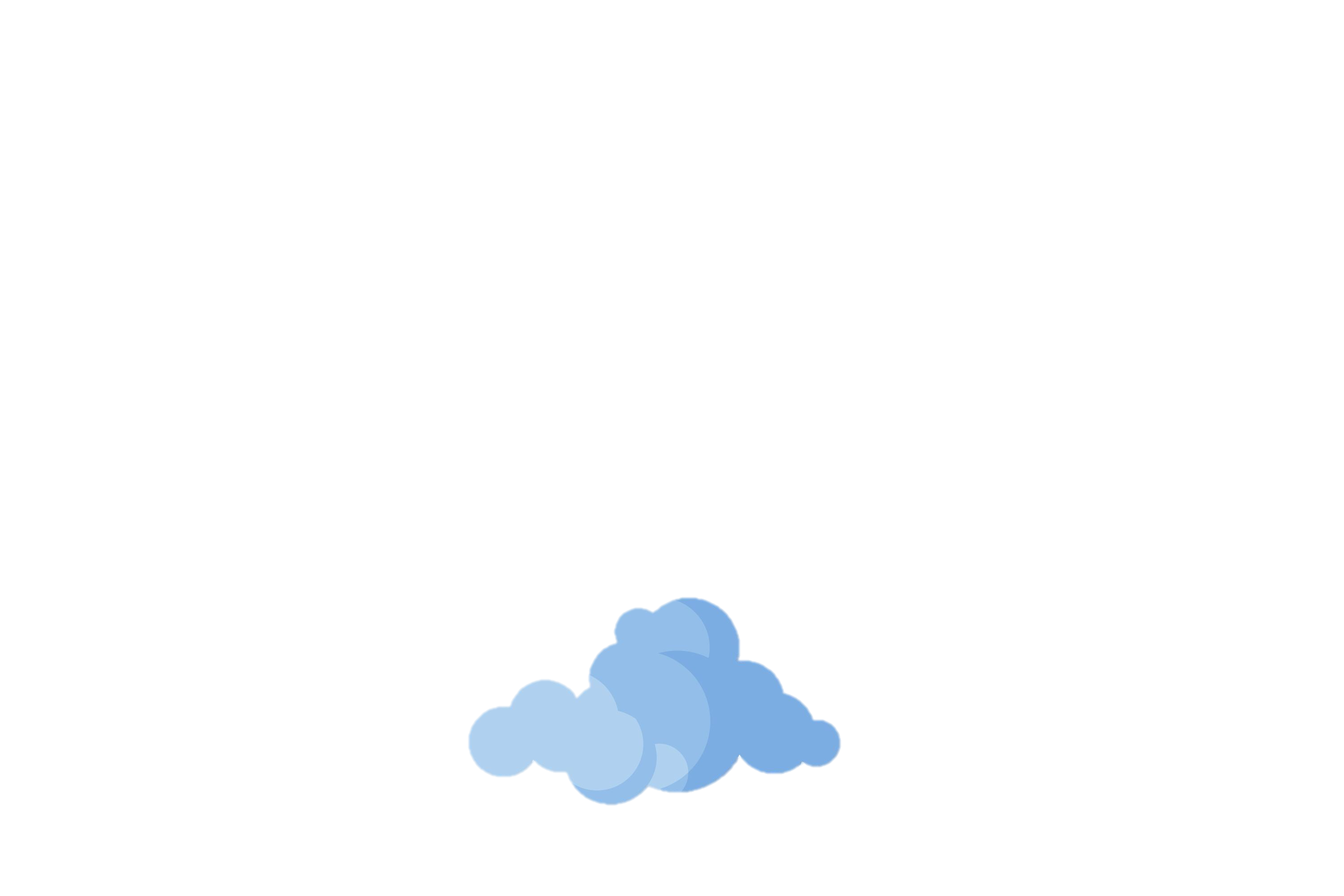 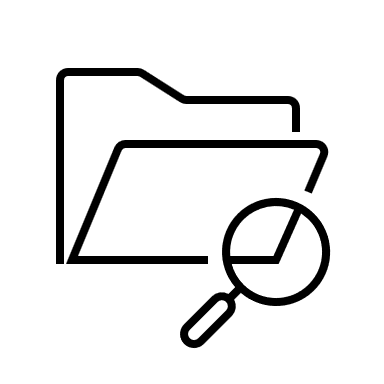 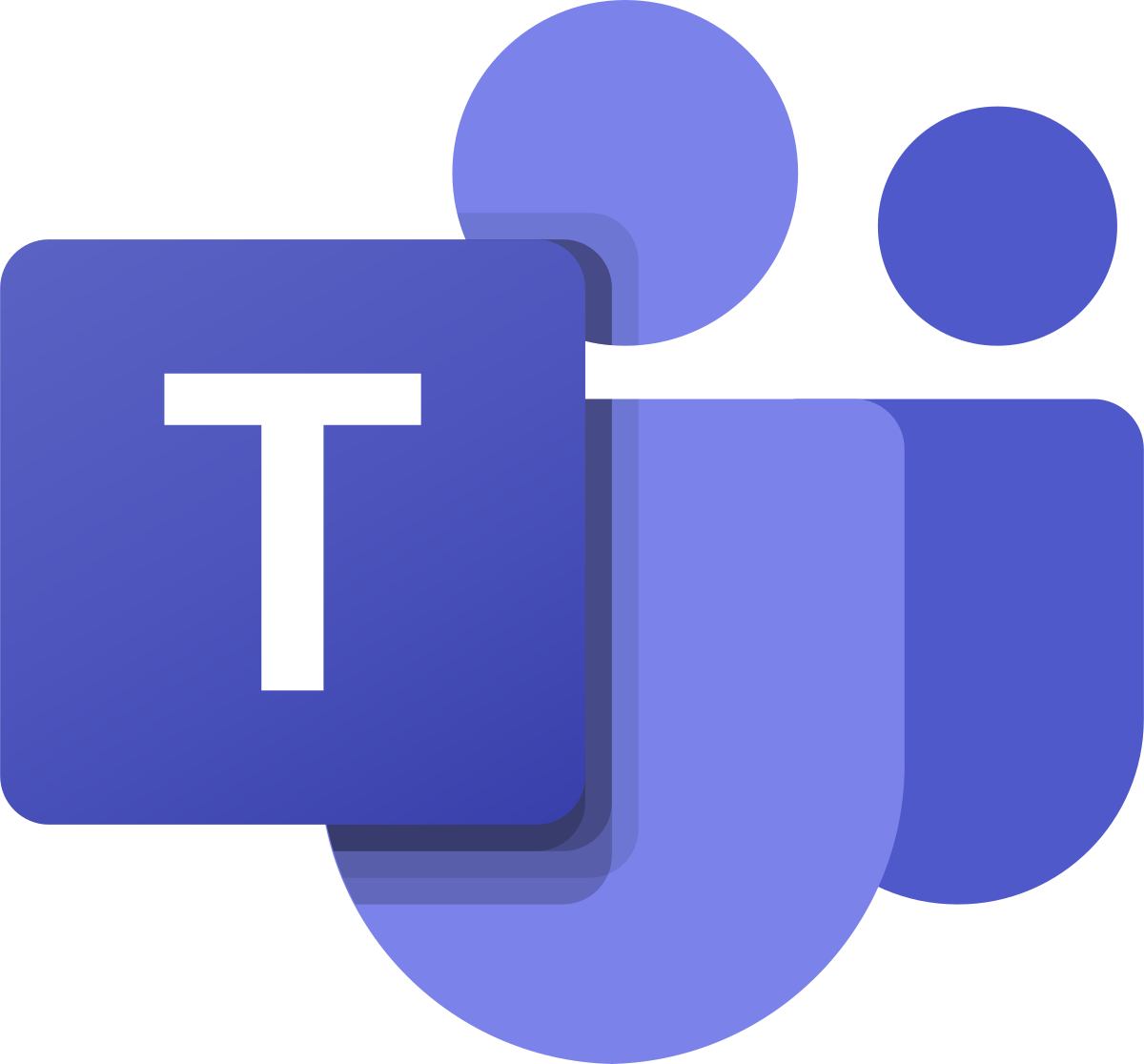 Depuis Teams – rubrique « onedrive »
Nouvelle vue
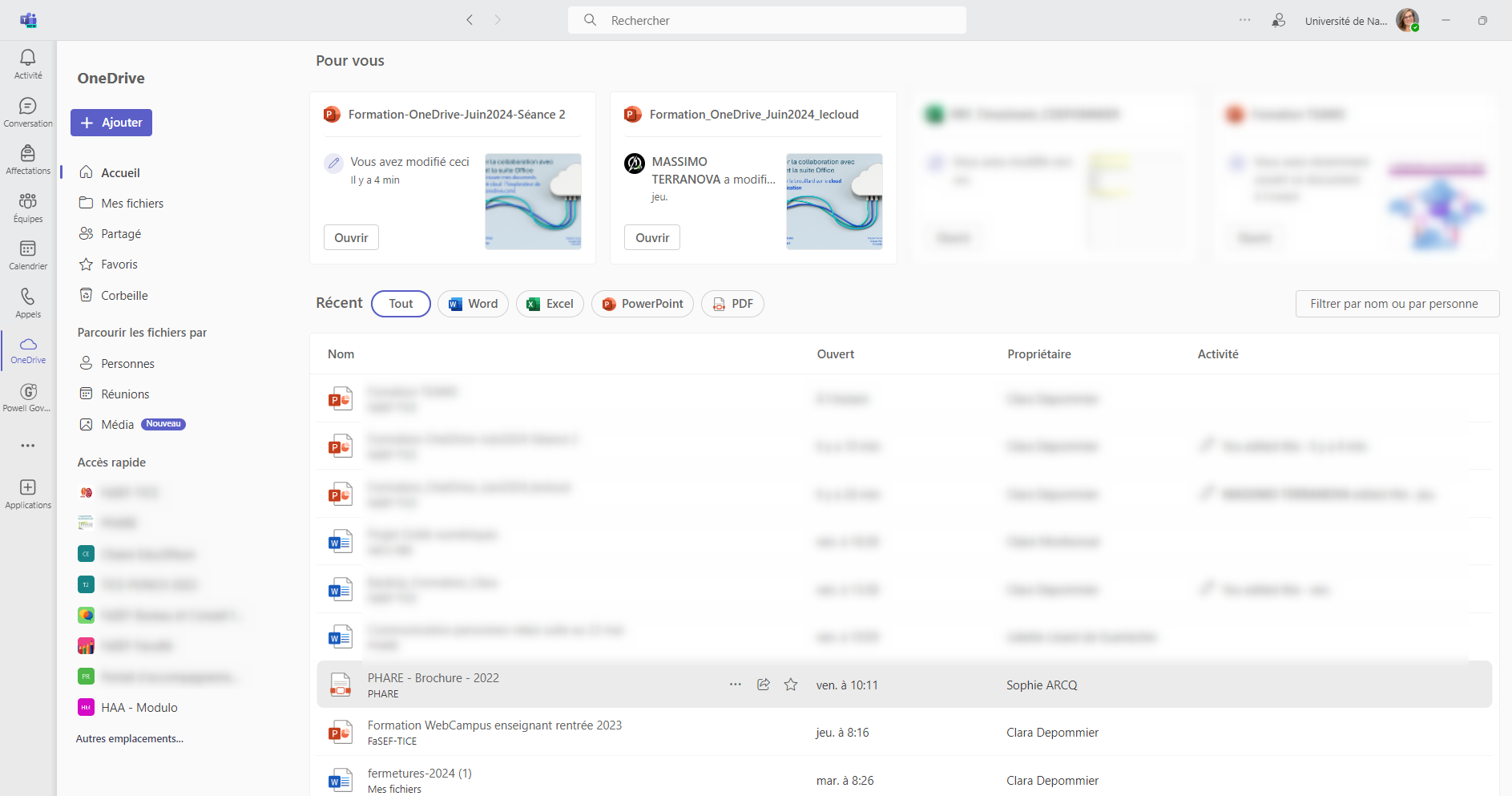 25
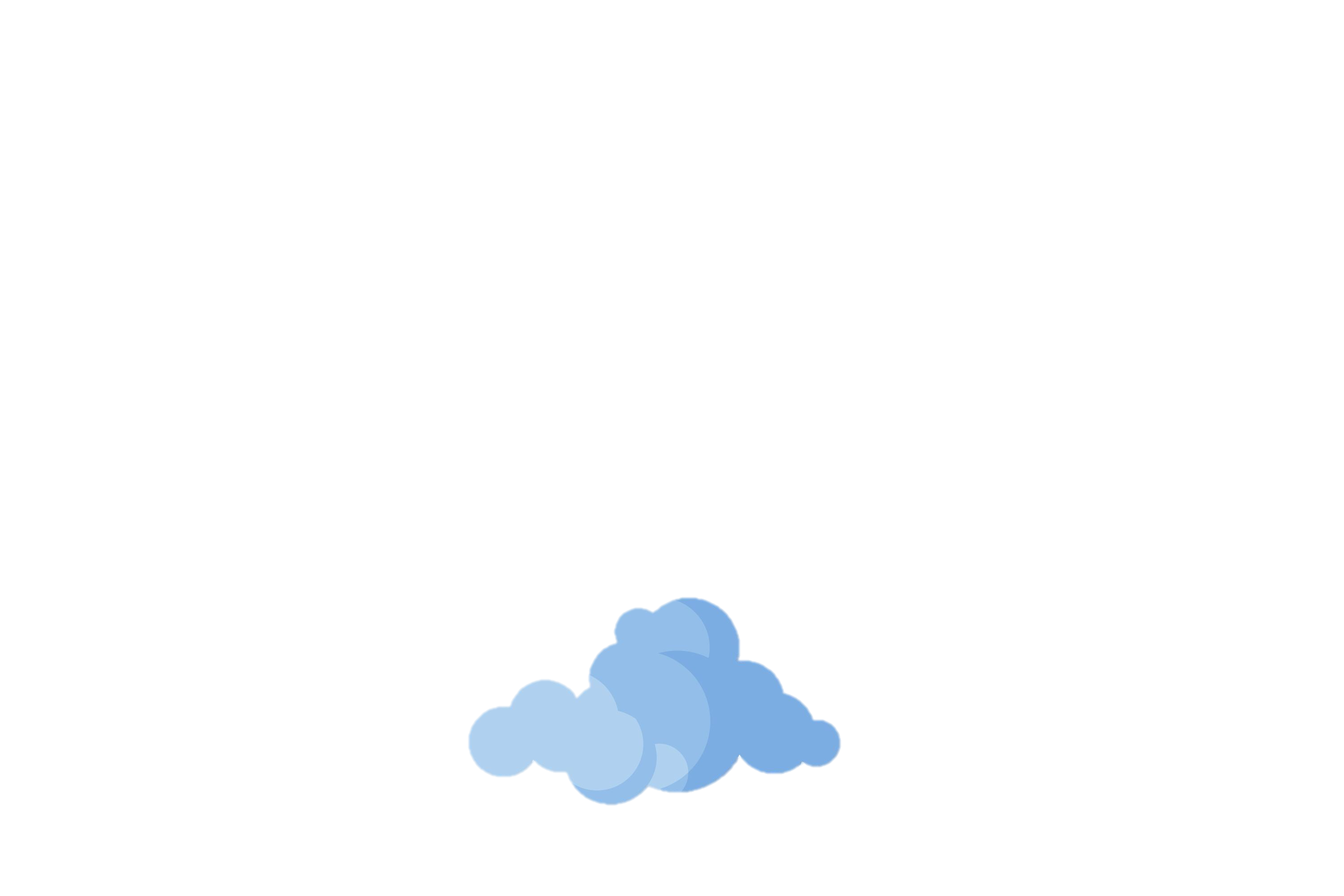 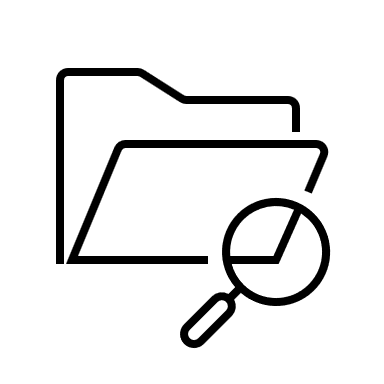 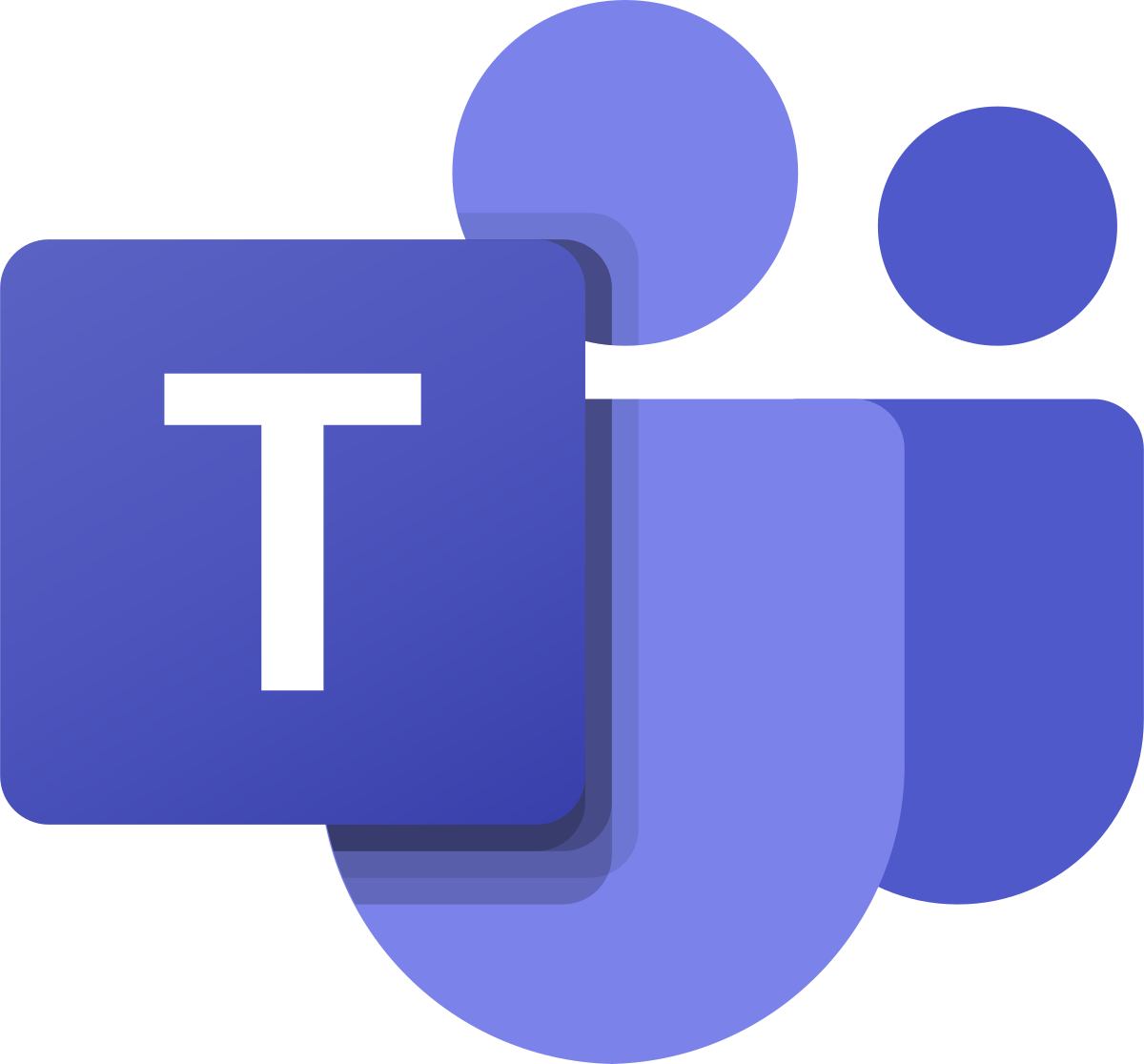 Depuis Teams – rubrique « onedrive »
Nouvelle vue
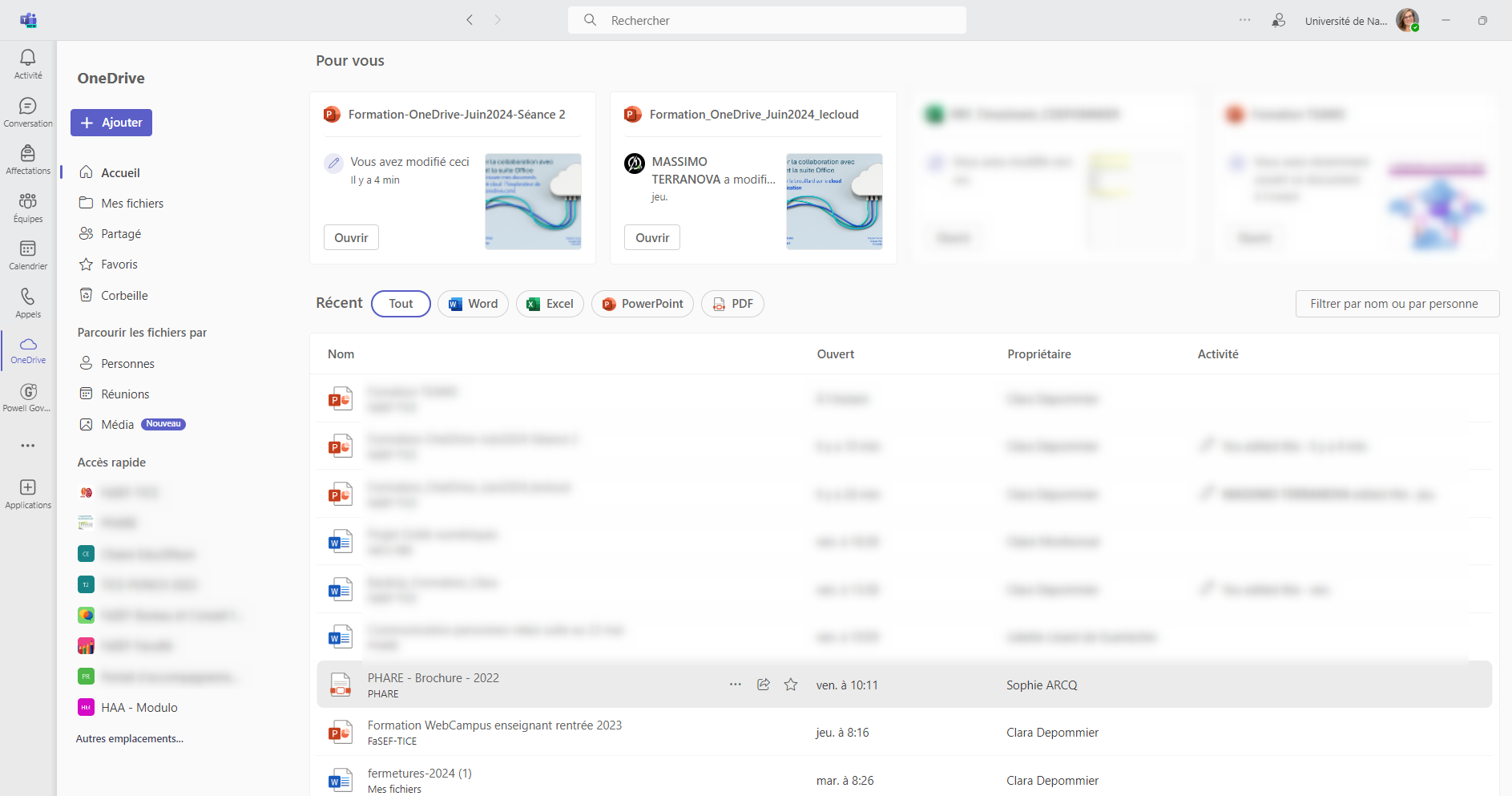 26
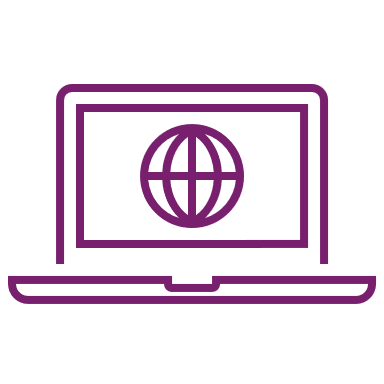 ONEDRIVE.COM
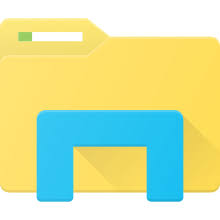 ONEDRIVE depuis explorateur de fichier
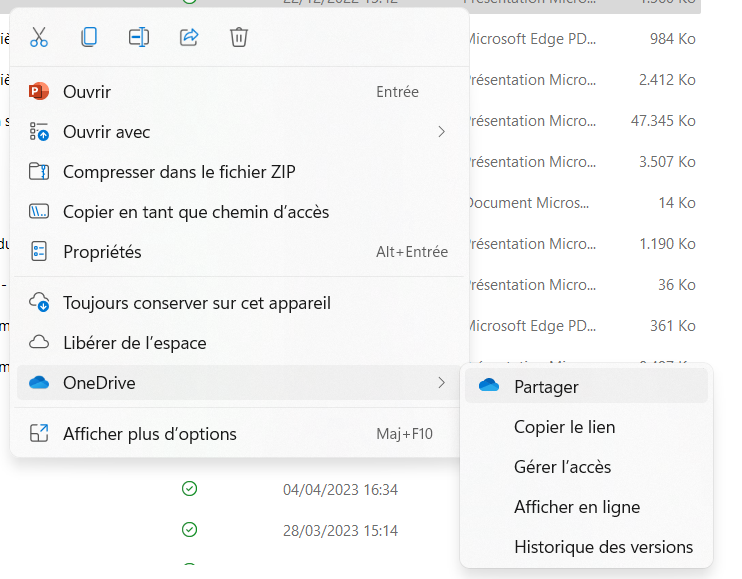 Accessible depuis icône en bas de page
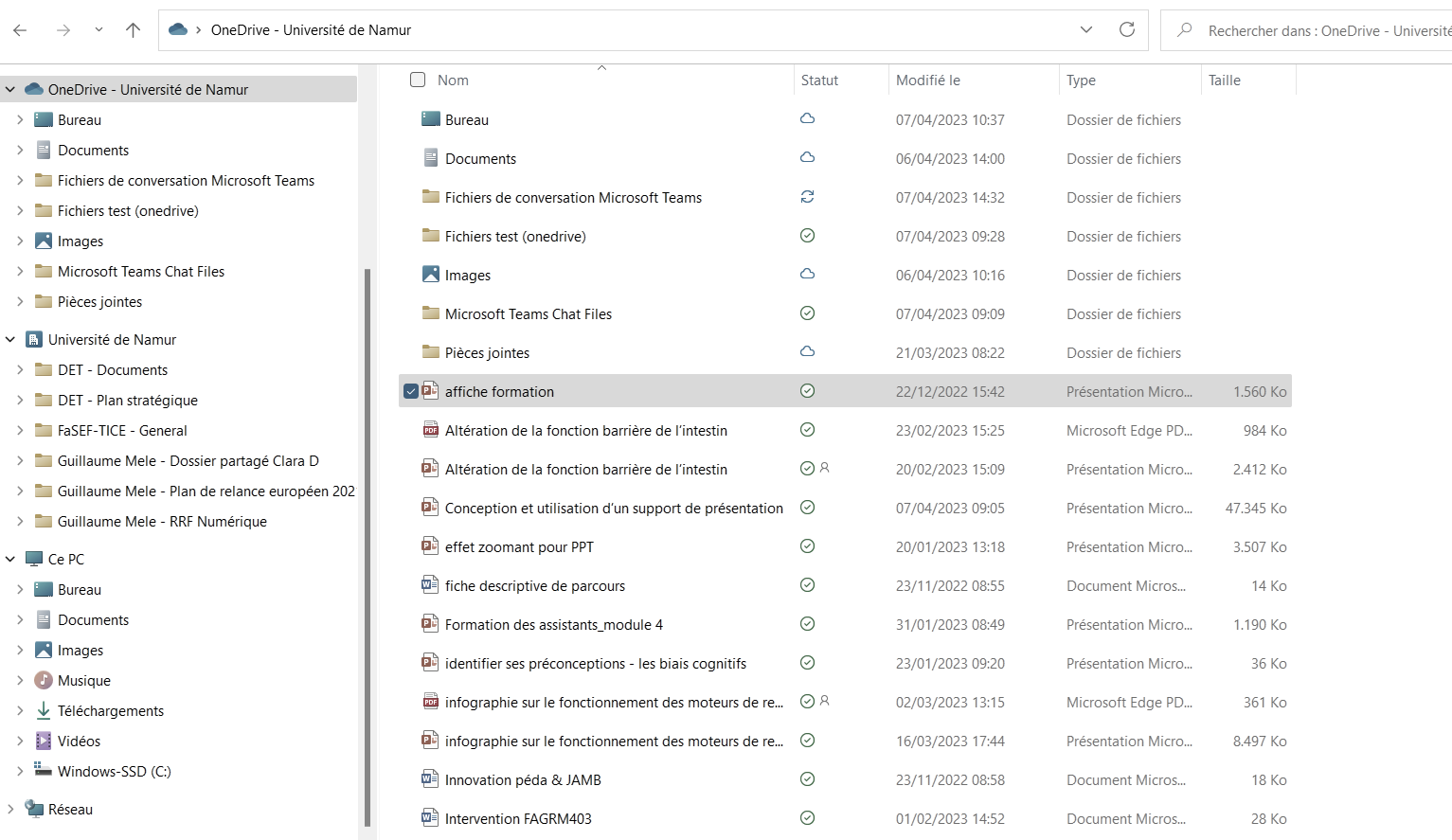 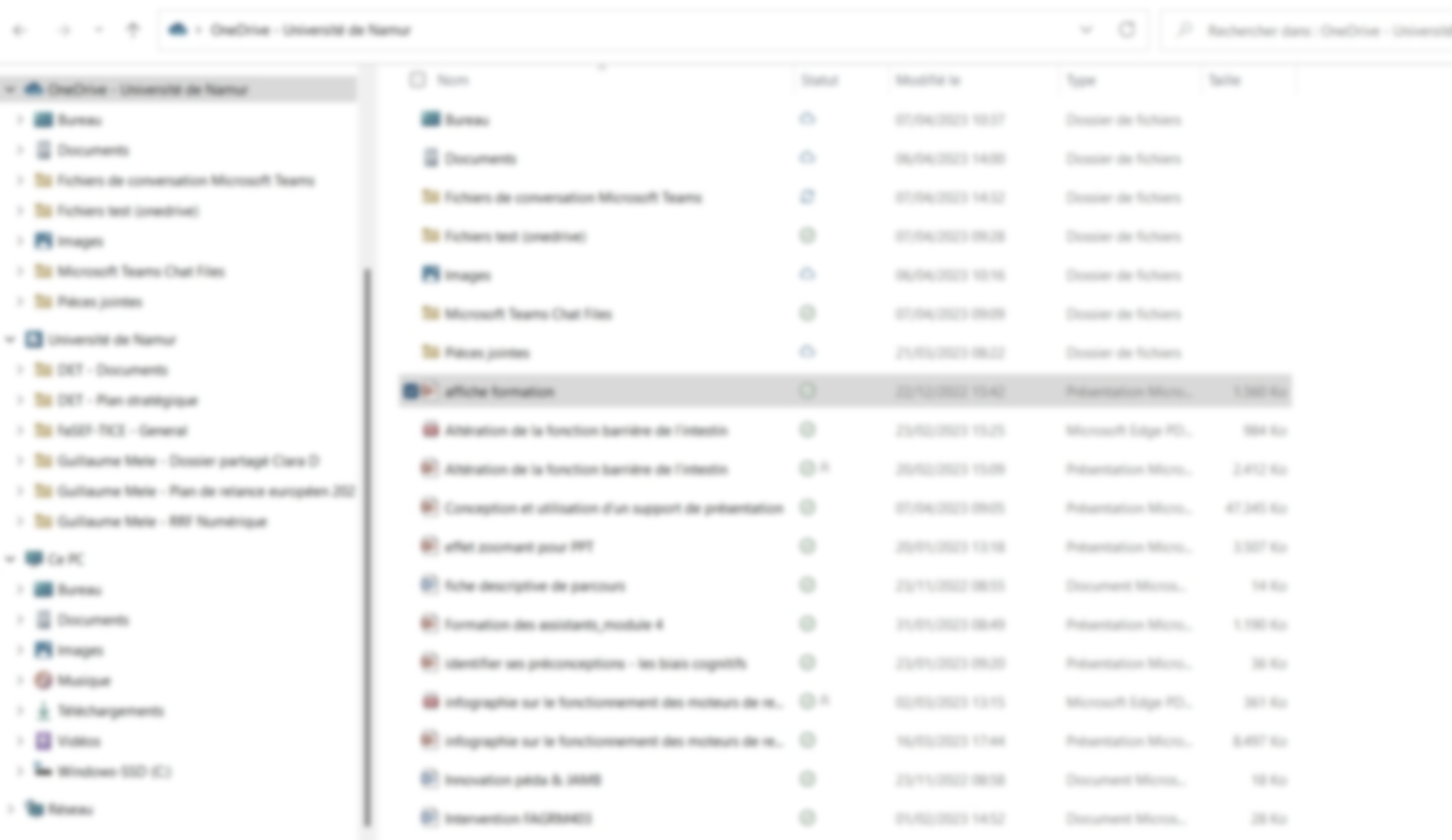 Tous les Dossiers et Fichiers pour lesquels on m’a donné les accès de manière directe
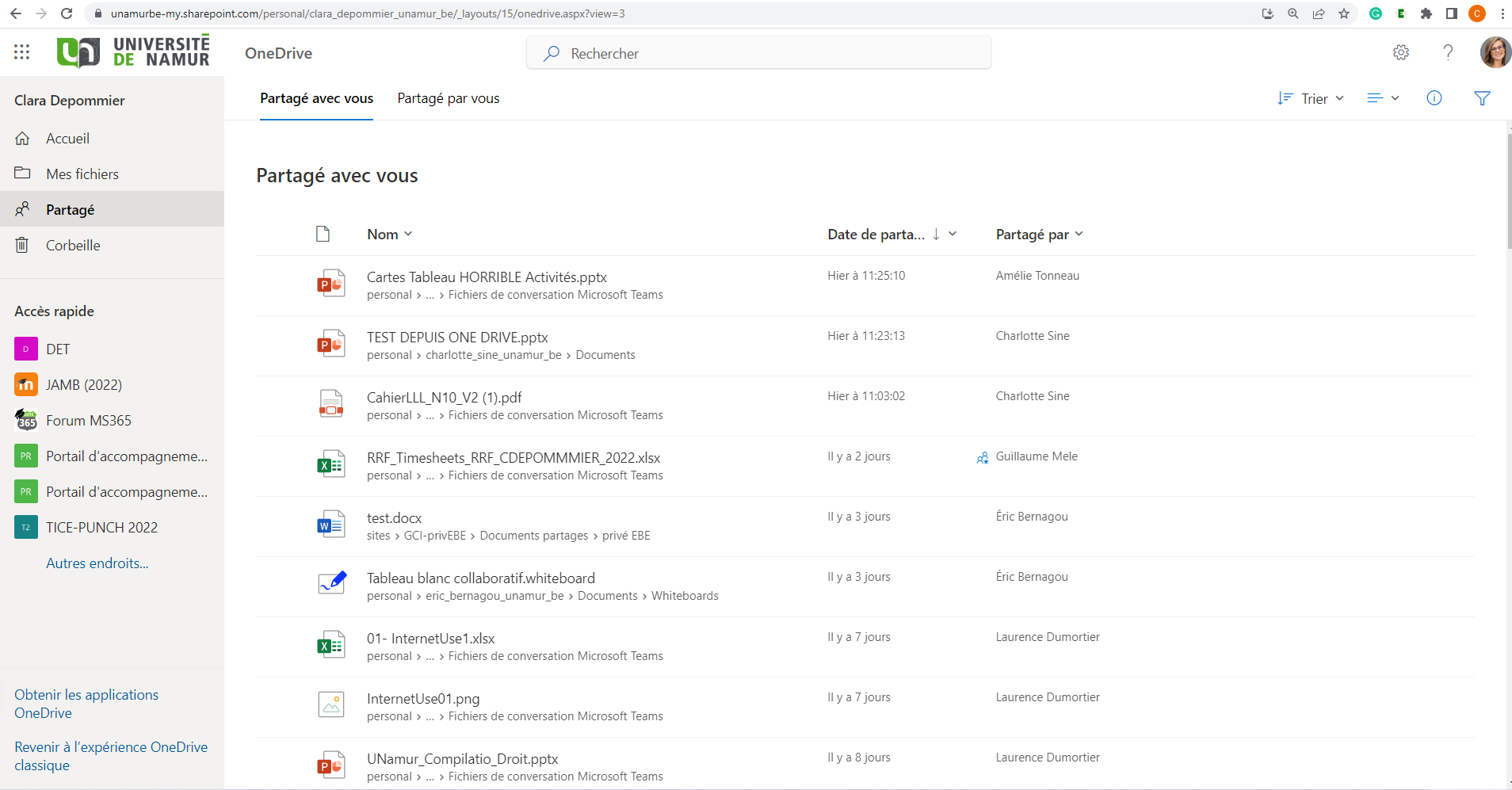 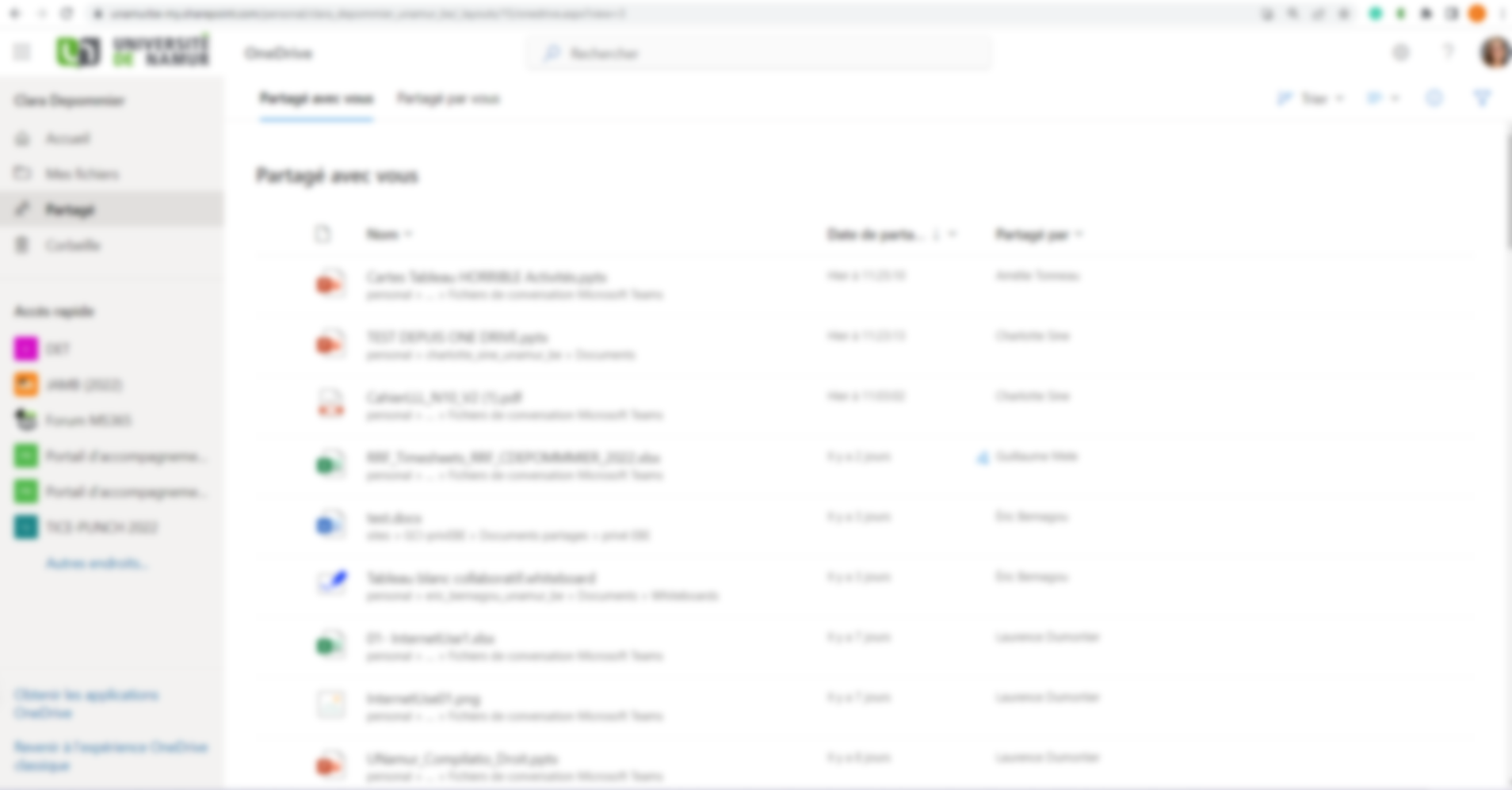 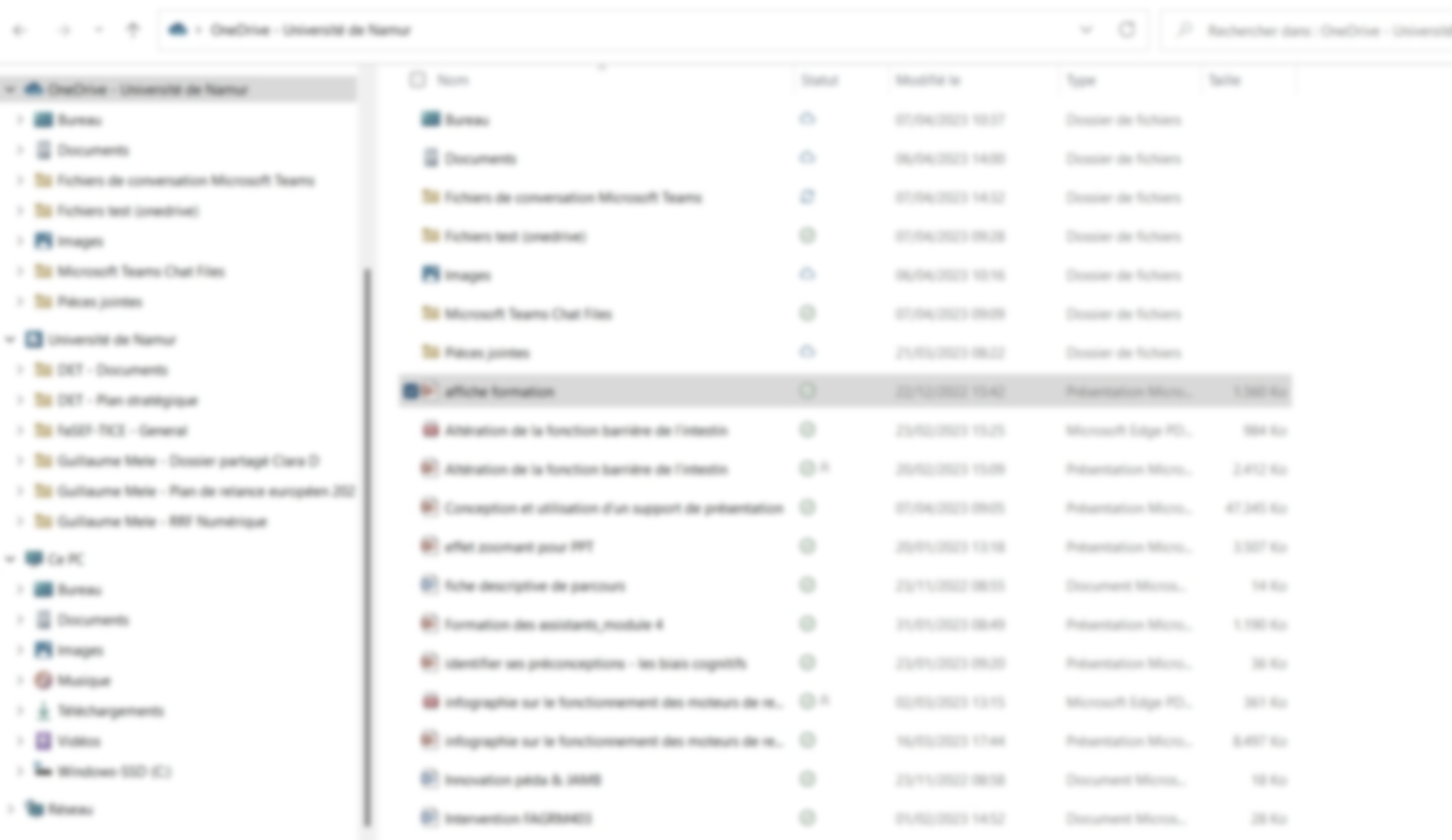 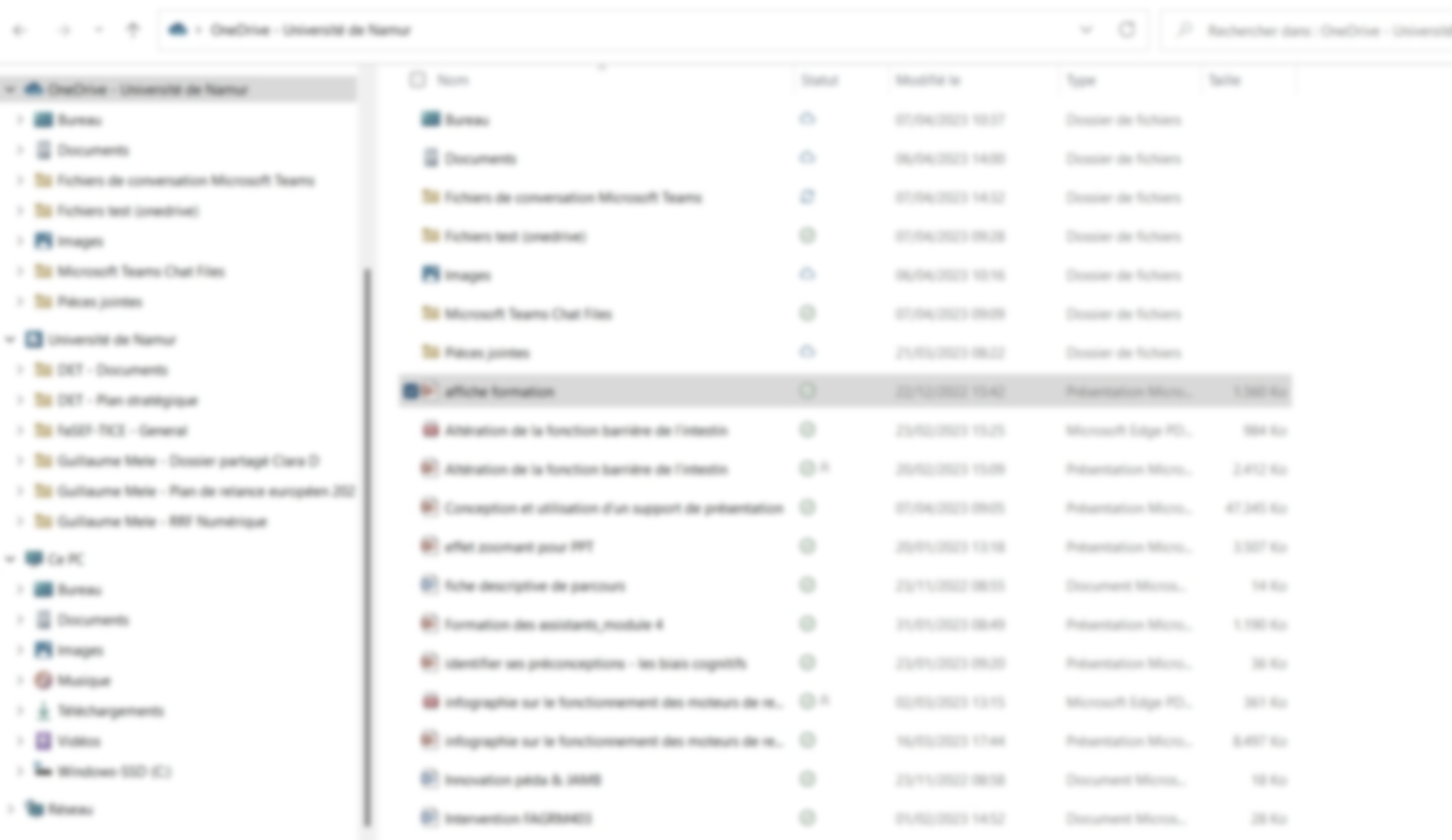 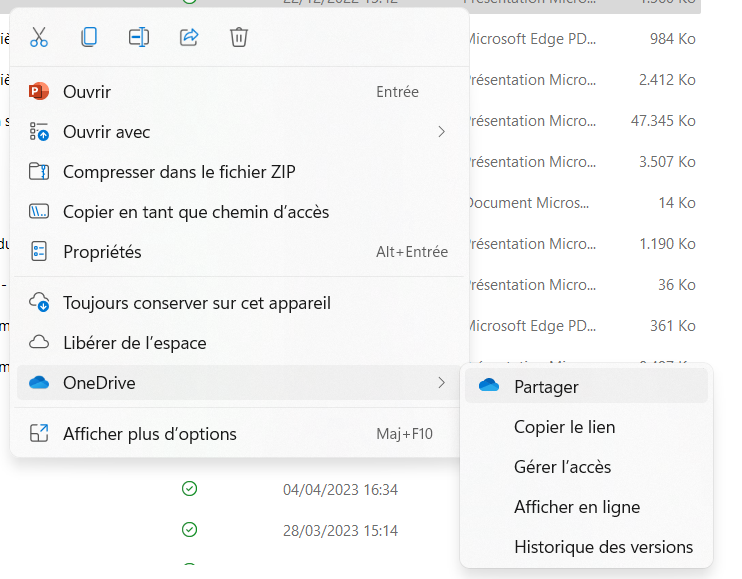 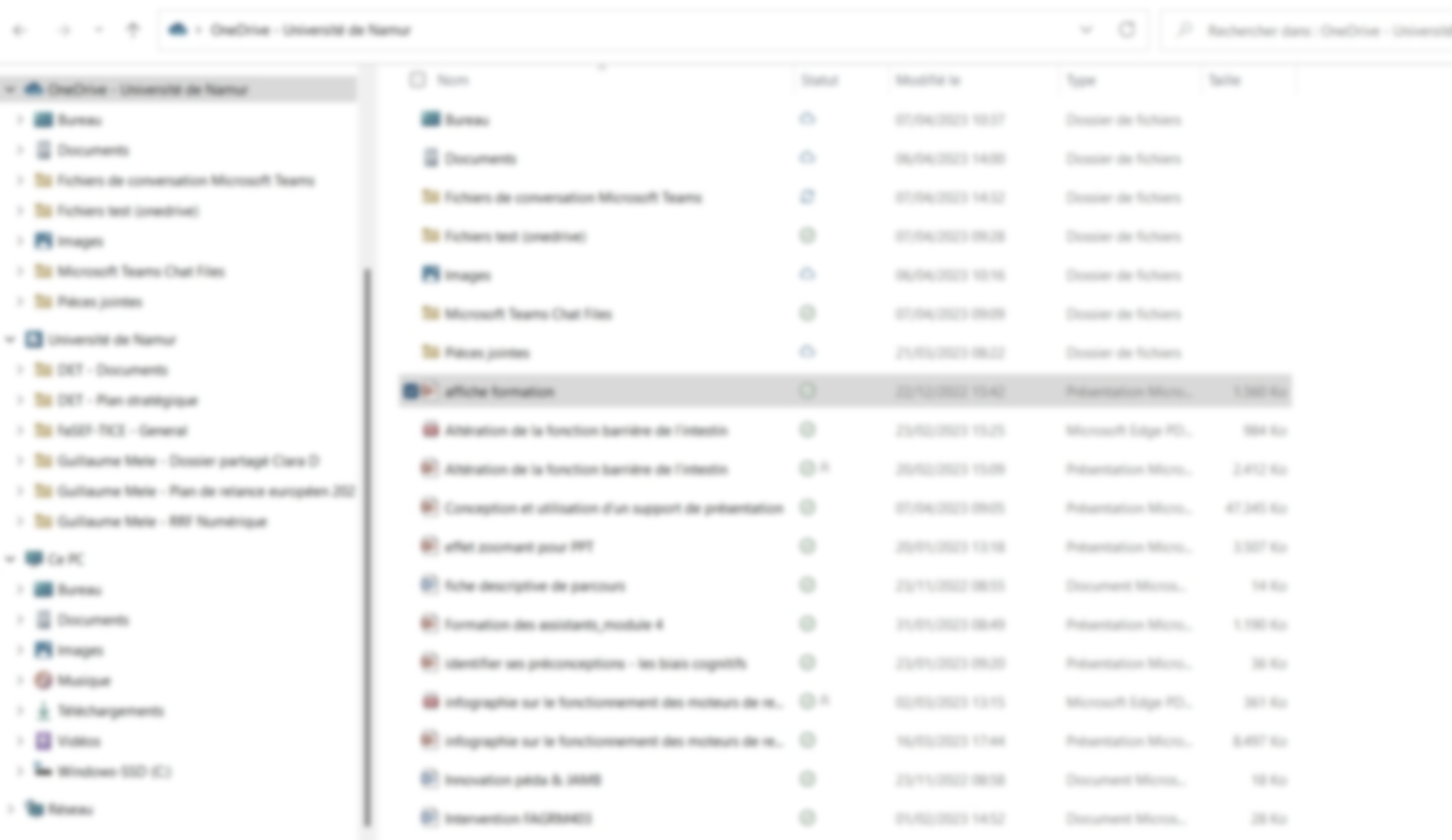 27
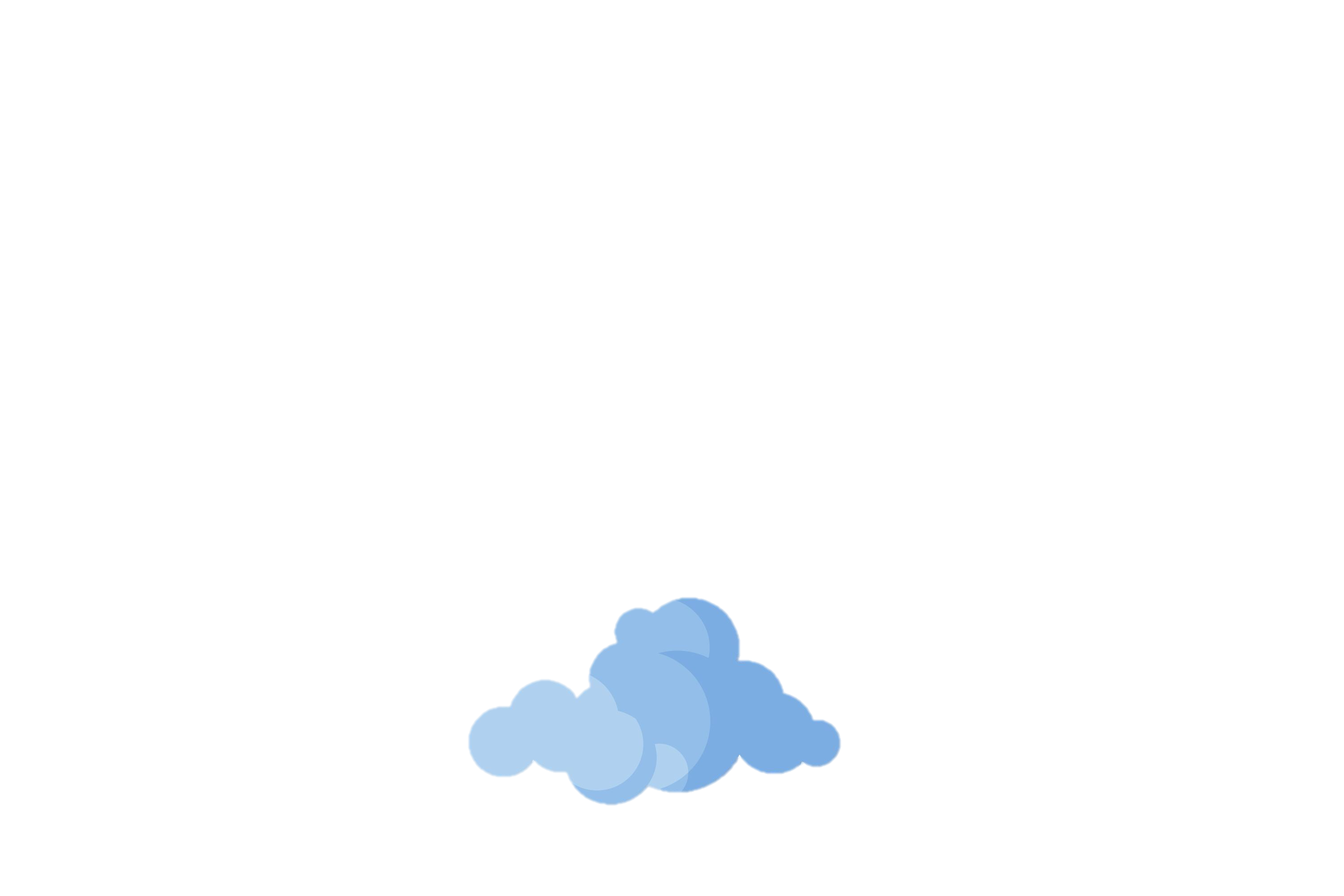 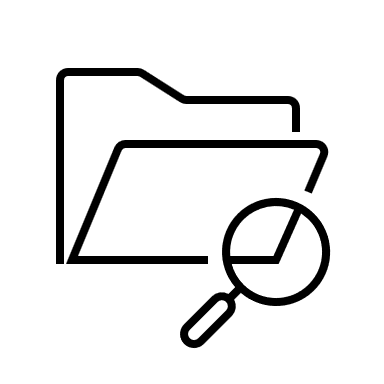 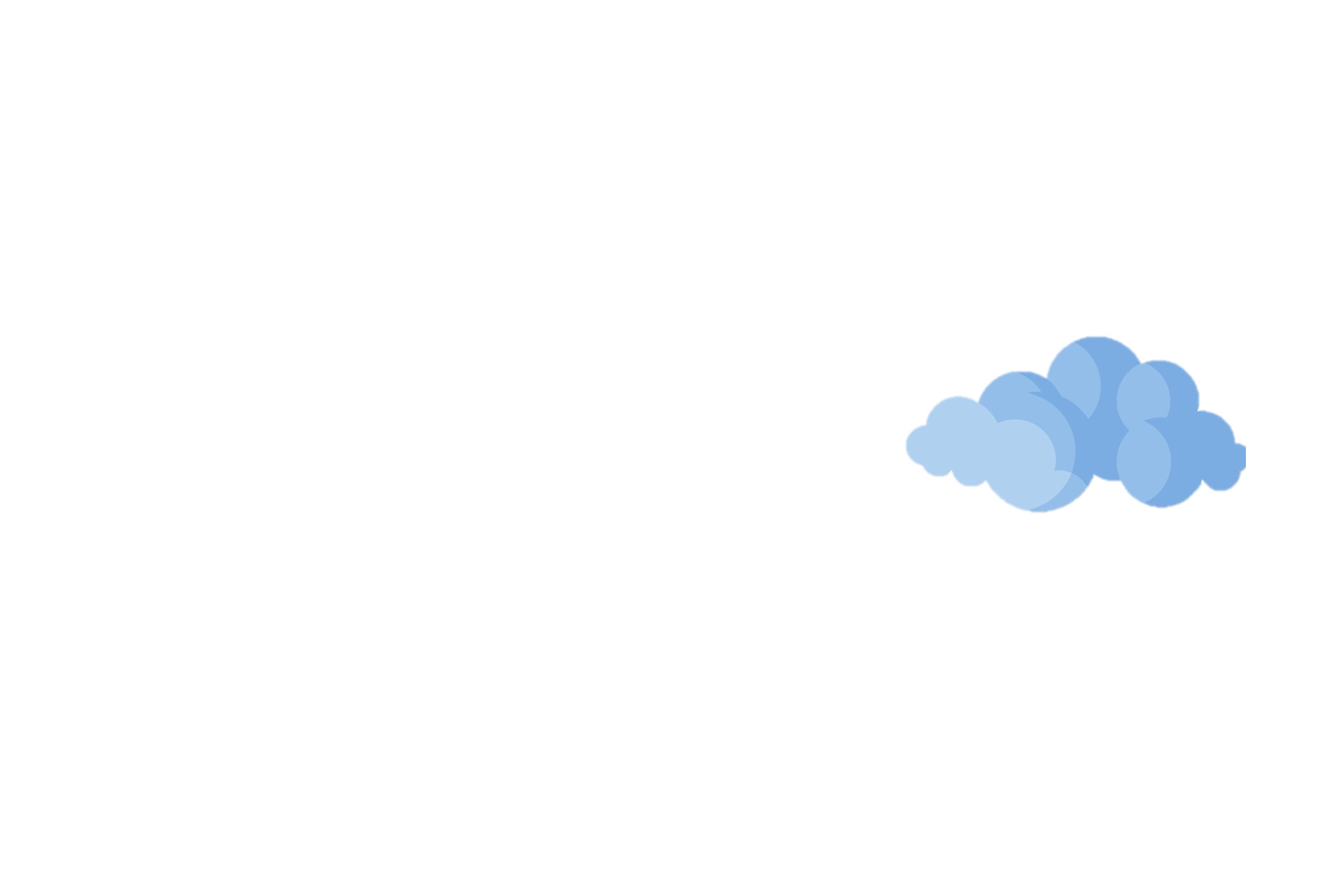 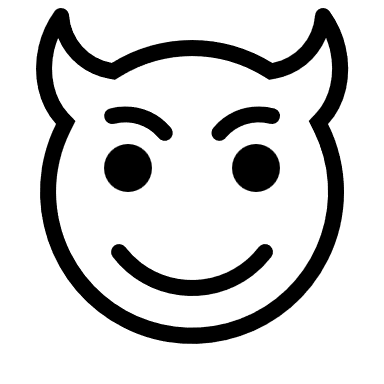 Microsoft
+ Les dossiers 
créés automatiquement
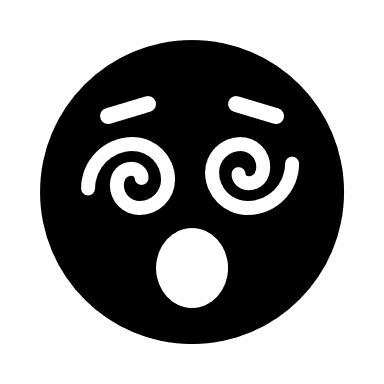 Utilisateur
28
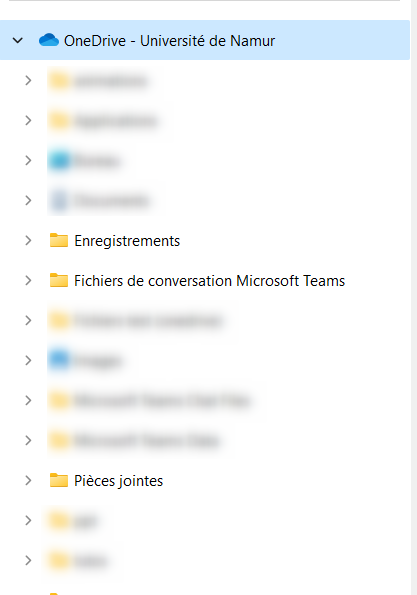 + Les dossiers créés automatiquement
Enregistrement des réunions dont vous êtes l’organisateur
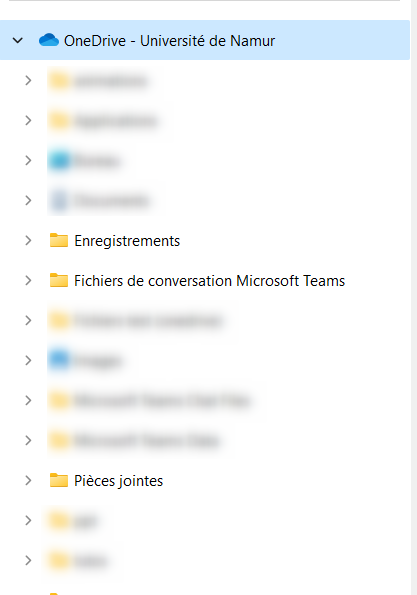 + Les dossiers créés automatiquement
Tous les documents que vous avez partagés dans des conversations Teams (glisser-déposer ou « charger »)
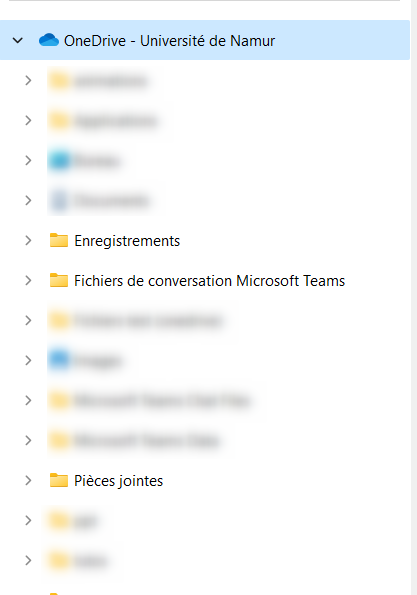 + Les dossiers créés automatiquement
Les pièces jointes que vous avez reçues par mail et que vous avez téléchargées en sélectionnant l’option « OneDrive – Université de Namur »
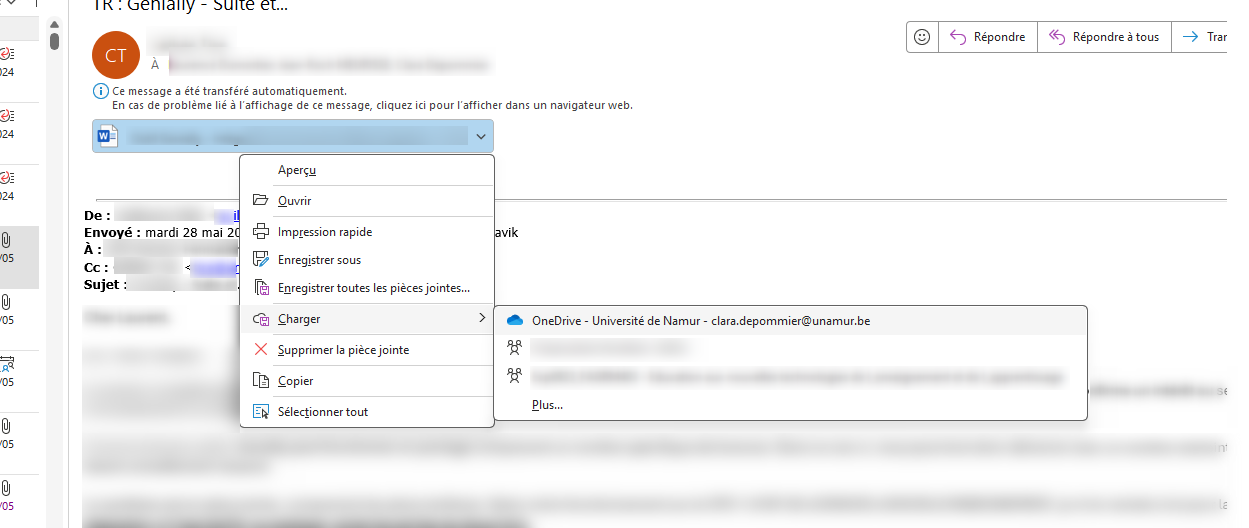 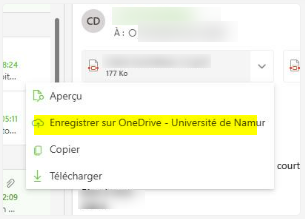 + versioning
Office conserve une trace de chaque version d’édition existante pour un document. Il est possible de restaurer une de ces versions (=remplace la version actuelle par la version sélectionnée)
1. Ouvrez le document dont vous souhaitez consulter l’historique des versions.
2. Rendez-vous dans l’onglet « Fichier »
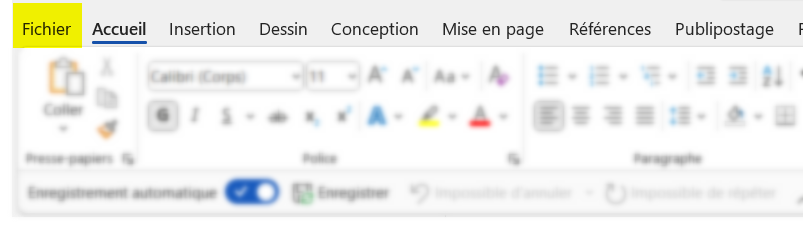 3. Rendez-vous dans « Informations » puis sélectionnez « Historique des versions »
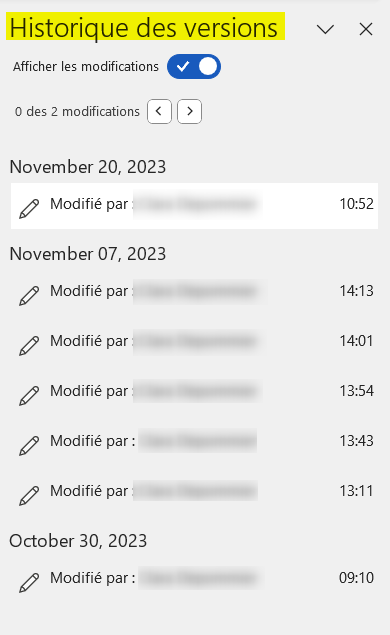 4. À droite du document en question, sélectionnez la version d’intérêt
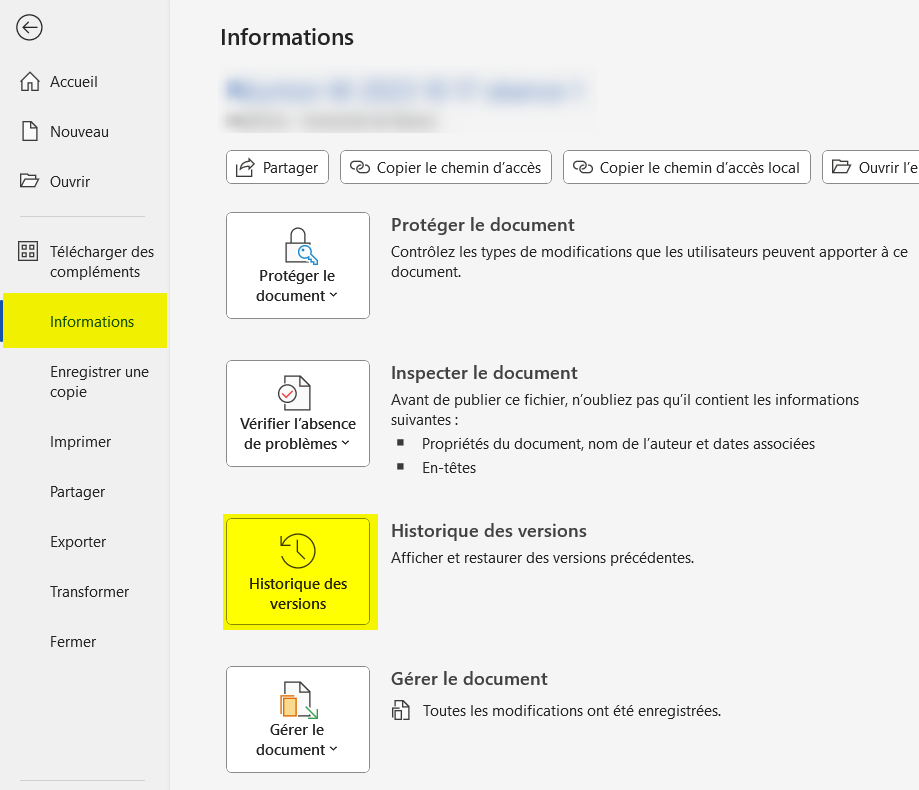 5. Le bouton de restauration apparaît en haut du document
MacOS : « parcourir l’historique des versions »
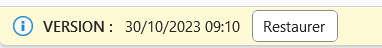 « J’ai chargé mon document sur OneDrive, je l’ai partagé à mes collègues. Après avoir longuement travaillé dessus, je me rends compte que mes collègues n’ont pas vu mes modifications »

Il semblerait que vous ne travaillez pas sur le même fichier que vos collègues… 
Comment est-ce possible ?
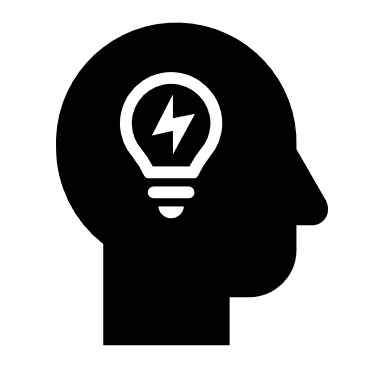 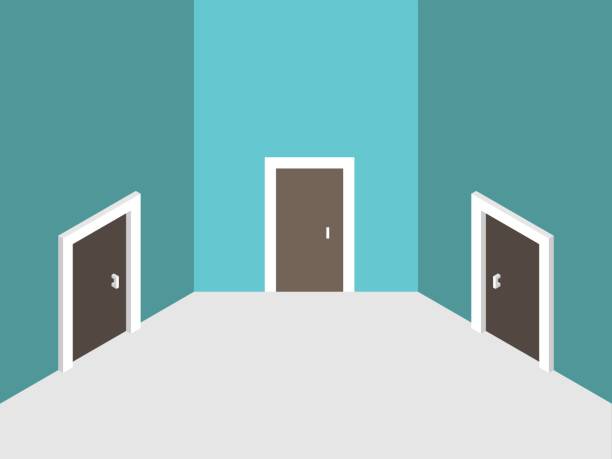 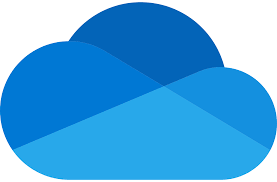 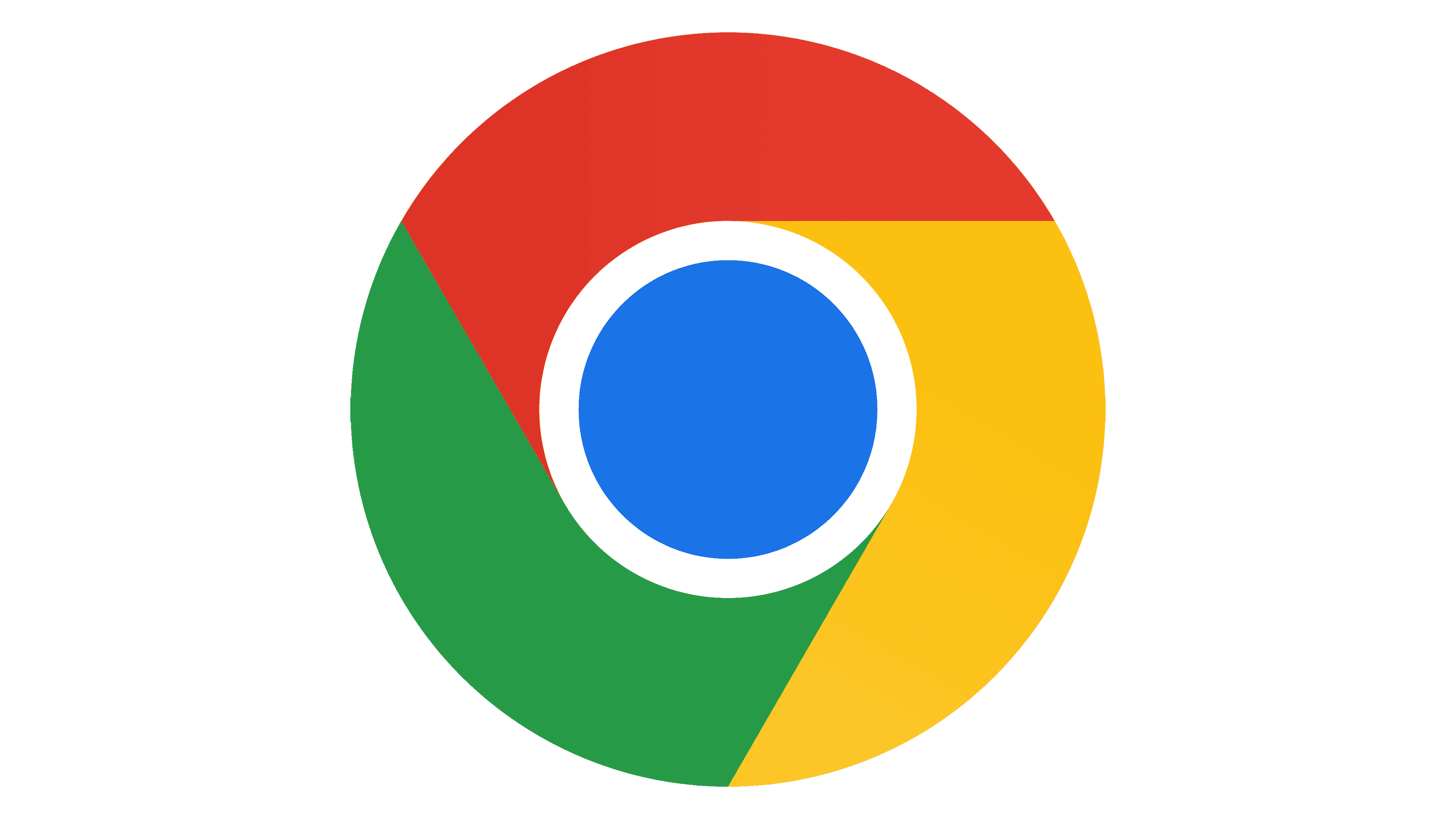 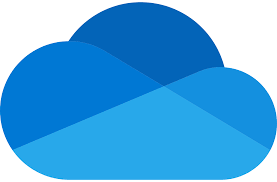 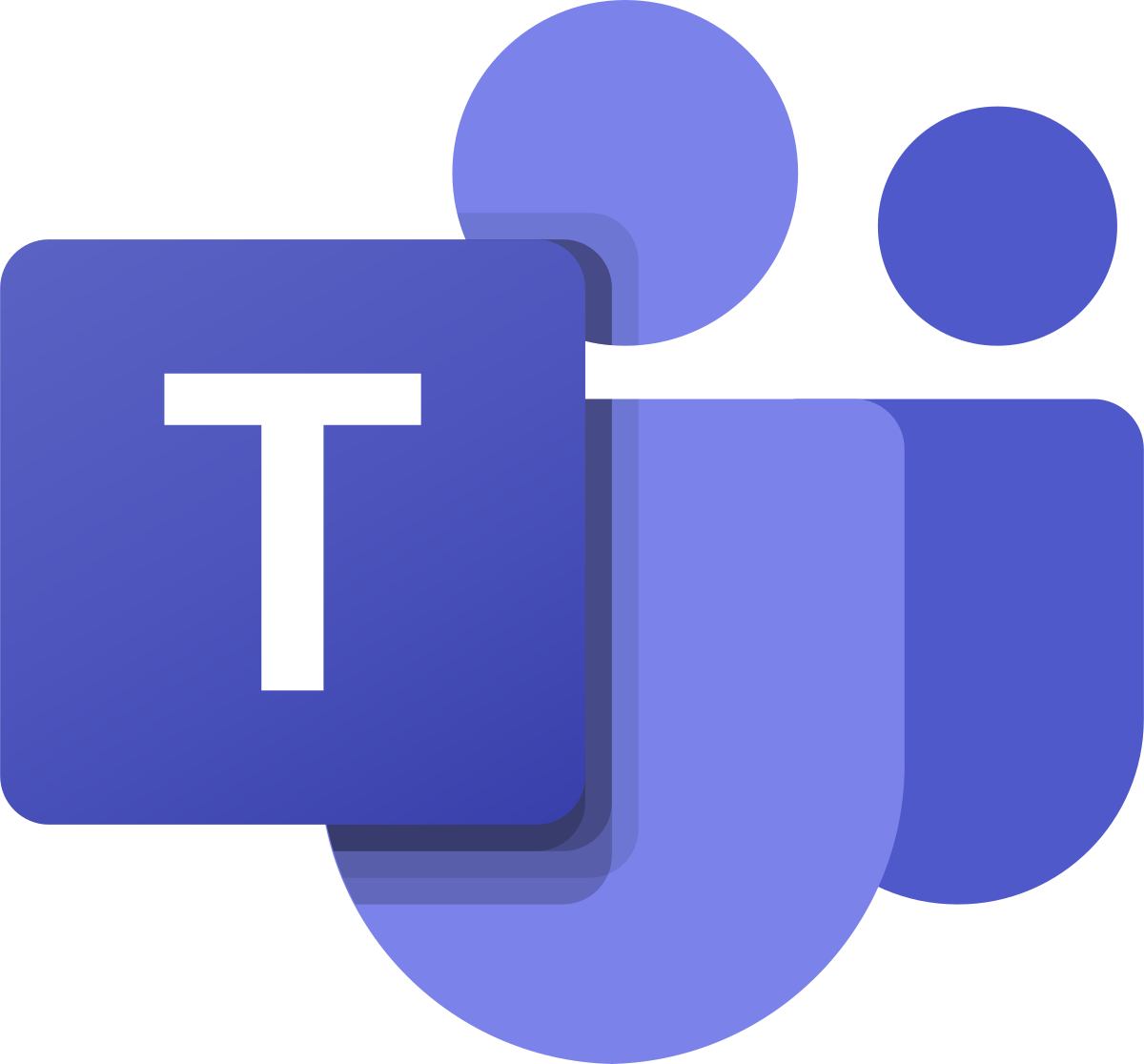 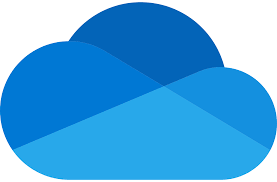 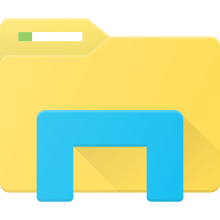 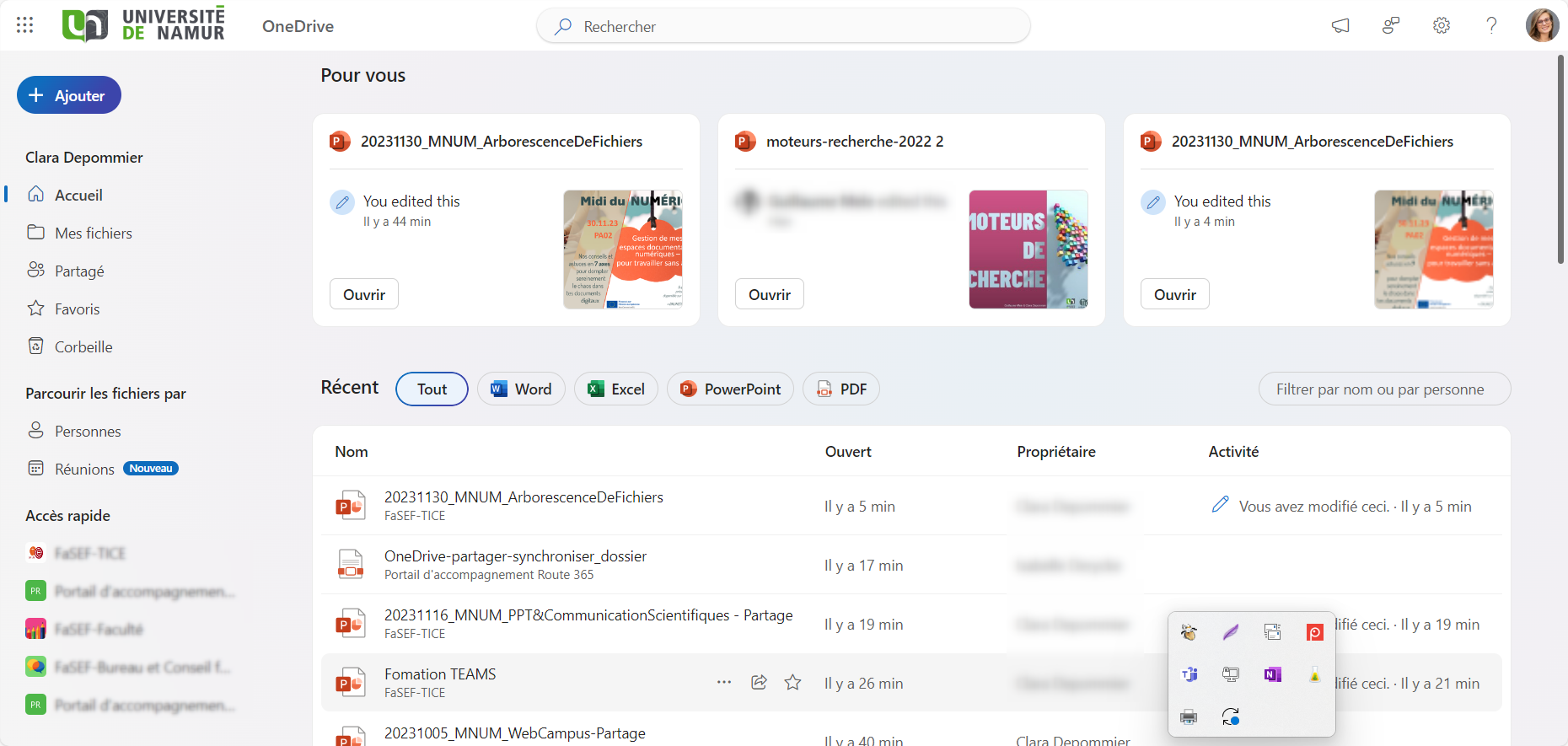 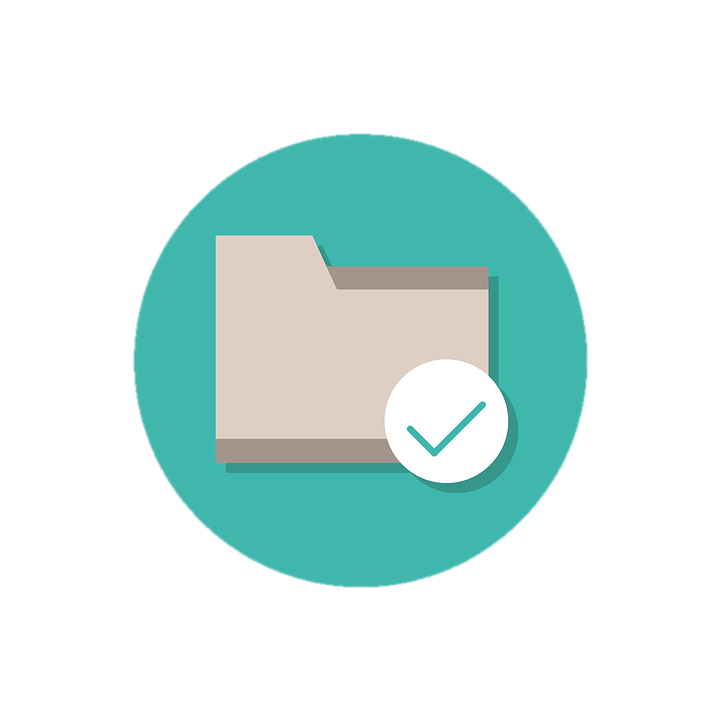 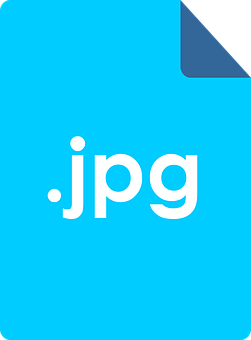 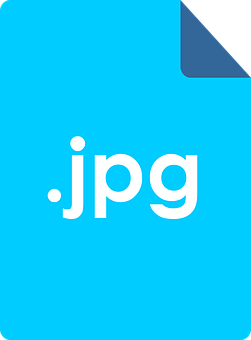 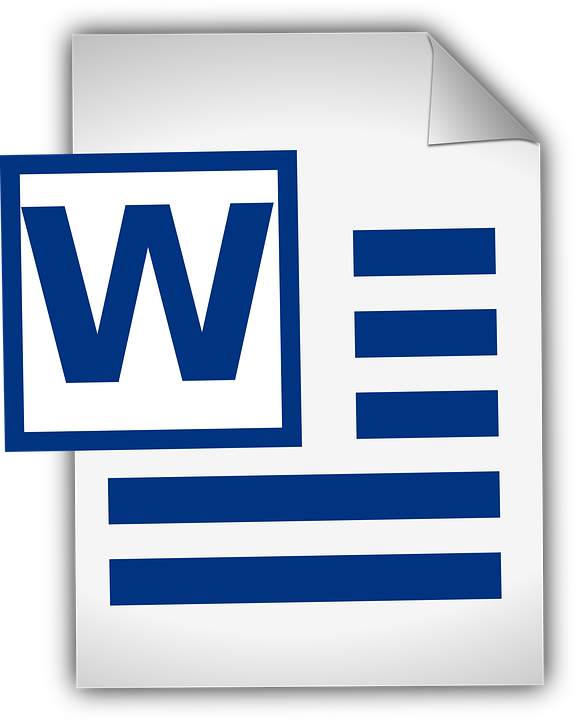 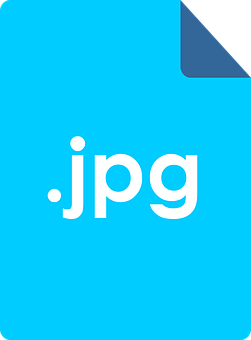 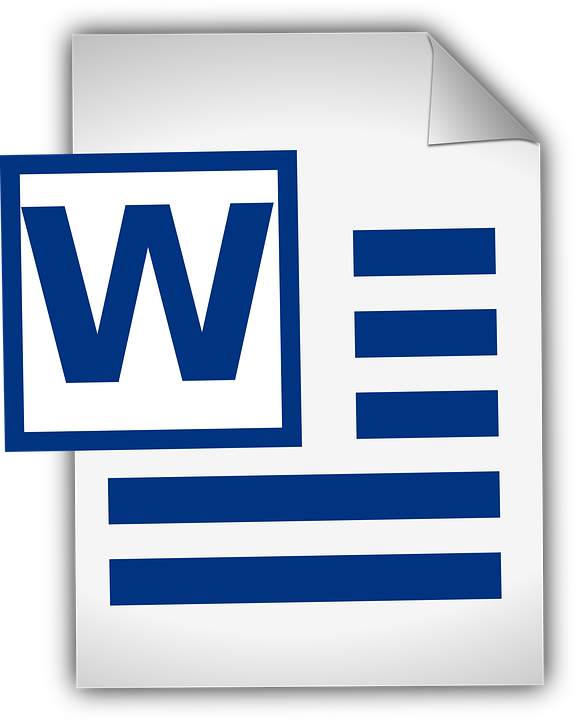 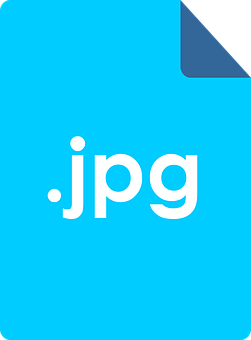 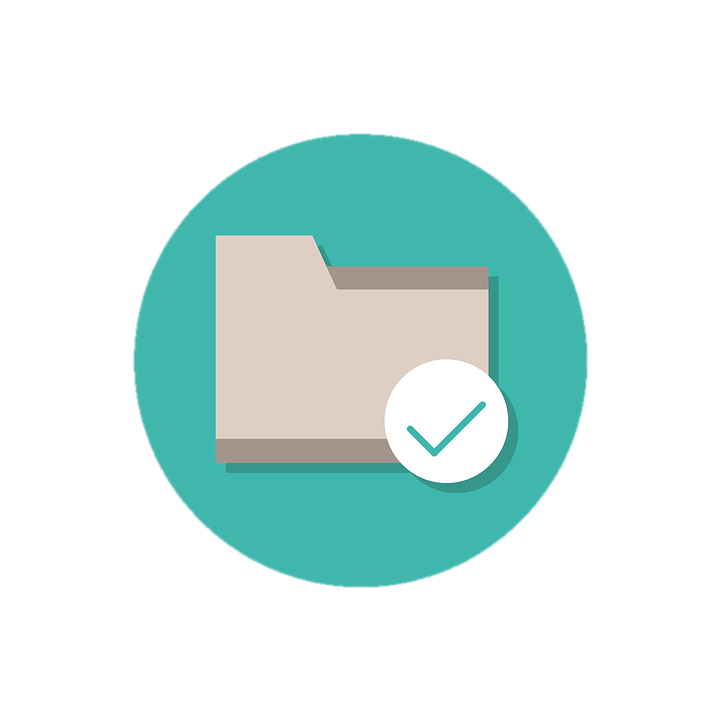 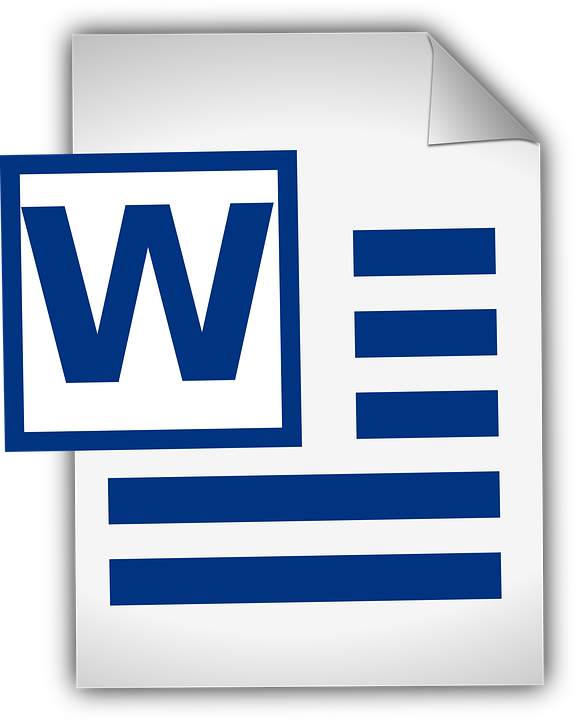 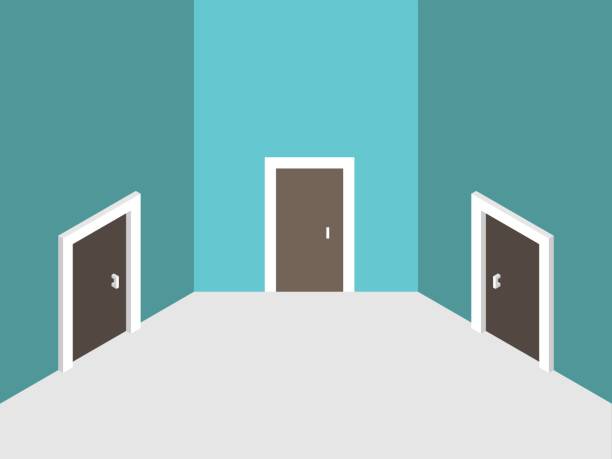 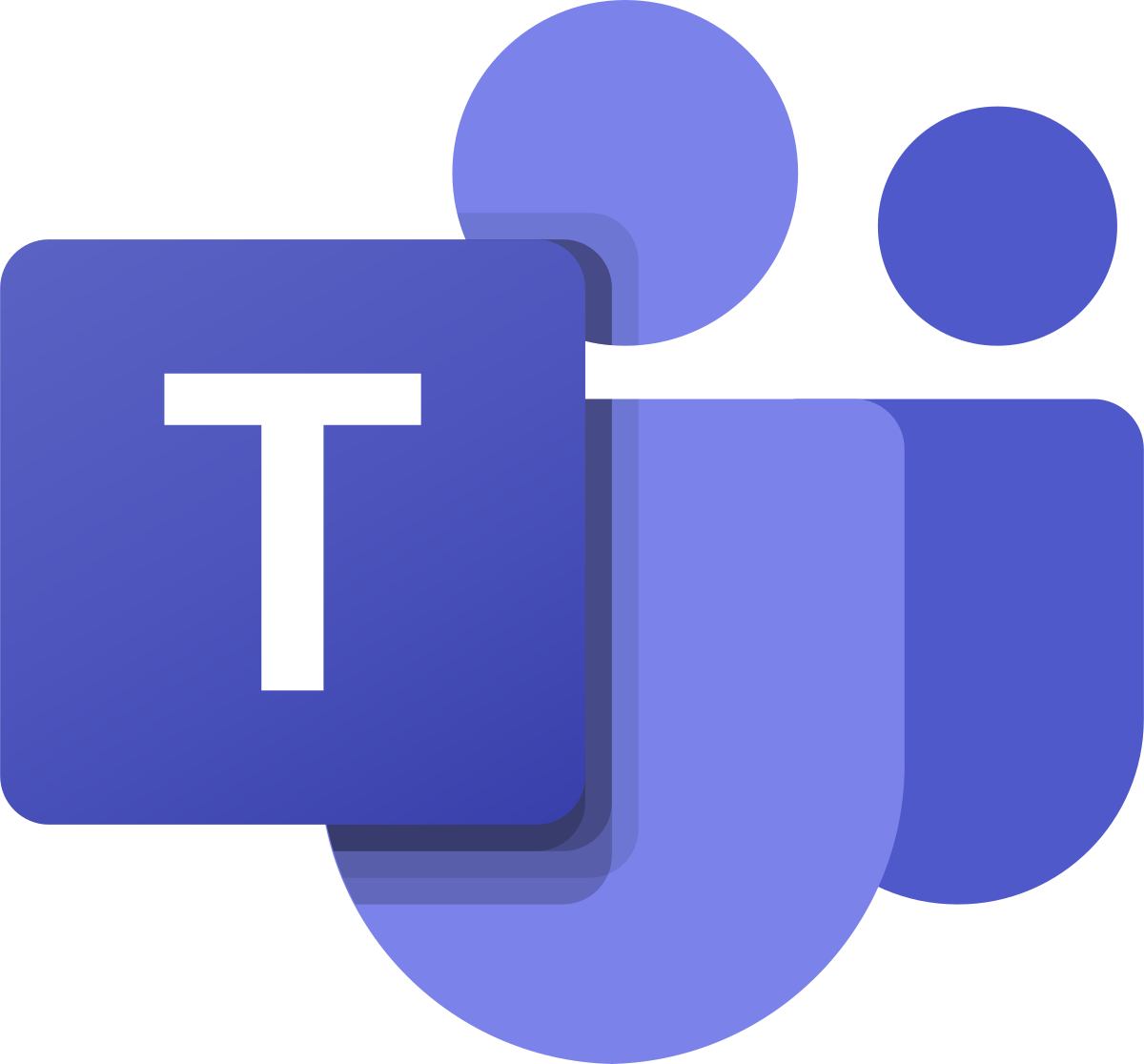 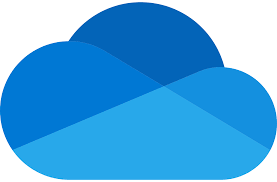 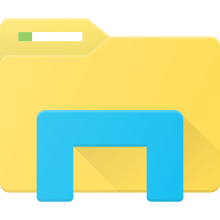 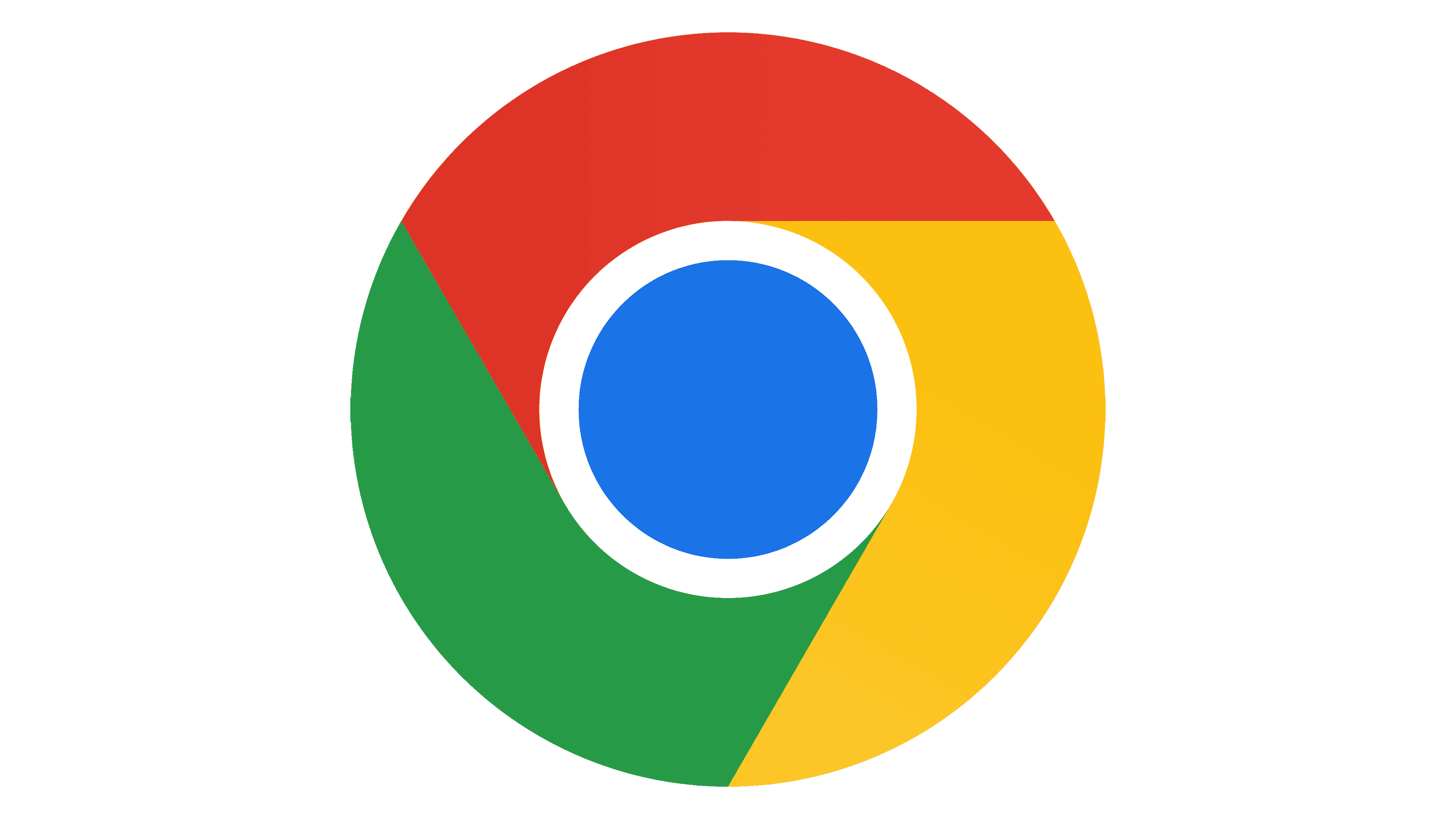 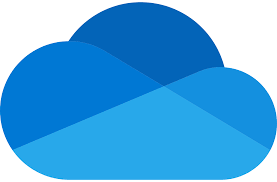 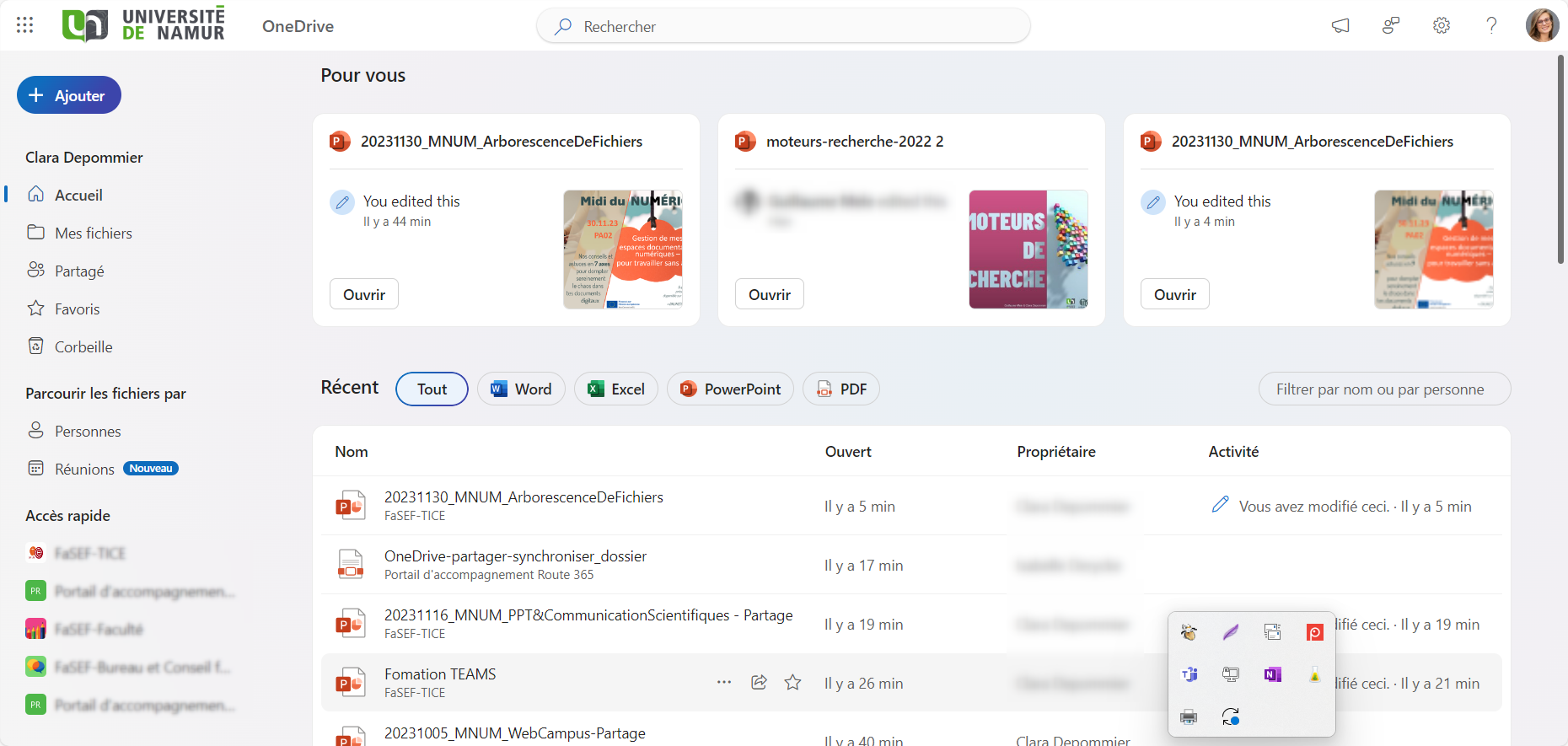 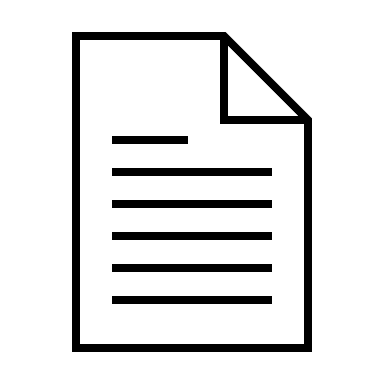 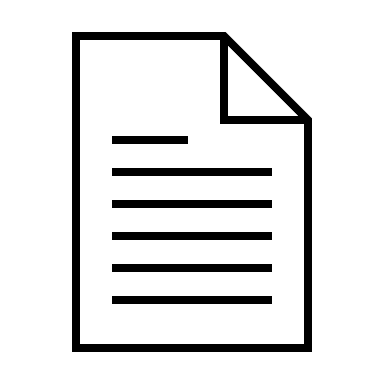 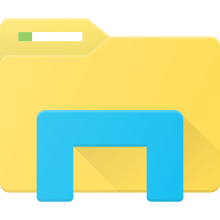 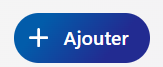 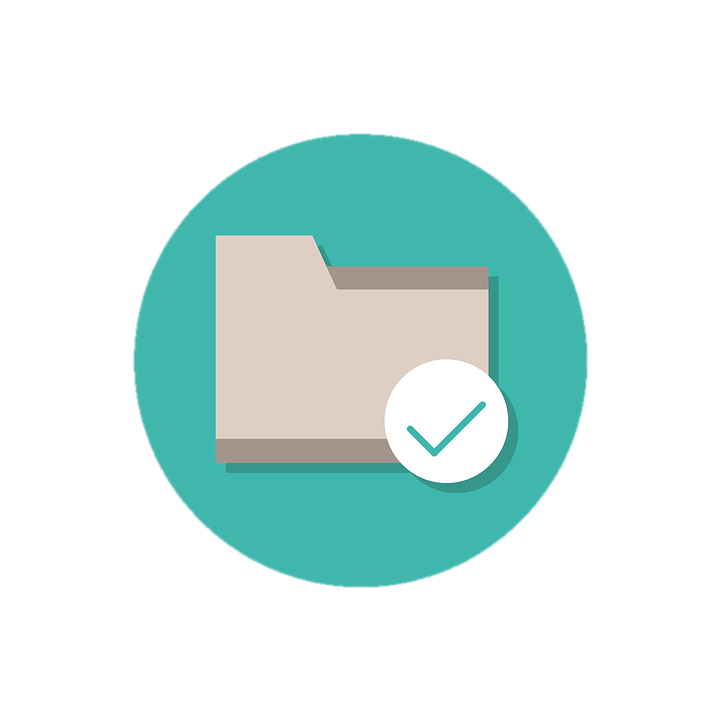 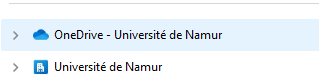 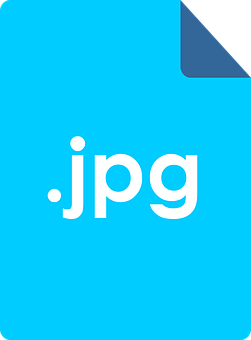 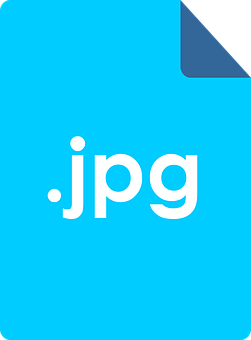 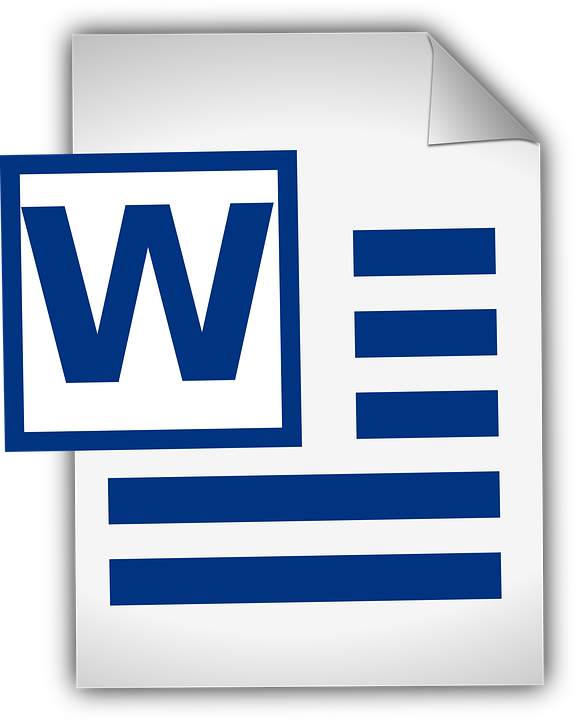 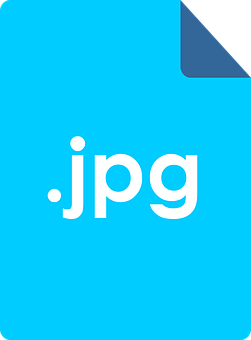 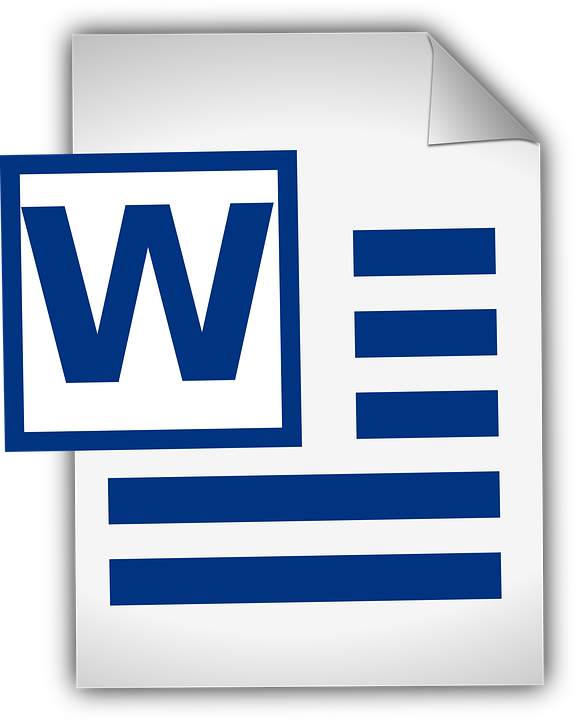 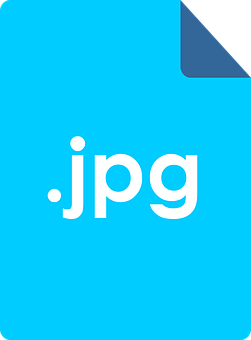 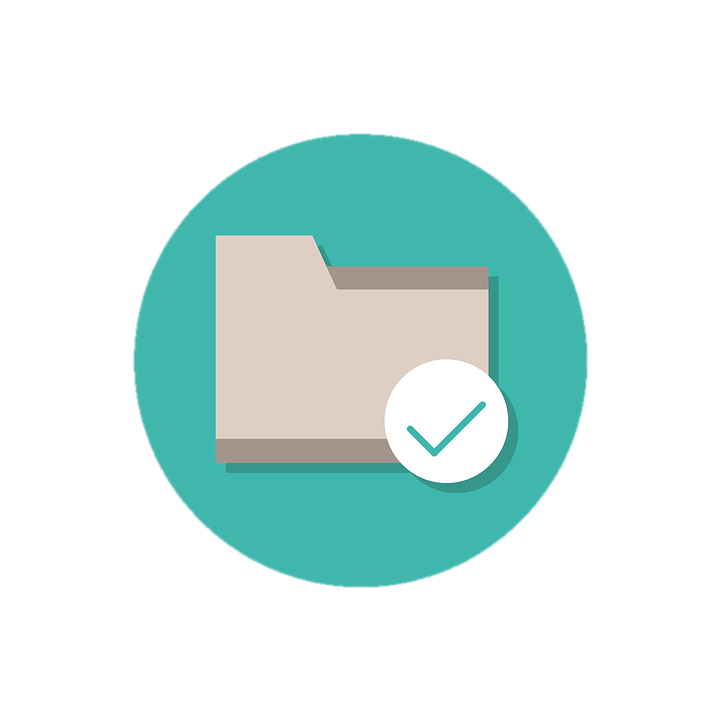 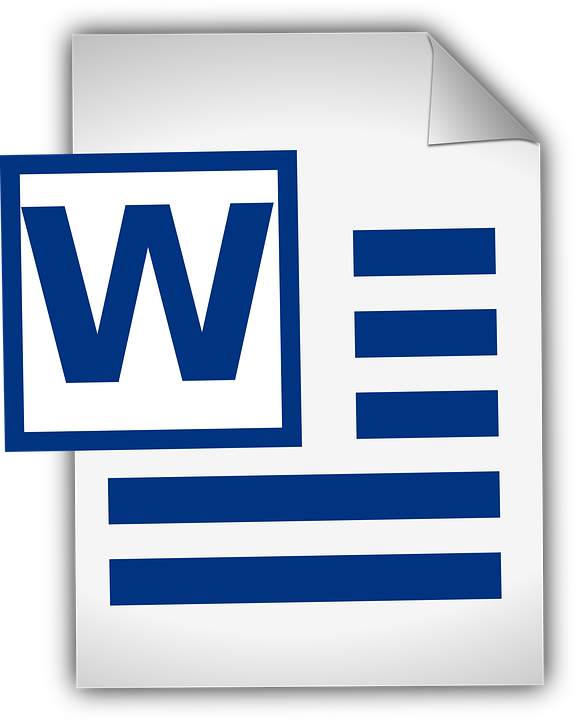 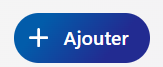 ⚠️  Ajouter un document sur OneDrive revient à créer une copie (un doublon) du fichier


Une version dans l’emplacement de départ local (qui n’est pas le dossier « OneDrive Université de Namur »


Une version en ligne
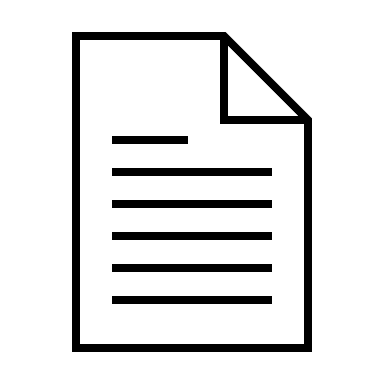 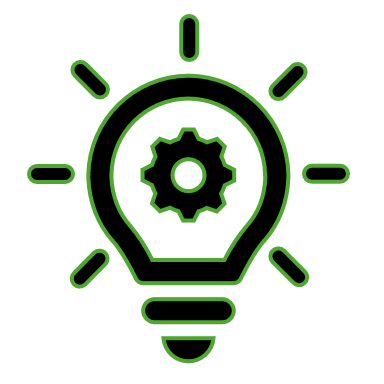 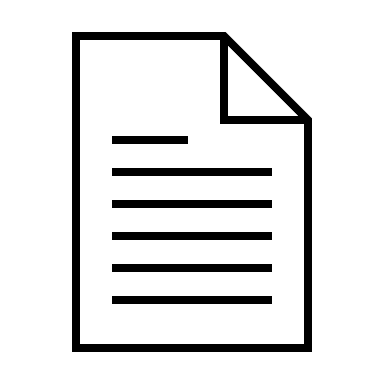 Ce qui signifie que si vous travaillez depuis la version locale, les changements ne seront pas répercutés sur la version en ligne
Comment mettre mon document en ligne, sans créer de doublons ?
Pour ne pas créer de doublon : procéder à un glisser-déposer de l’emplacement original vers le dossier « OneDrive – Université de Namur » de votre explorateur de fichier
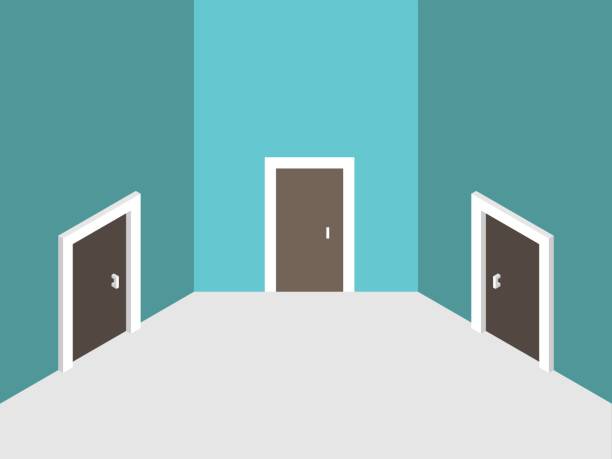 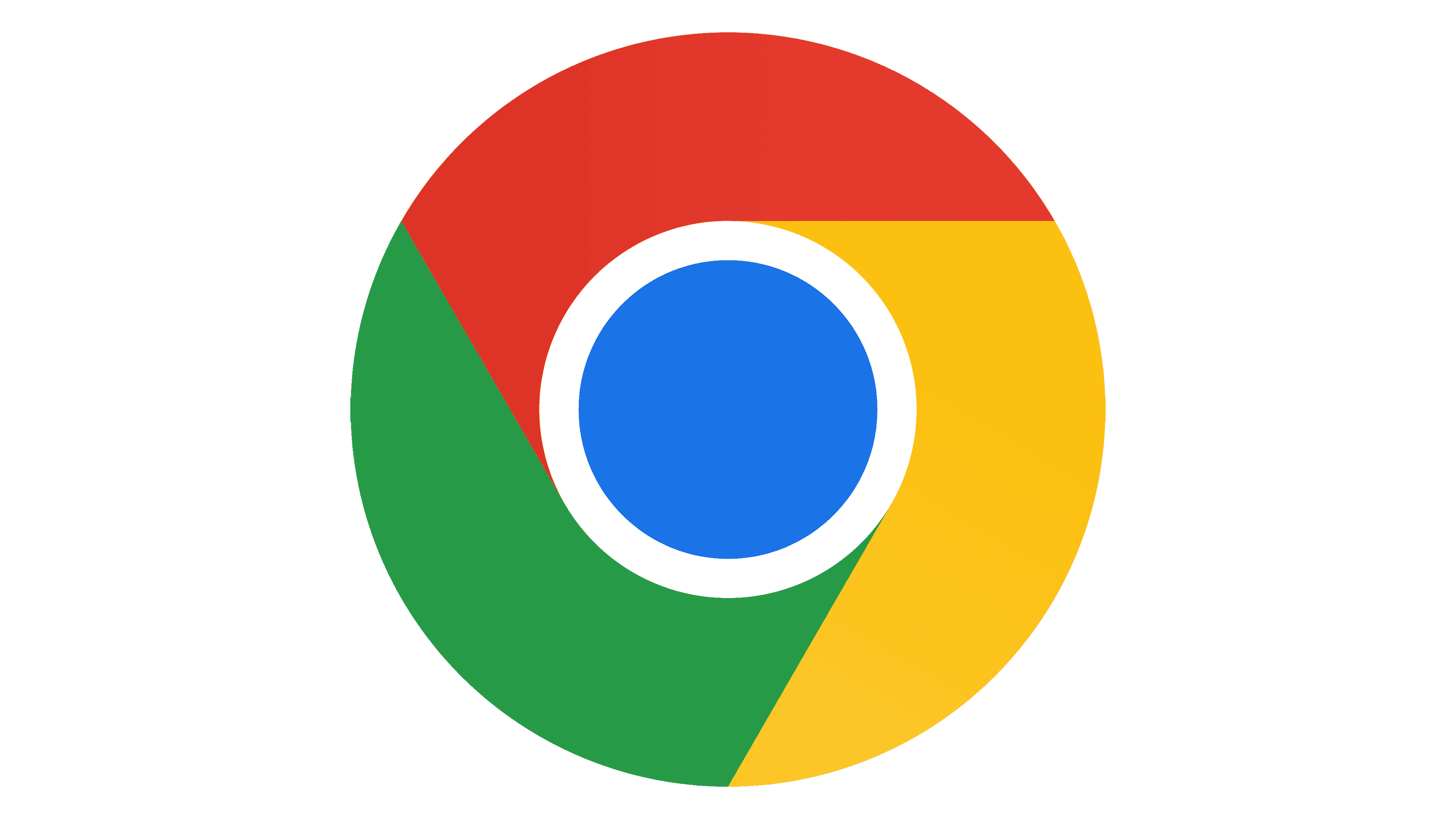 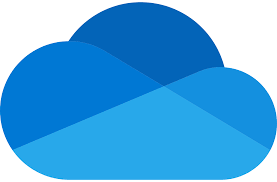 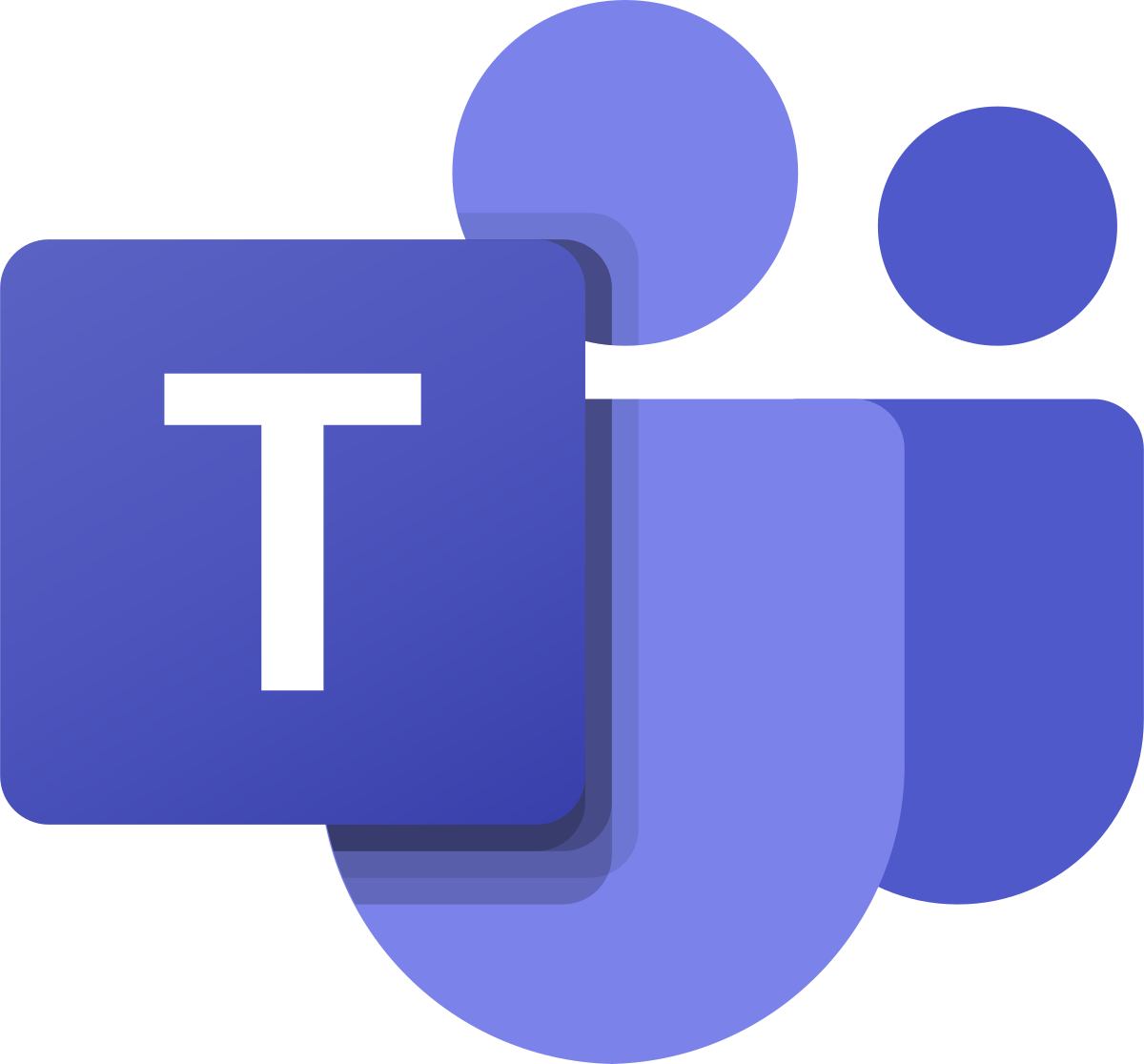 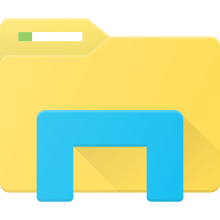 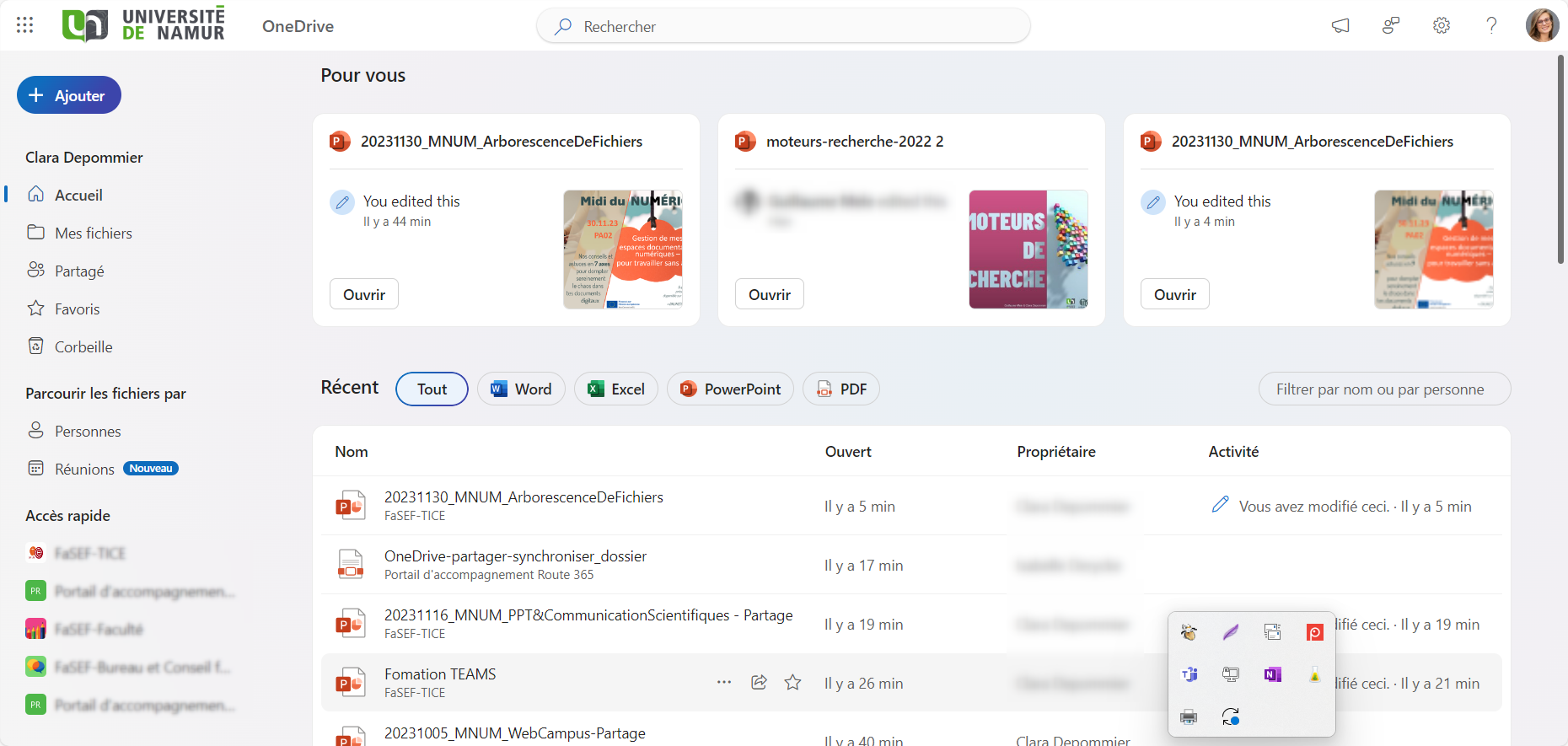 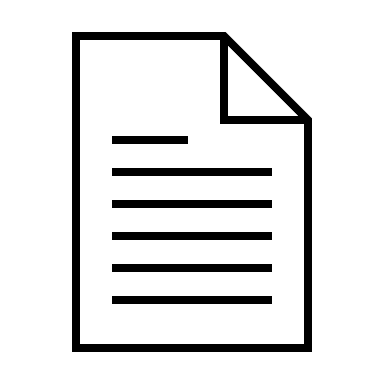 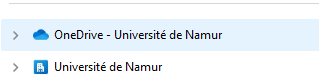 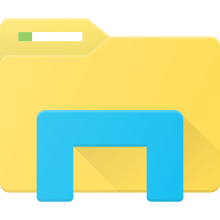 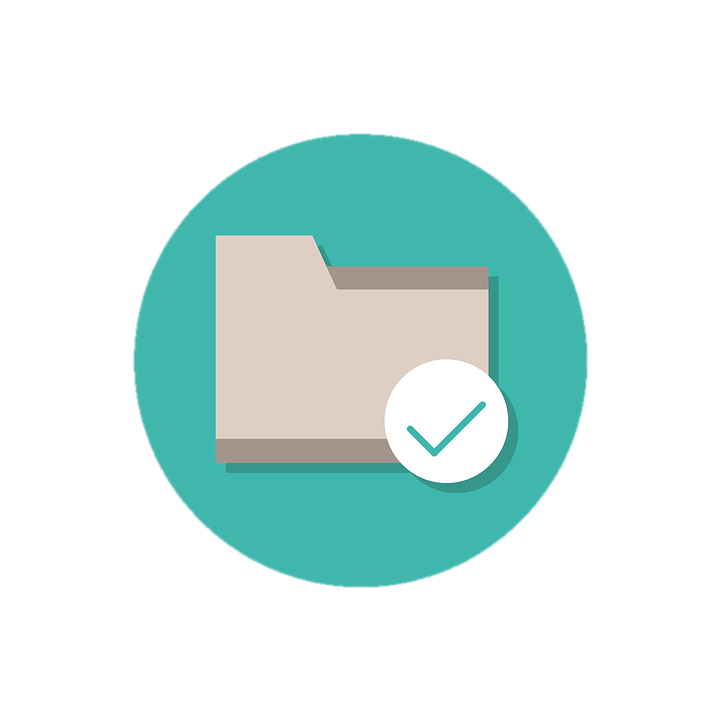 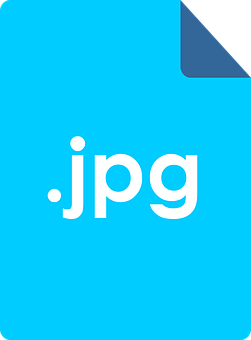 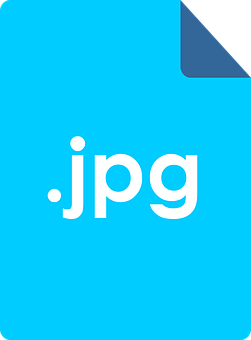 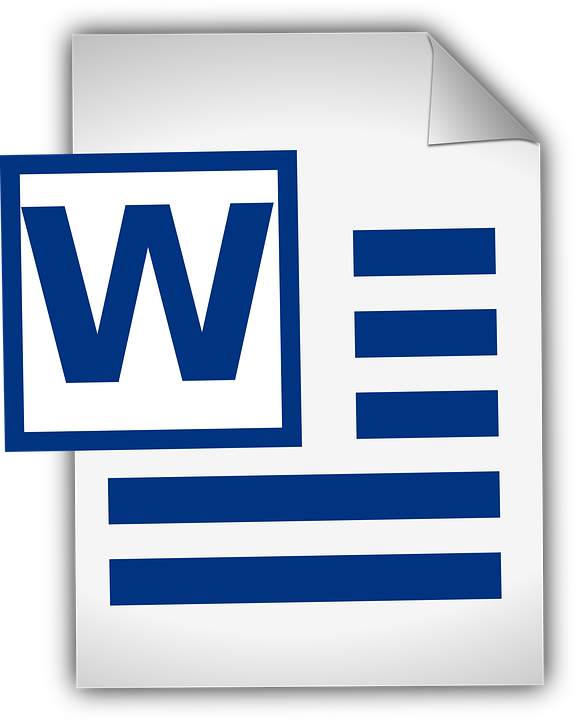 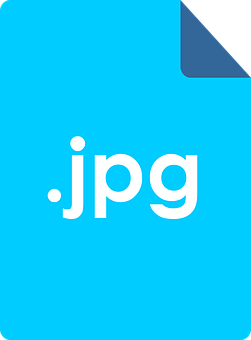 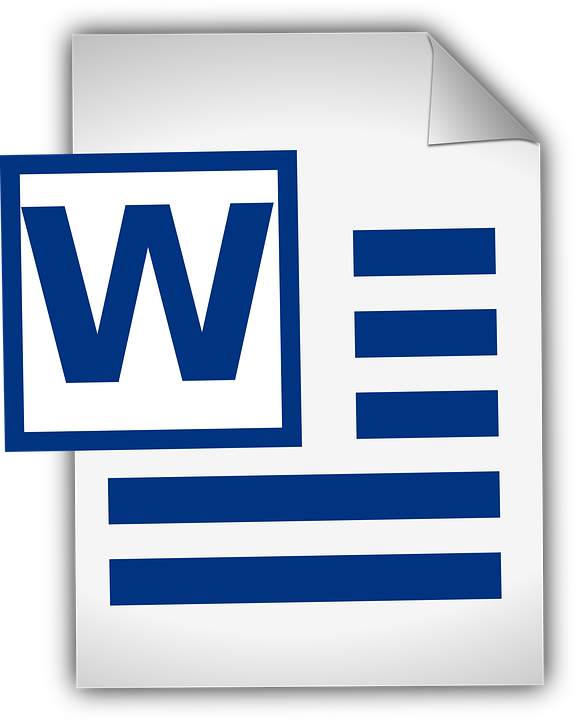 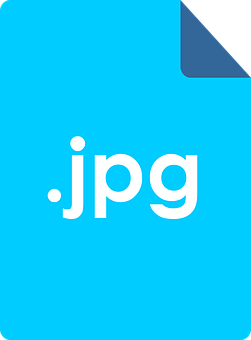 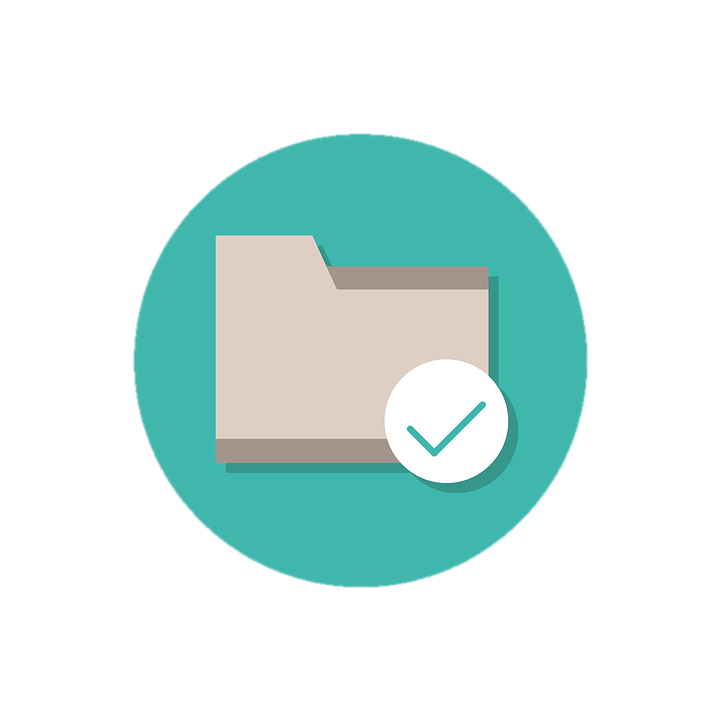 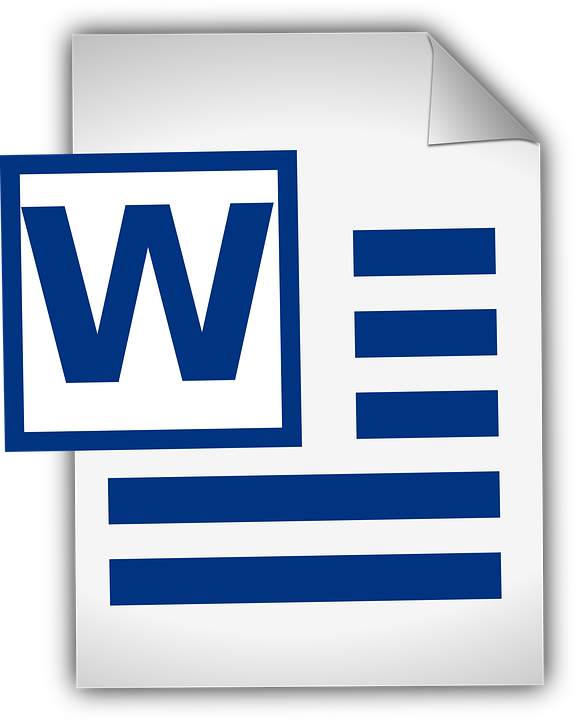 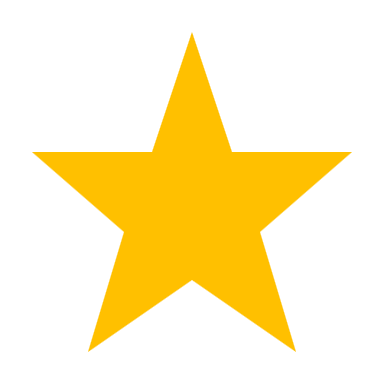 Astuce favoris
Pour trouver rapidement des documents sur lesquels vous travailler fréquemment
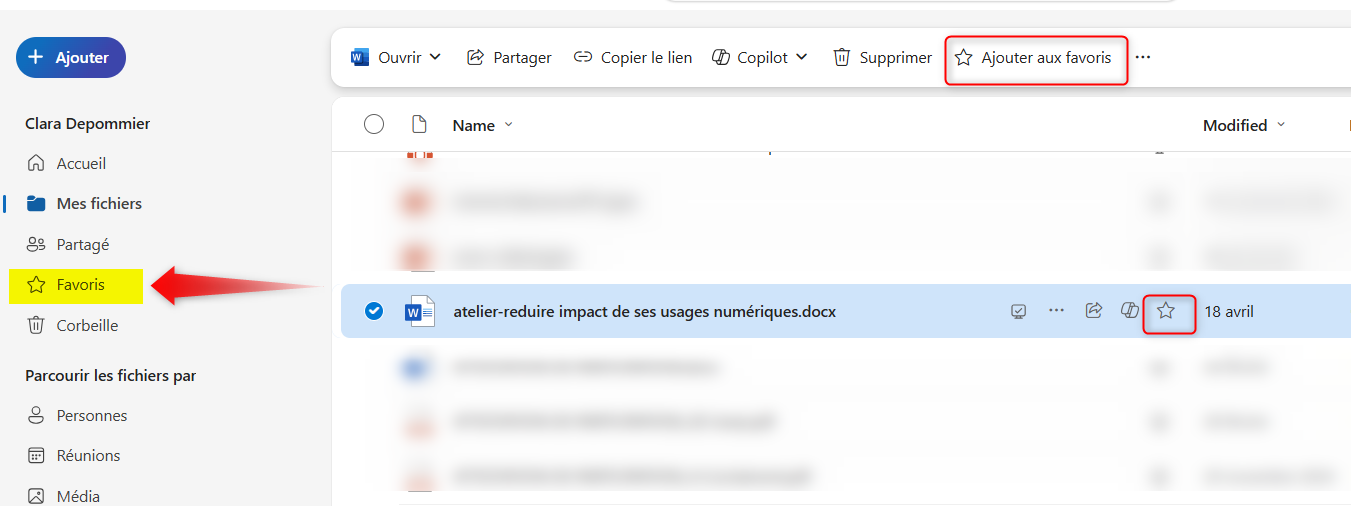 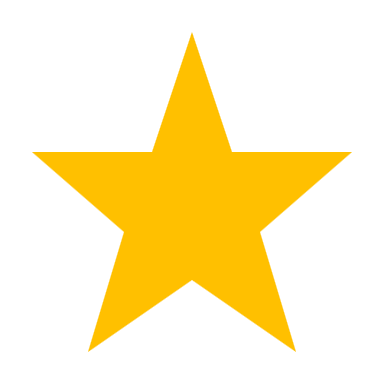 Astuce sélection de l’interface de travail
Problématique : Si vous cliquez sur un document depuis Onedrive.com ou Microsoft Teams, le document s’ouvre par défaut dans cet environnement-là. Même si cela évite de démultiplier les fenêtres de travail, cela présente quelque inconvénient… 
Moins de fonctionnalités
Si on clique par réflexe sur la notification rouge de nouveau message dans les conversations, on perd la fenêtre d’édition…
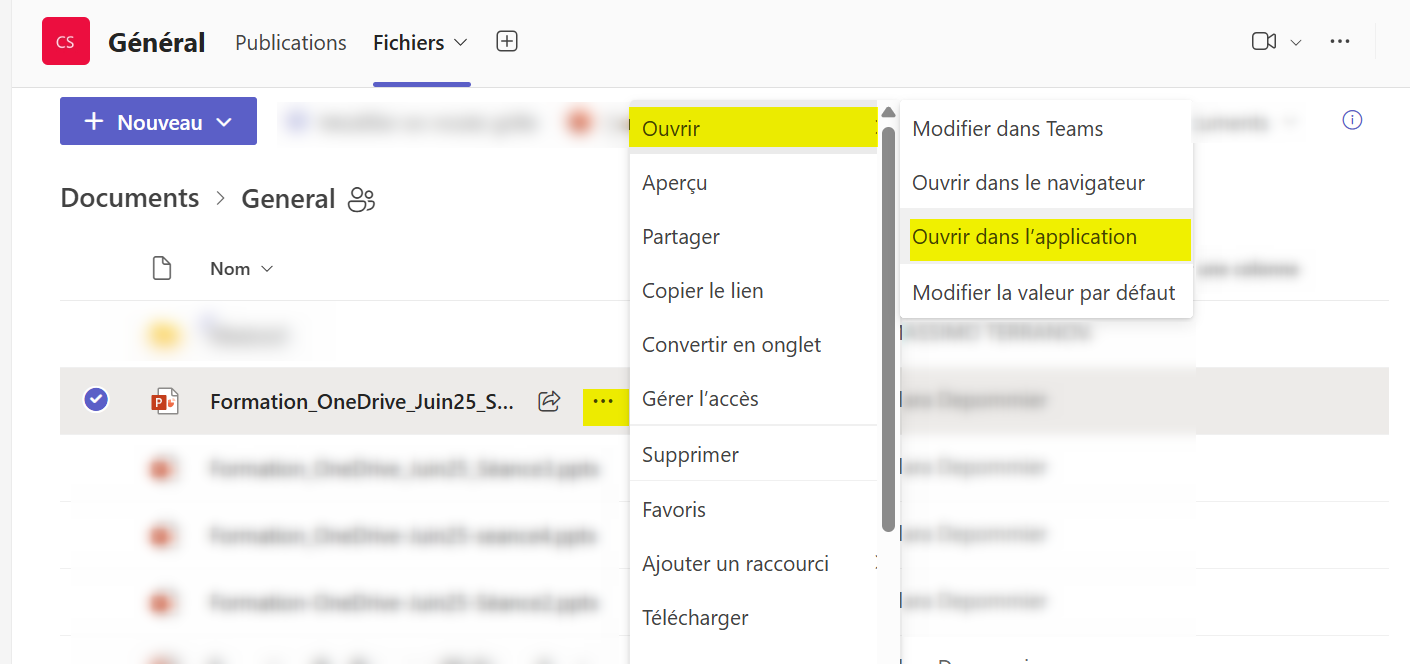 Solution : 
Avant d’ouvrir le document, précisez dans quel environnement vous souhaitez l’éditer/consulter.
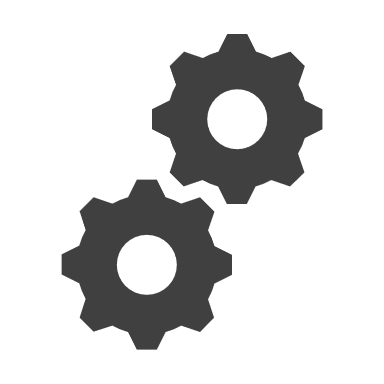 EXERCICE  à réaliser pour la séance 3: 
1. Créez un nouveau document factice (peu importe la nature du document)
2. Le stocker dans VOTRE OneDrive personnel (interface locale = explorateur de fichiers)
3. Retrouvez le dans l’espace distant via l’application TEAMS (cfr dia 26, volet « OneDrive »
4. Ouvrez le document en choisissant l’option « Ouvrir dans l’application » (cfr dia 41)
5. Modifiez ou ajoutez un élément
6. Fermez le document 
7. Constatez que le changement s’est répercuté dans la « version » locale (ouvrir le document depuis l’explorateur de fichier/finder)
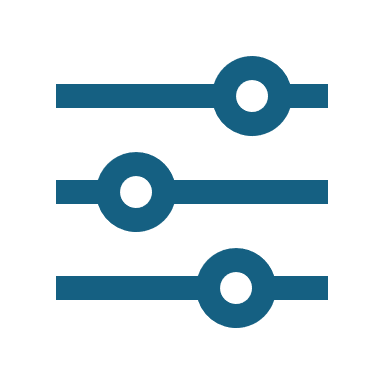 Vous avez rencontré un problème ? Connectez-vous 10 min avant le début de la séance 3 pour en discuter avec nous
Séance 3 : Partager de manière optimale à une personne

5 juin 2025 de 13h00 à 13h45

Comment partager ? Quelles règles en fonction de la finalité ? Partager dans une conversation Teams vs partager via un lien

Séance 4 : Partager de manière optimale à une équipe

6 juin 2025 de 13h00 à 13h45

Comment et pourquoi partager des ressources dans un espace équipe ? Quelles règles en fonction de la finalité ? 

Séance 5 : Comportement des canaux dans les équipes Teams et quizz d’appropriation

13 juin 2025 de 13h00 à 13h45
42